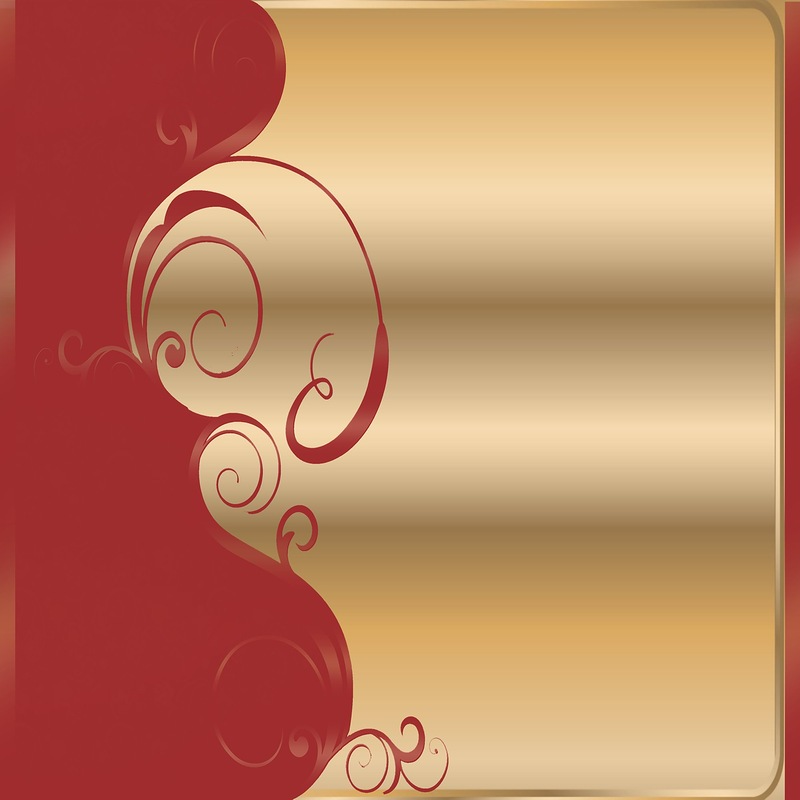 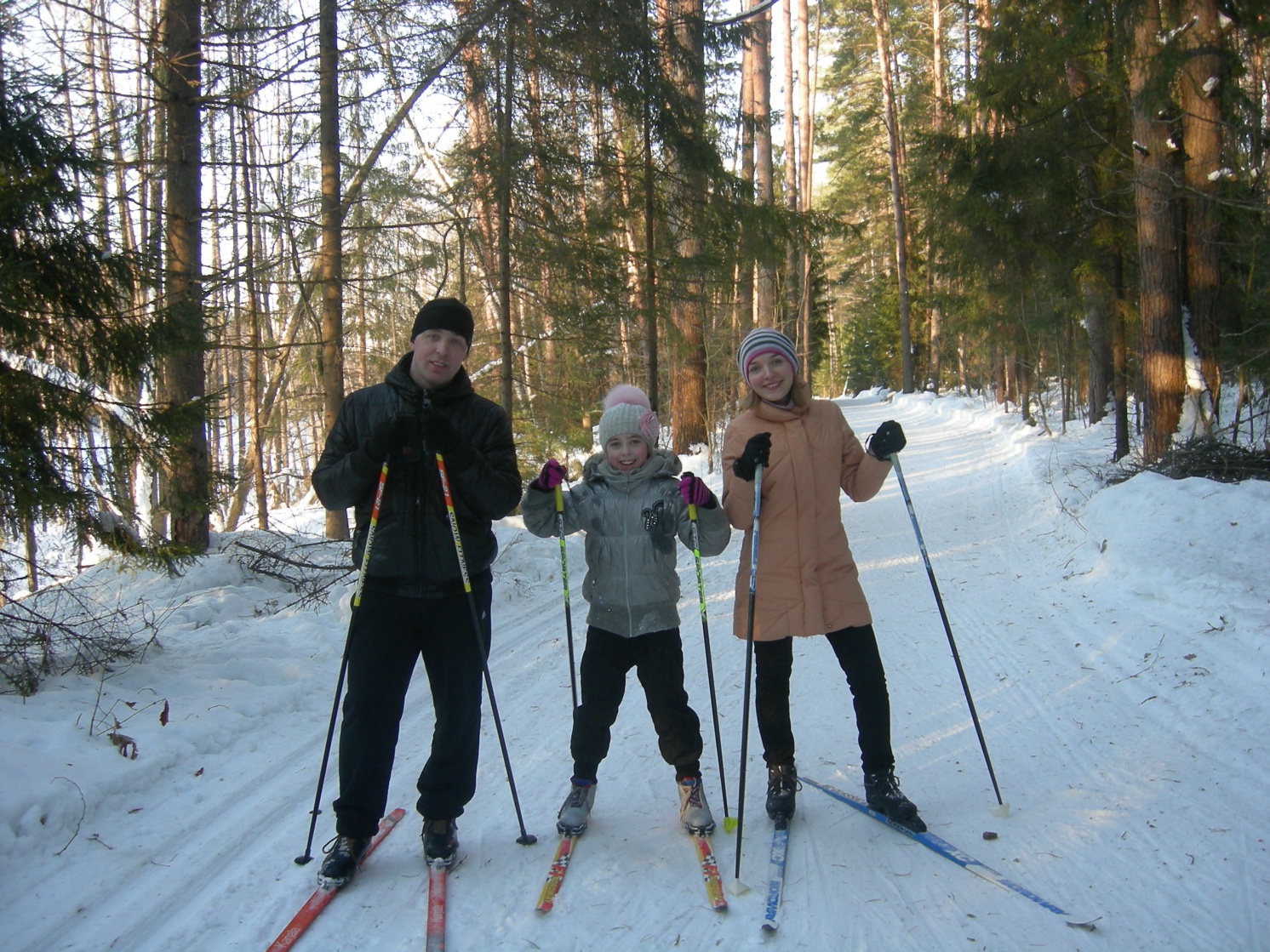 Муниципальное общеобразовательное учреждениесредняя общеобразовательная школа № 15Егорьевский муниципальный район Московской областиСемейный  круг
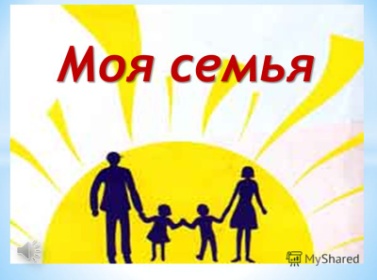 Папы да дочки, 
мамы да сыночки

Никитина Марина Николаевна
учитель начальных классов 
высшей квалификационной категории
2015 год
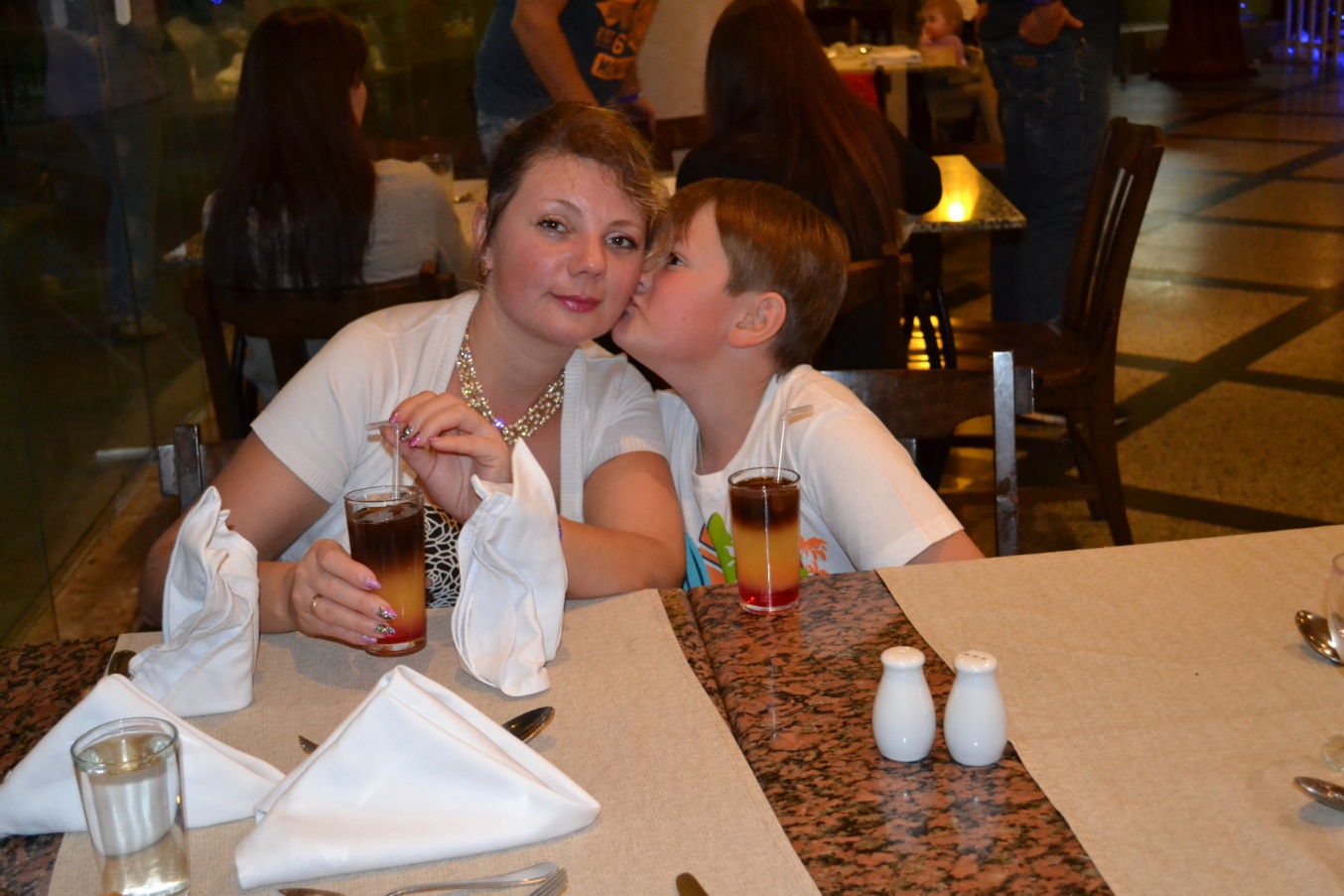 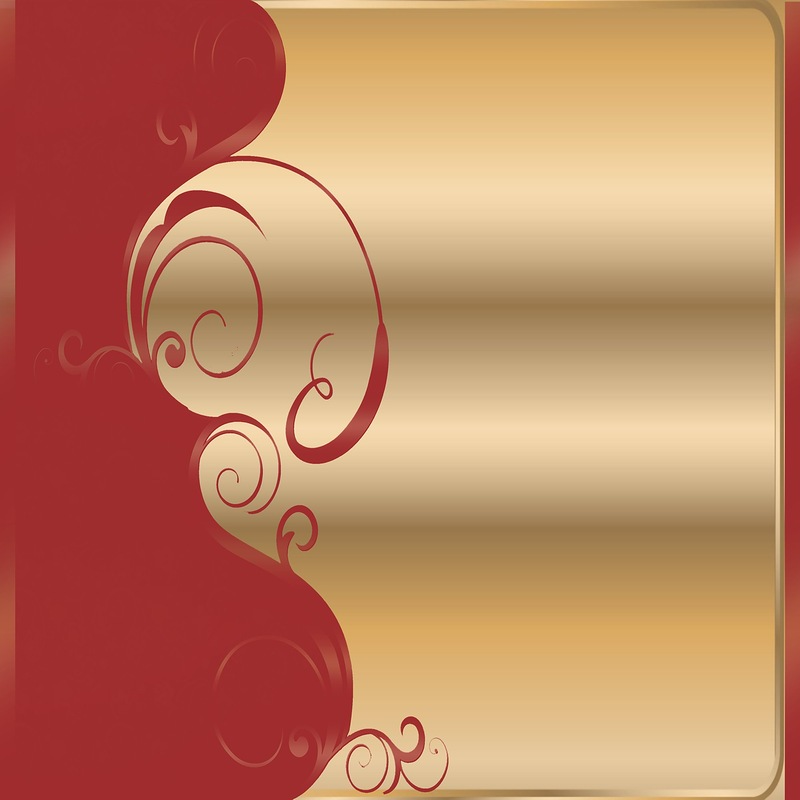 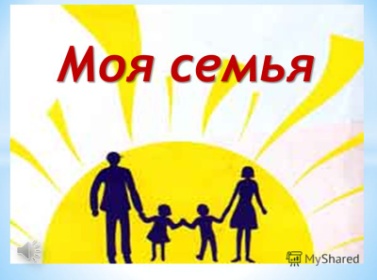 Цель и задачи: Налаживание тёплых дружеских партнёрских отношений между семьёй и школой через  совместную деятельность детей и родителей; формирование ресурса успеха в делах; сближение семьи и школы.
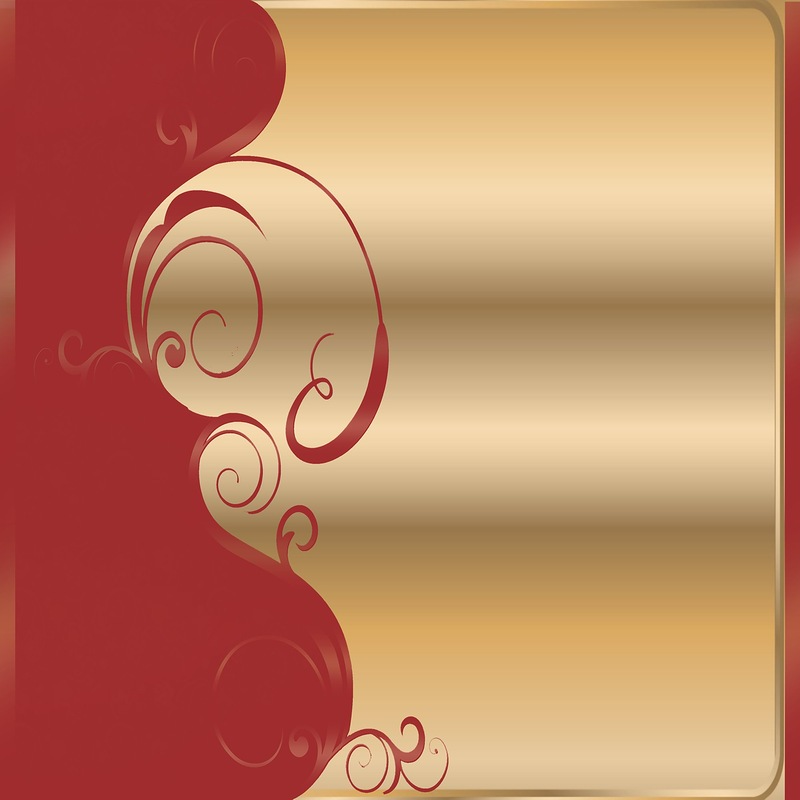 4 – б класс
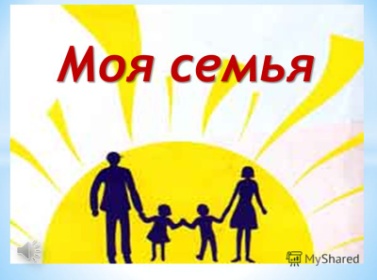 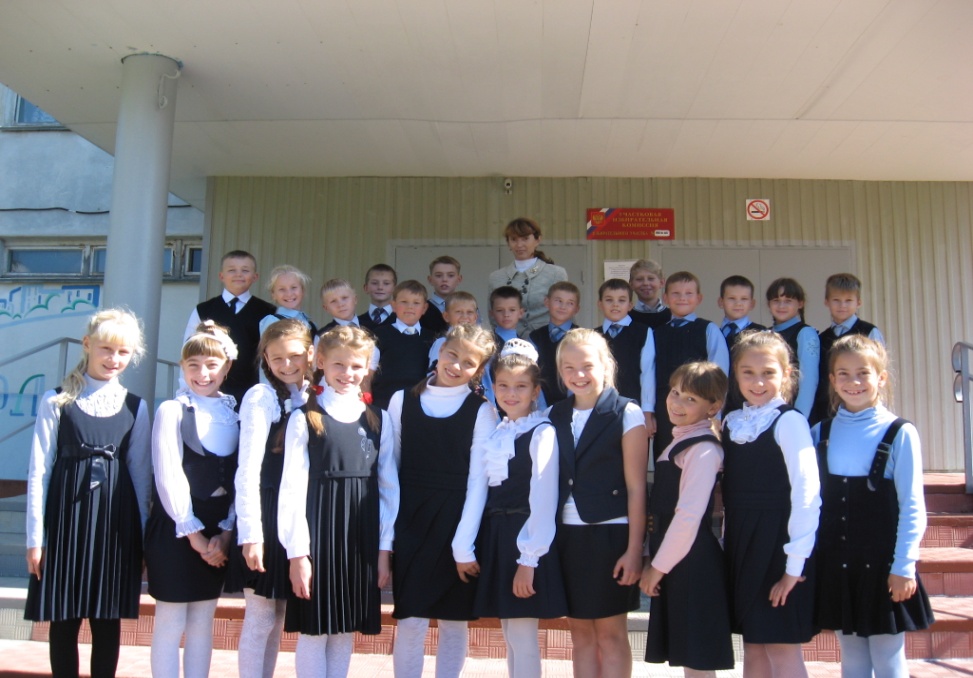 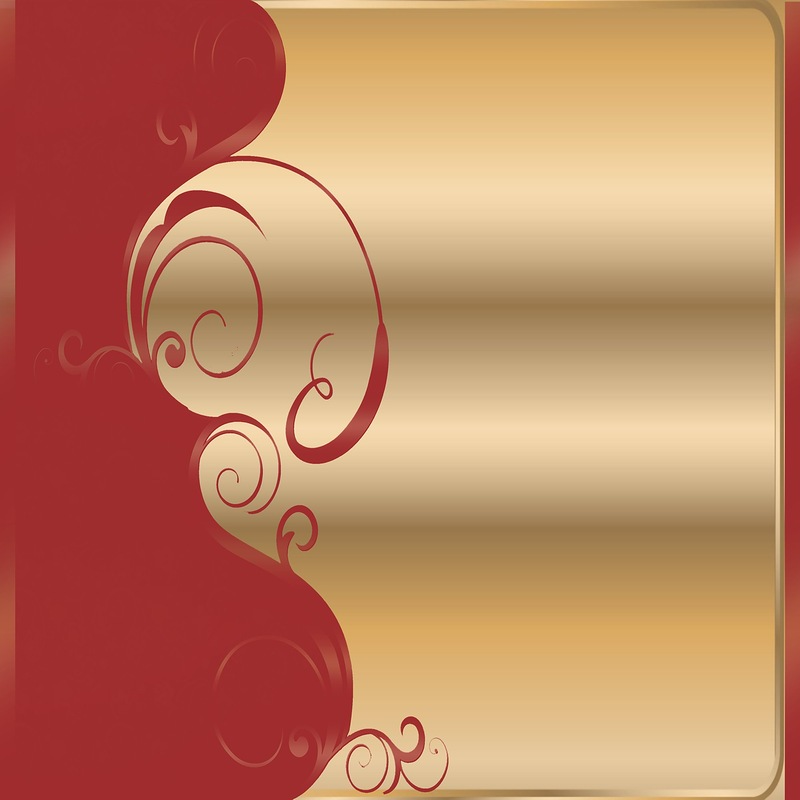 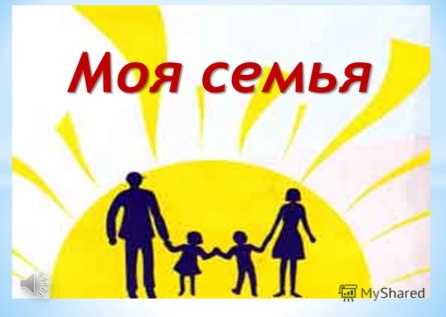 Мама, папа, дом, семья, солнце, школа, хлеб, Москва,мир, Россия
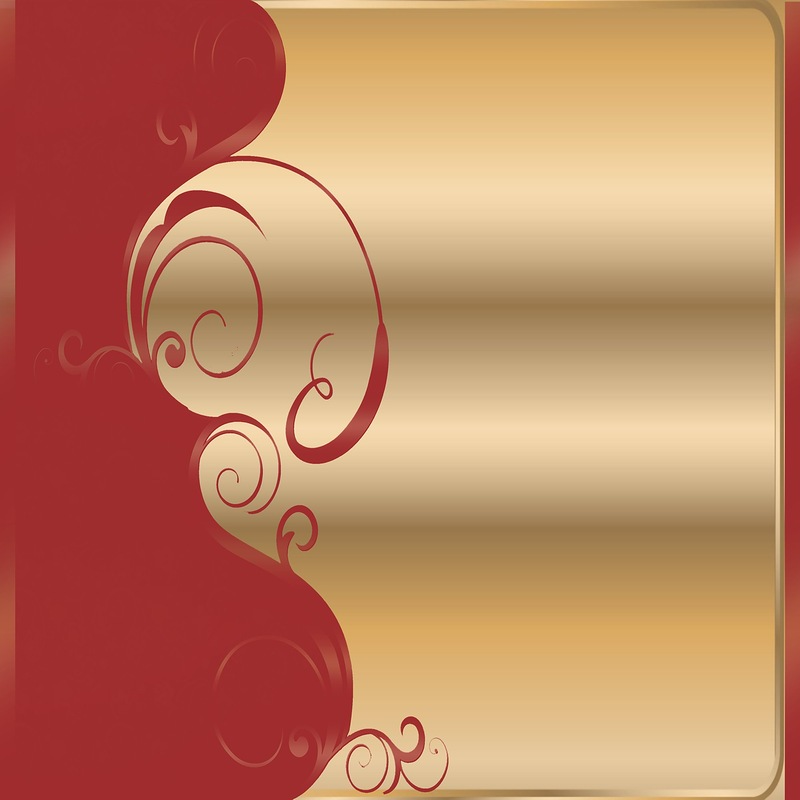 Семья! Какое красивое слово!
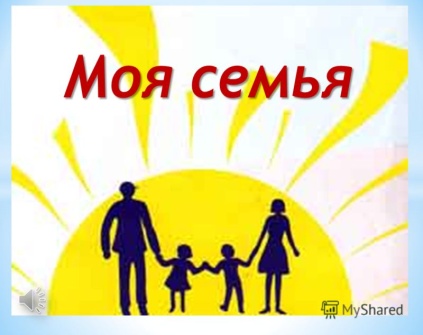 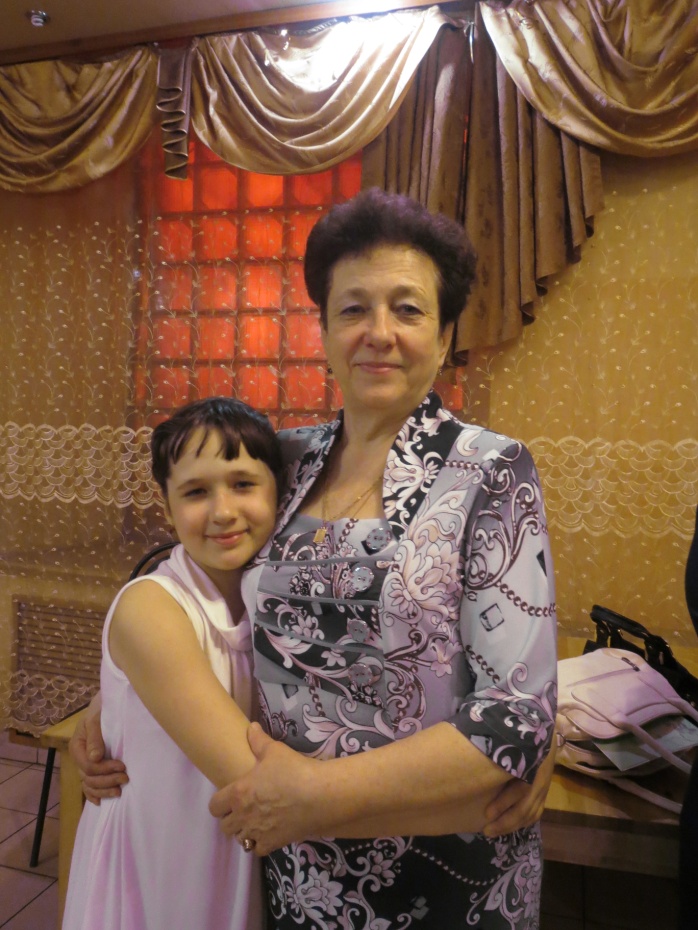 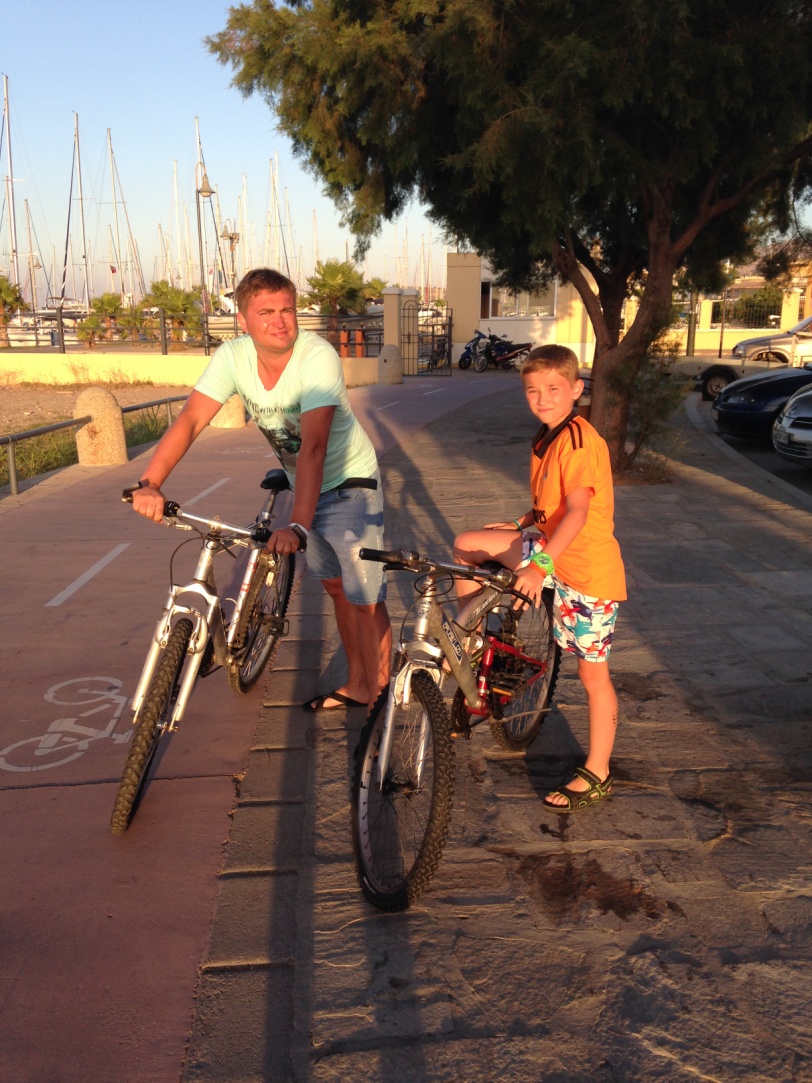 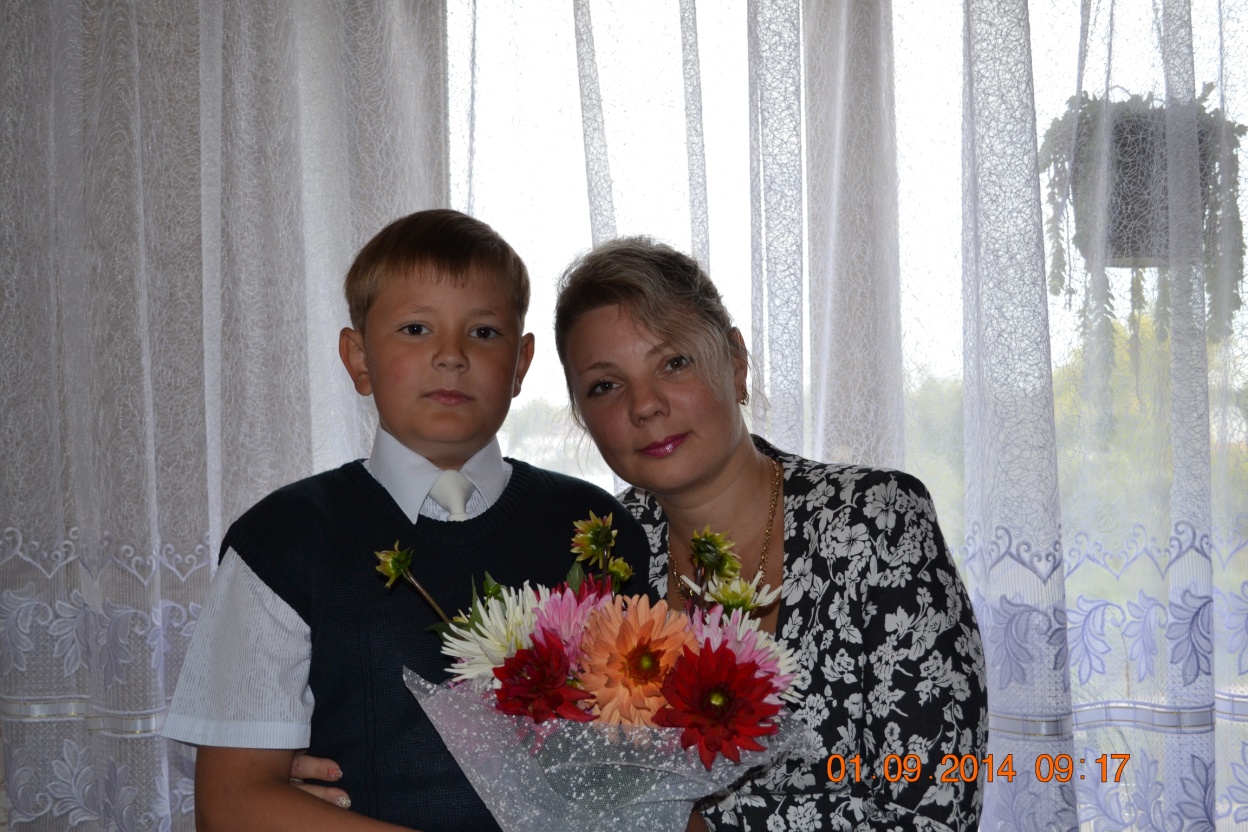 понимание
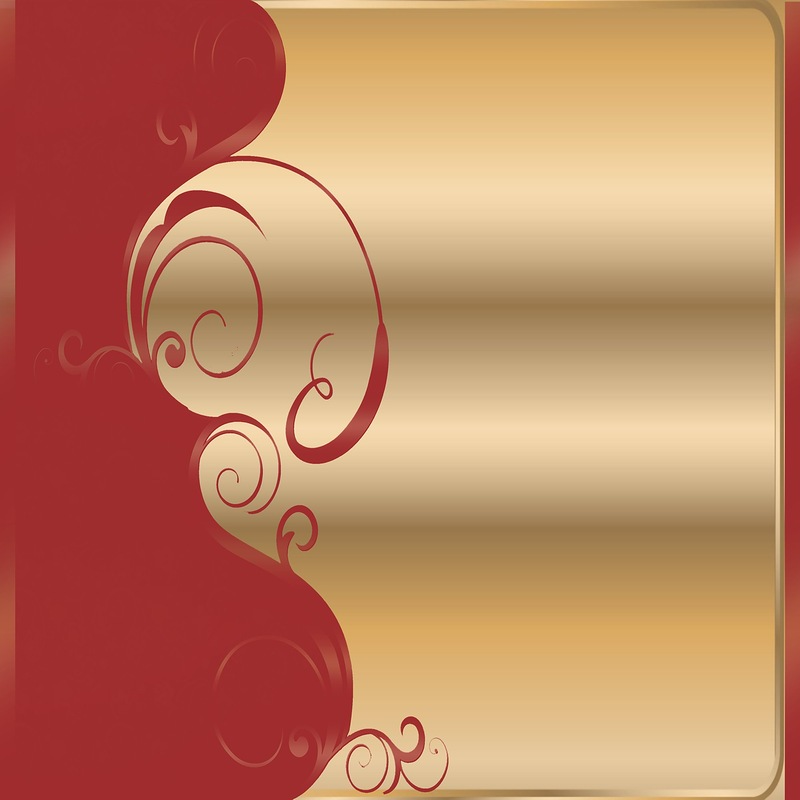 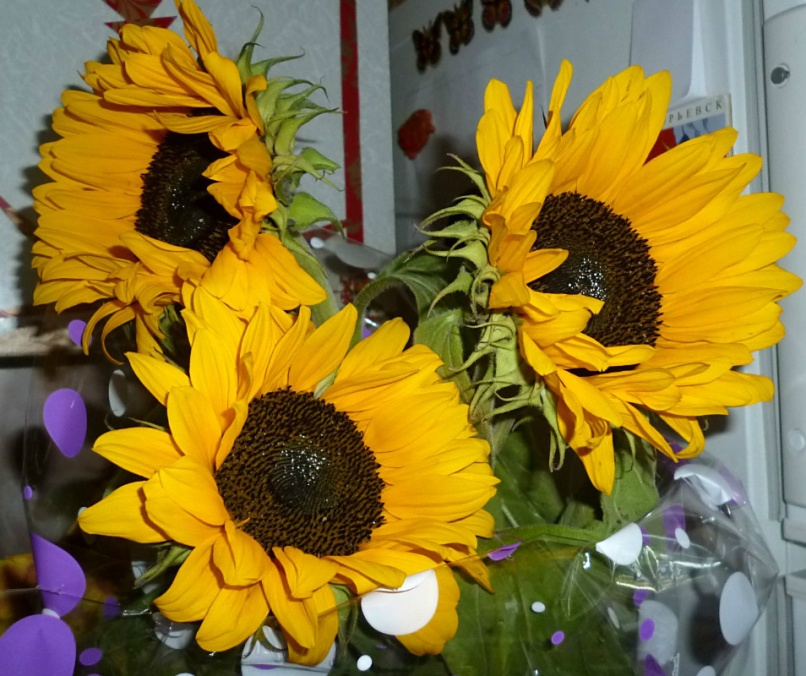 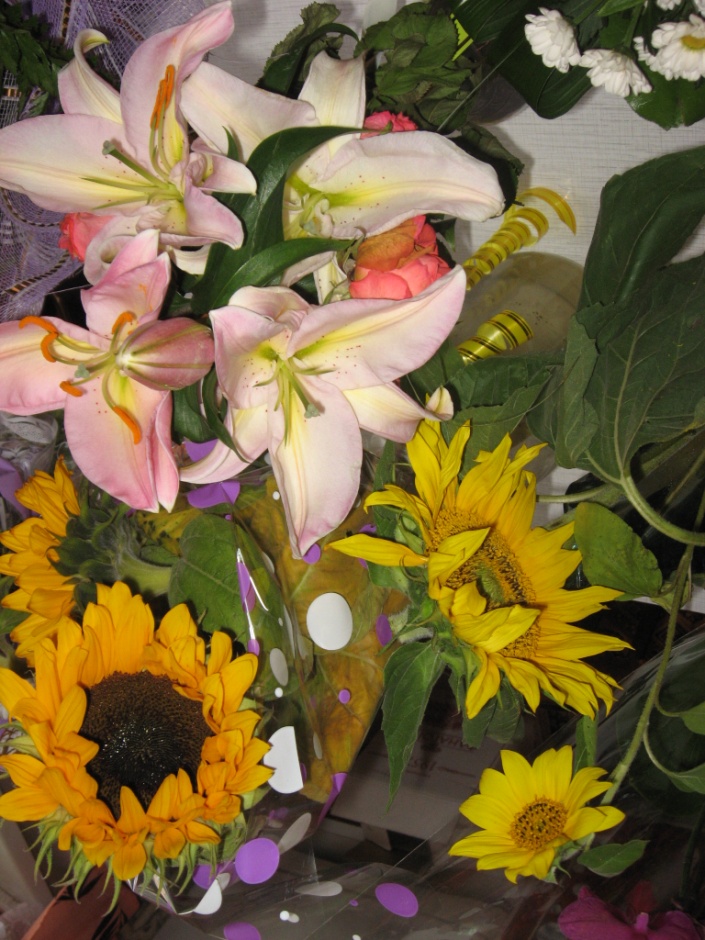 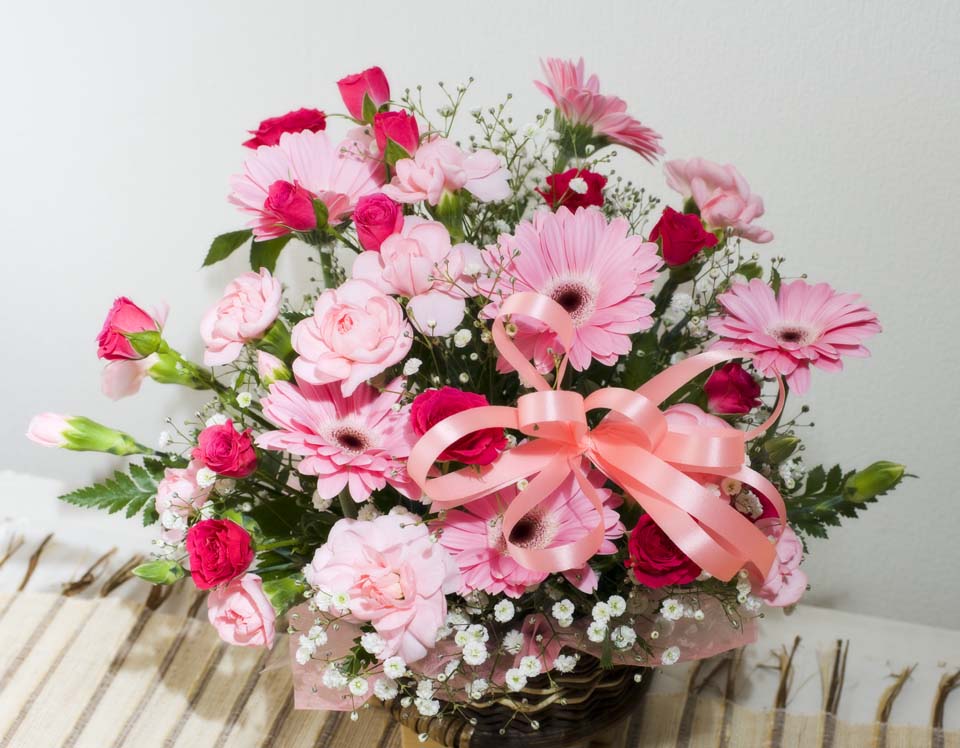 «Составь Букет»
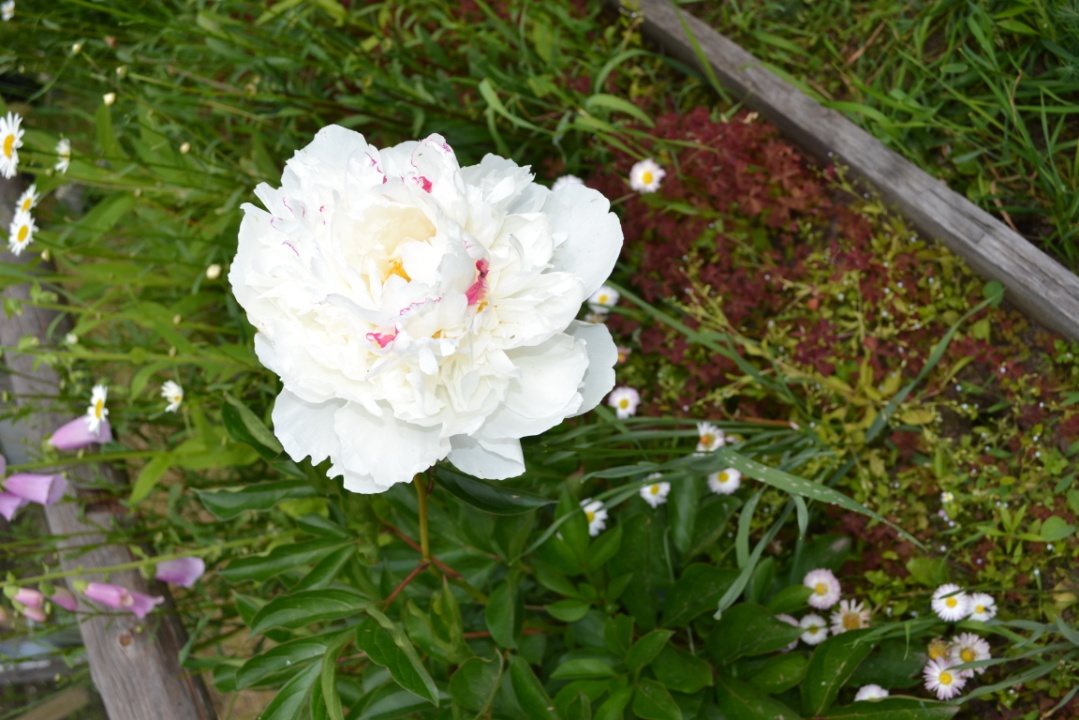 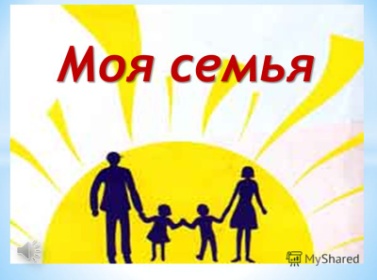 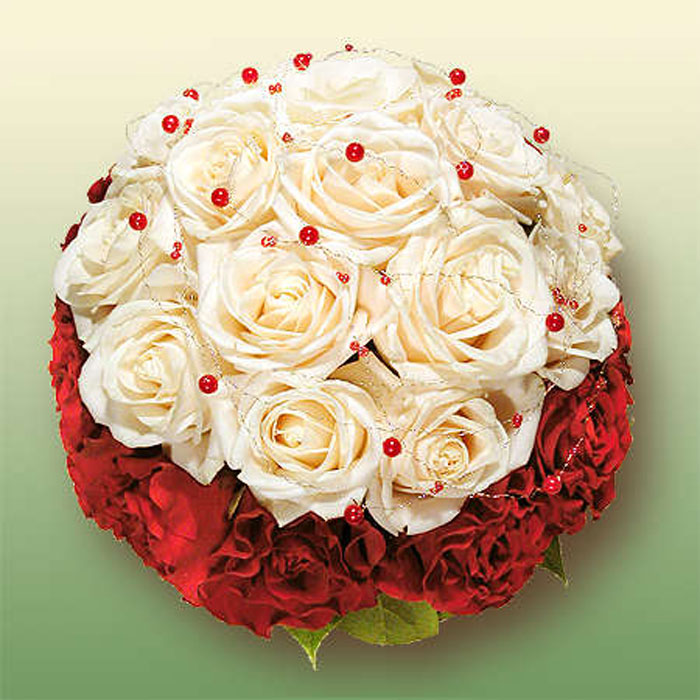 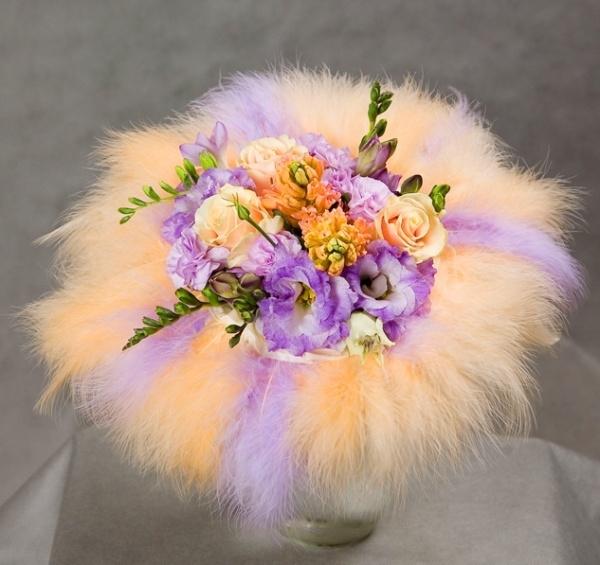 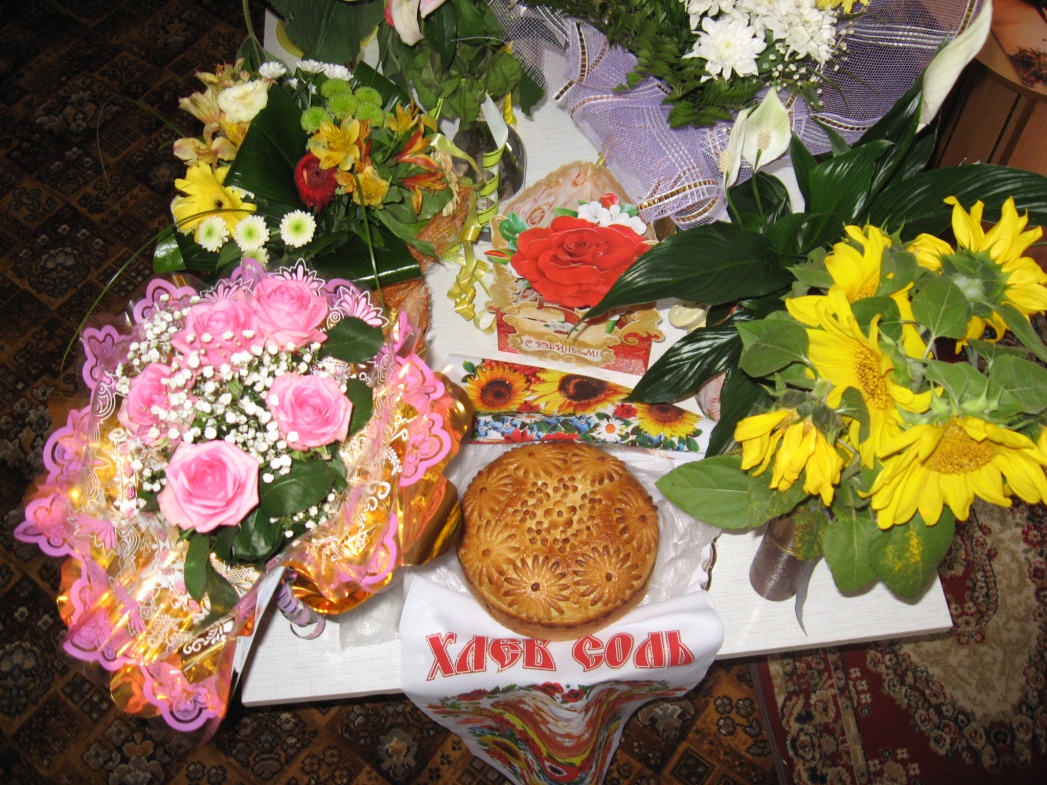 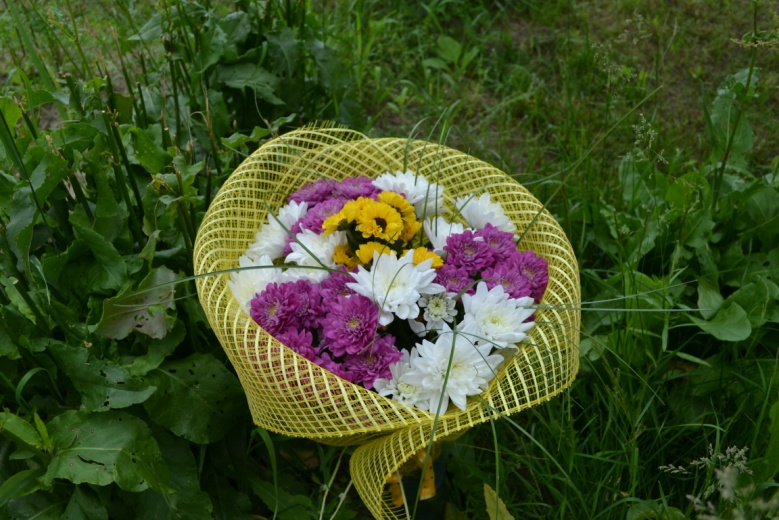 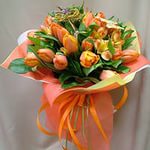 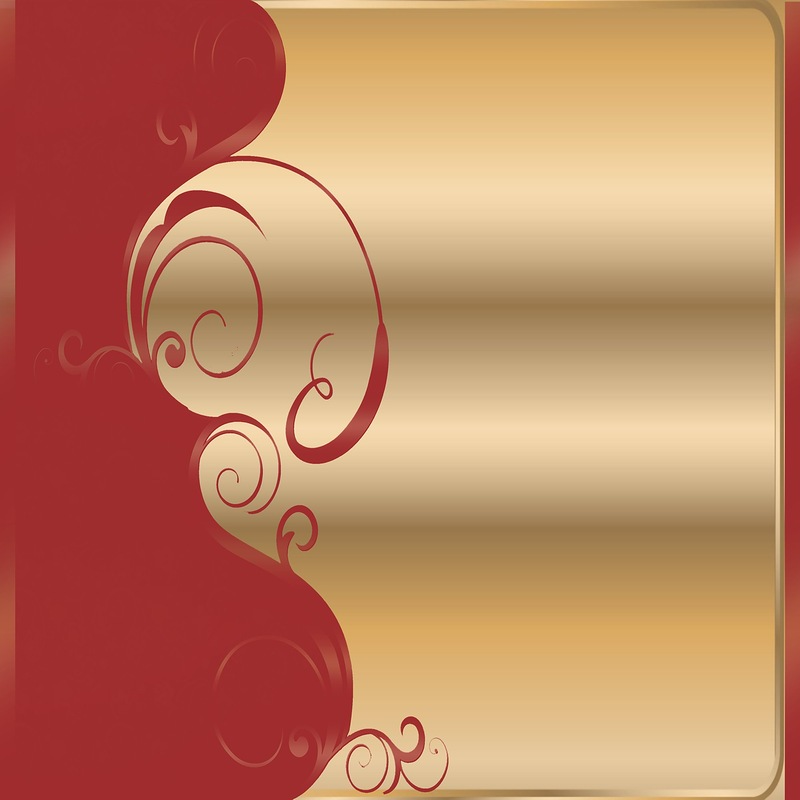 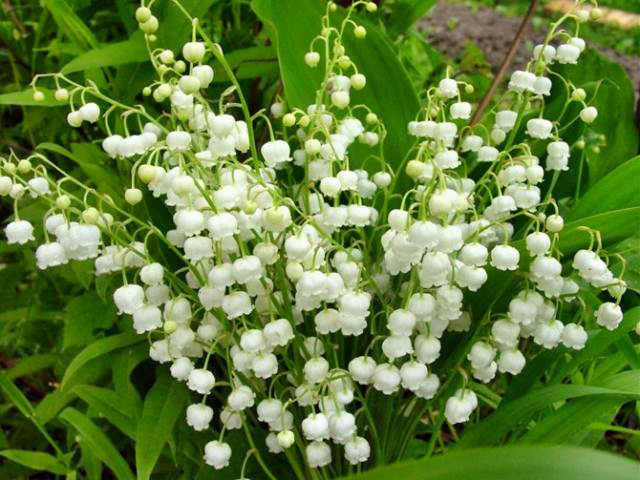 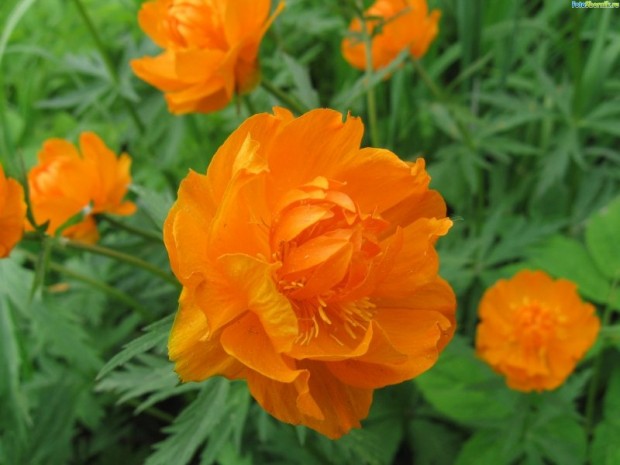 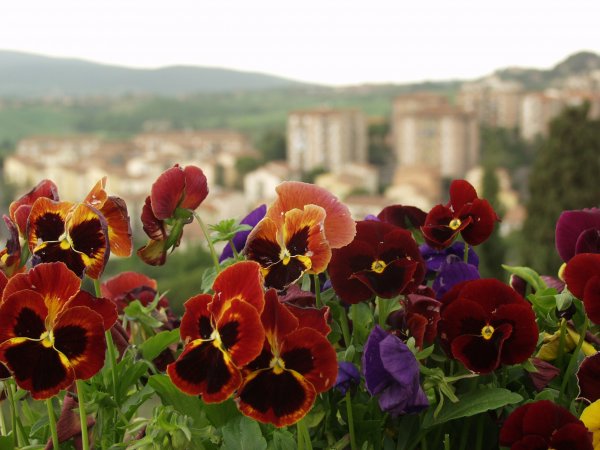 «Музыкальная шкатулка»
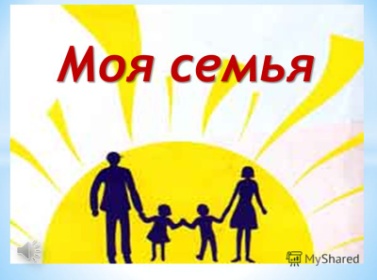 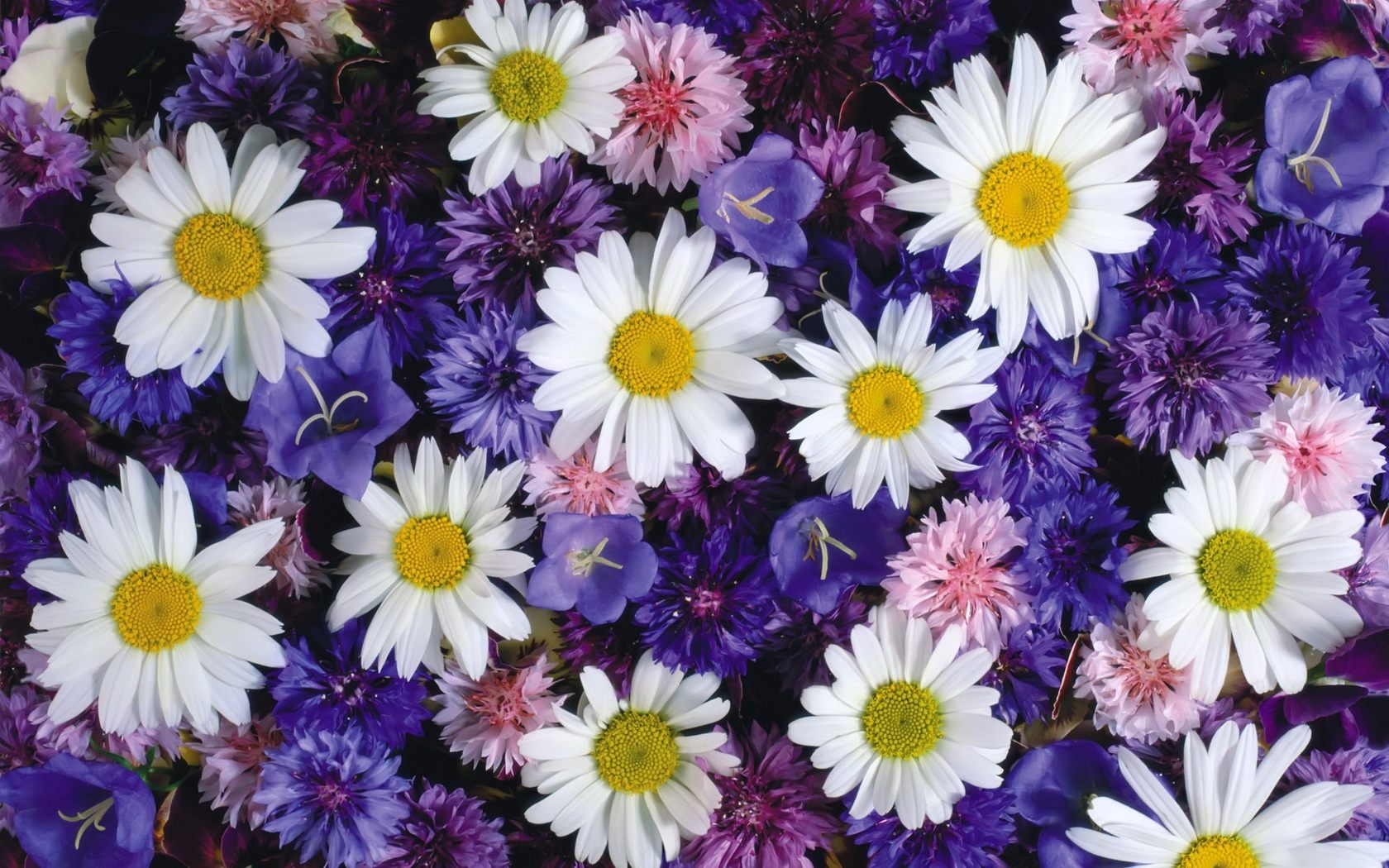 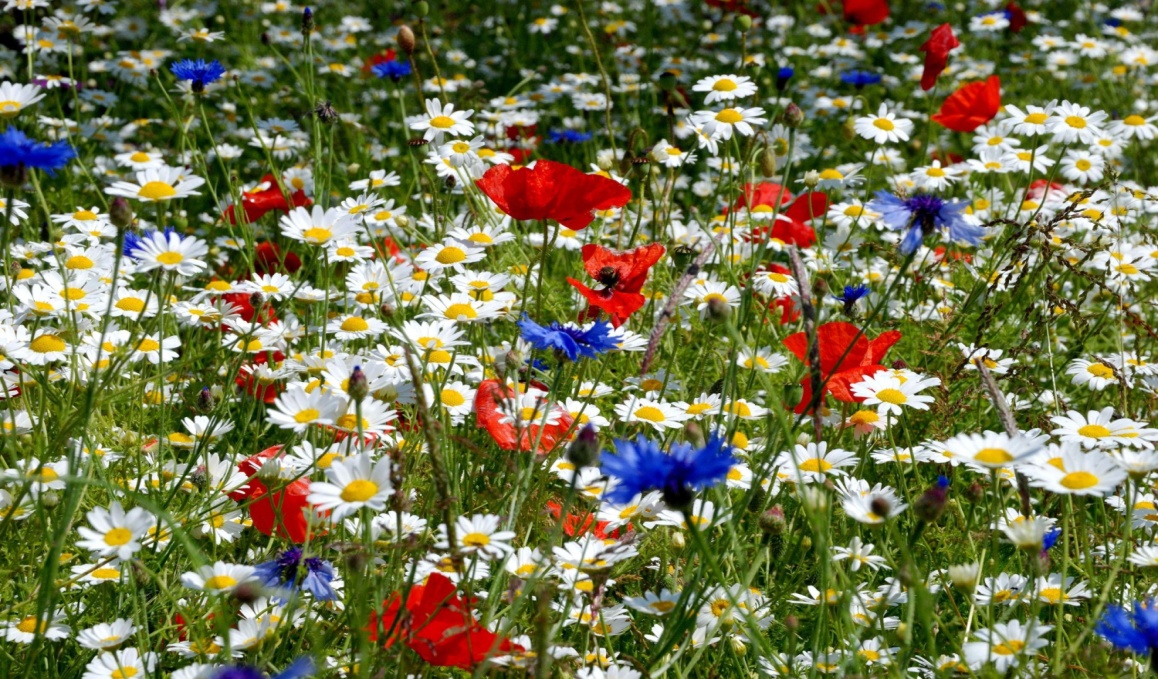 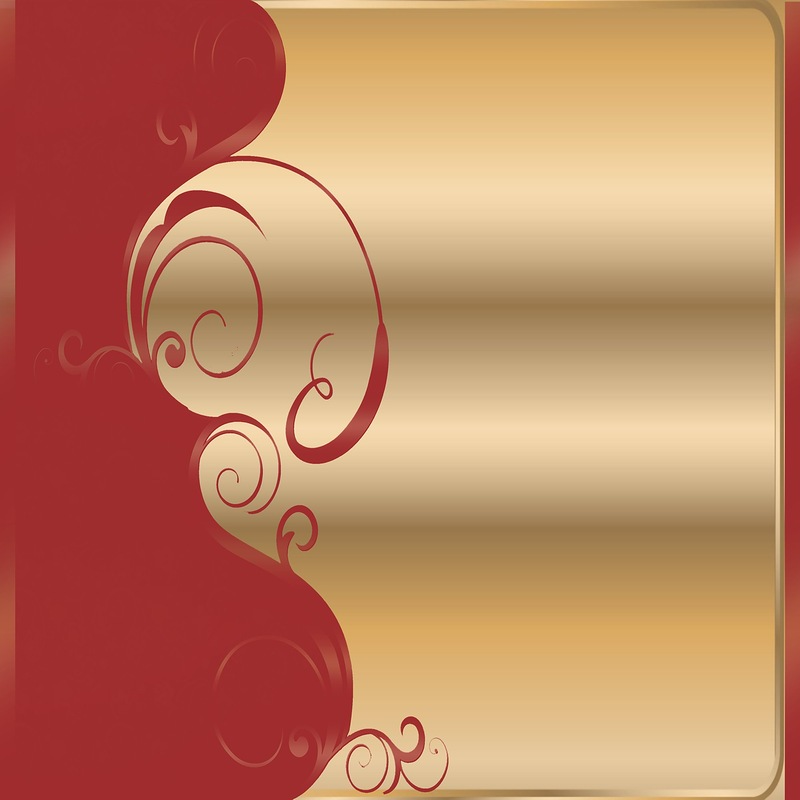 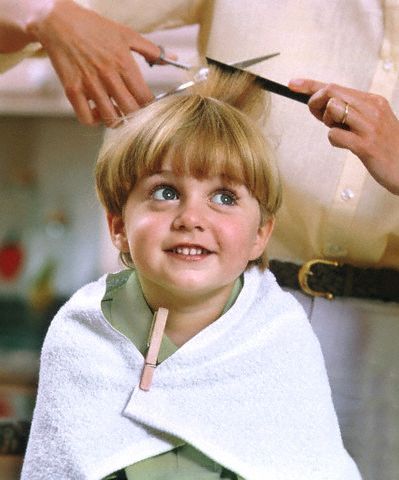 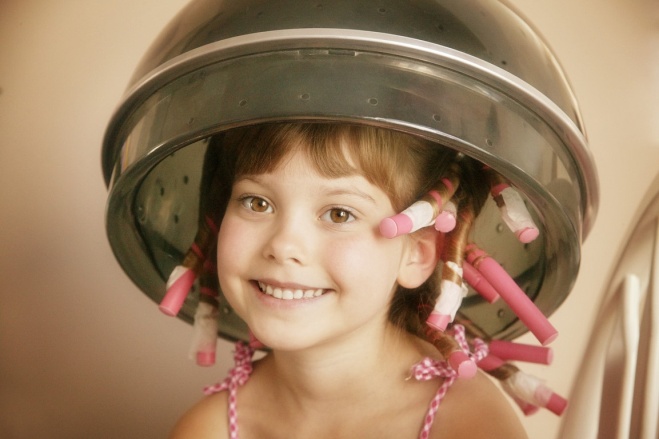 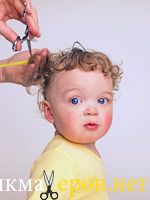 «Чудо-парикмахер»
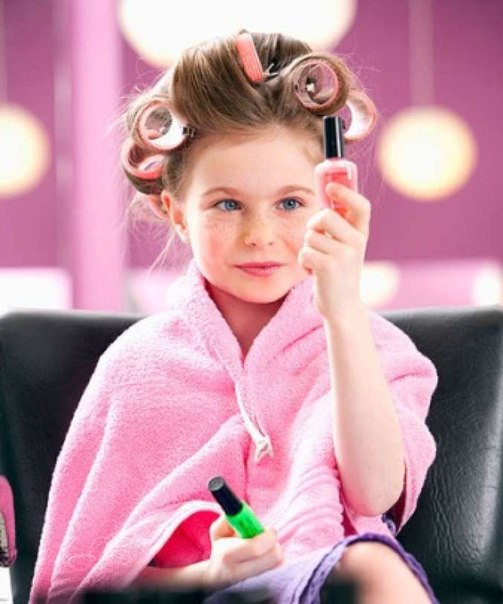 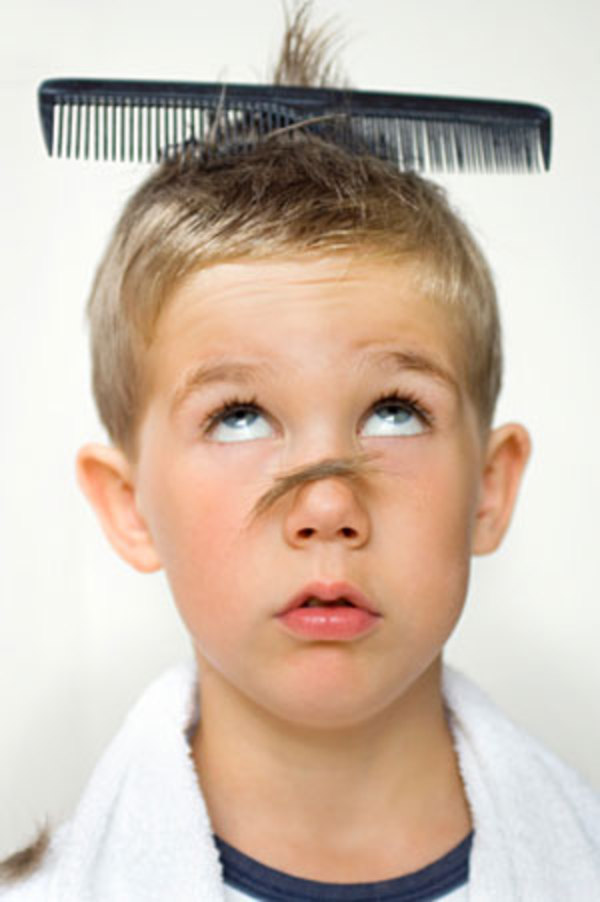 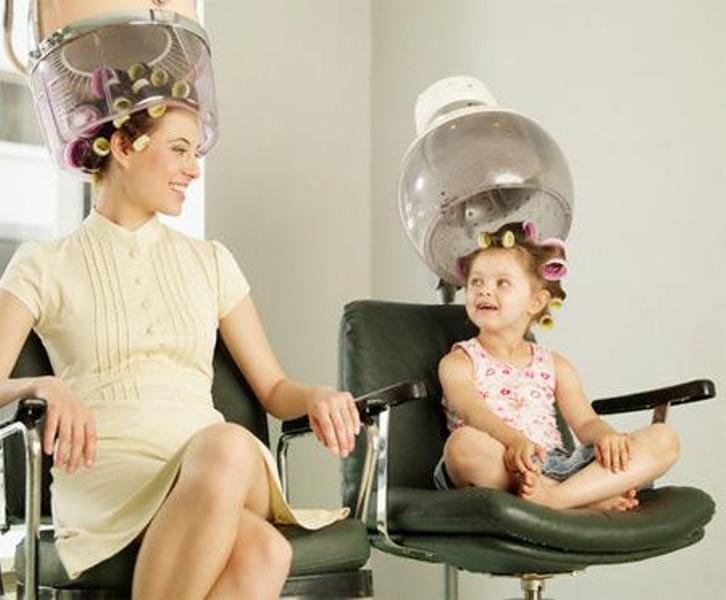 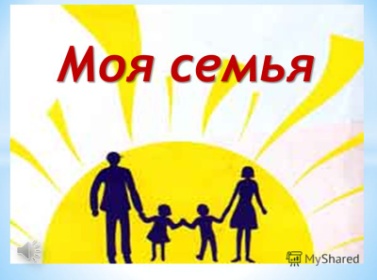 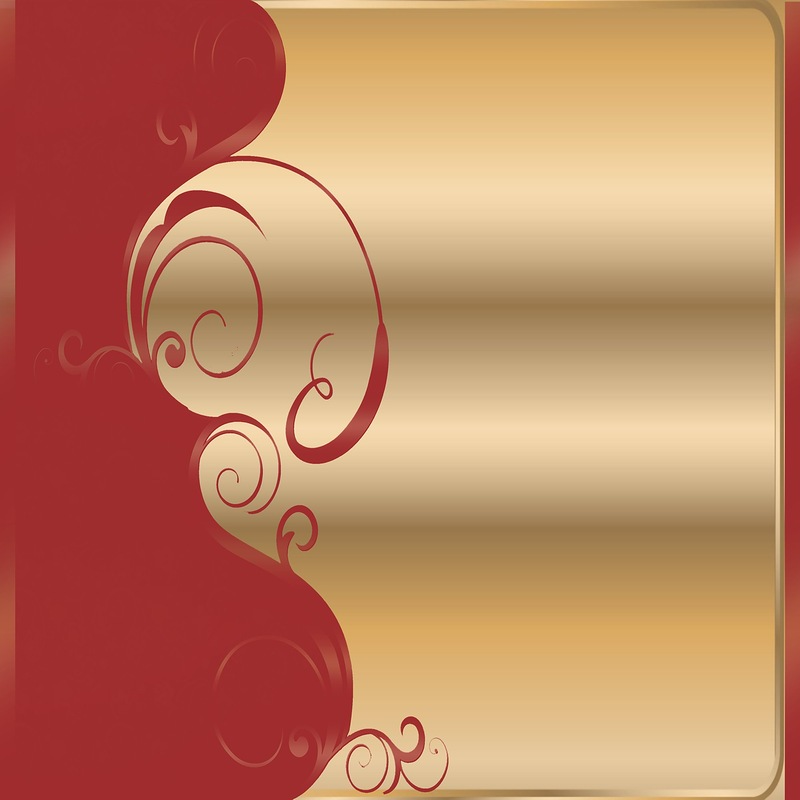 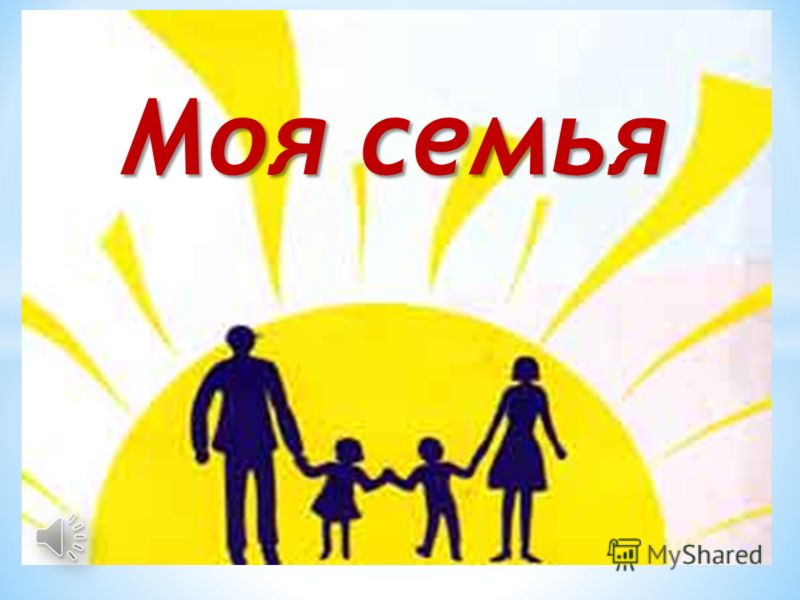 «Завяжи шнурочки»
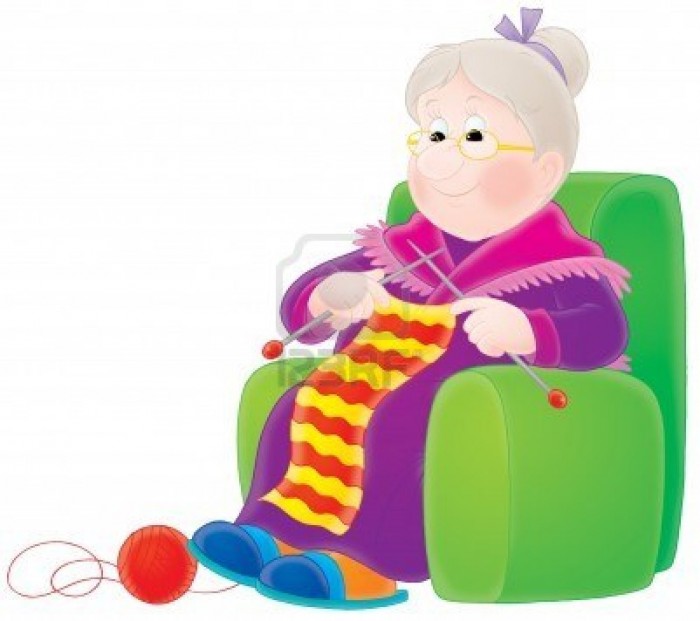 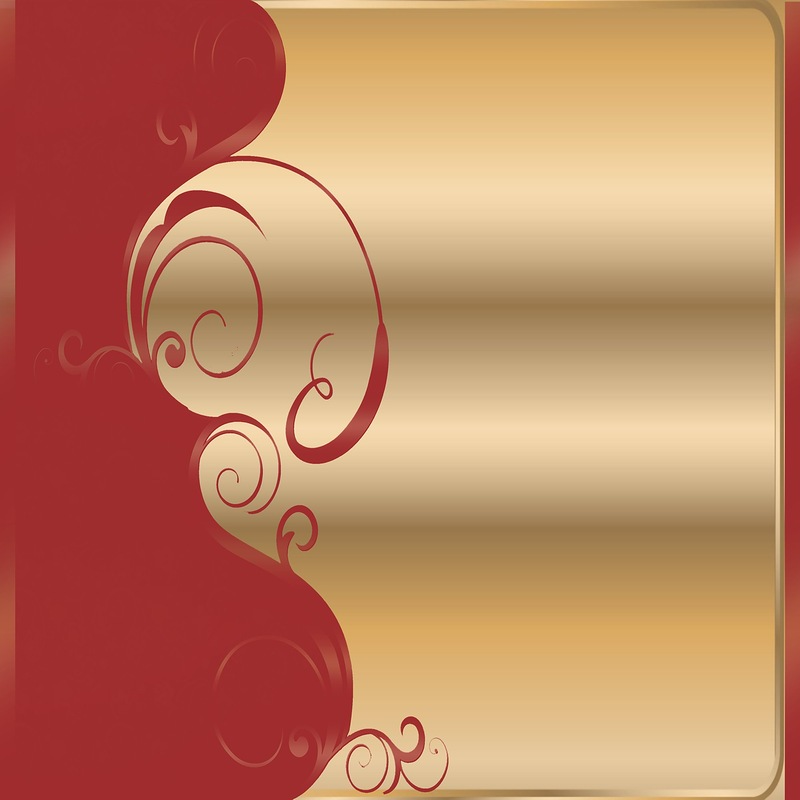 «Развесь бельё»
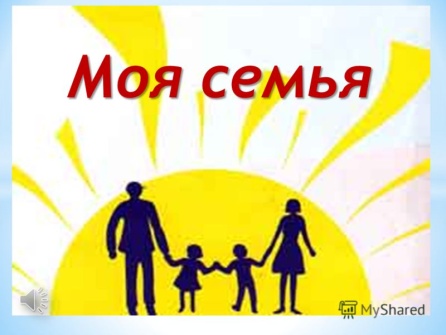 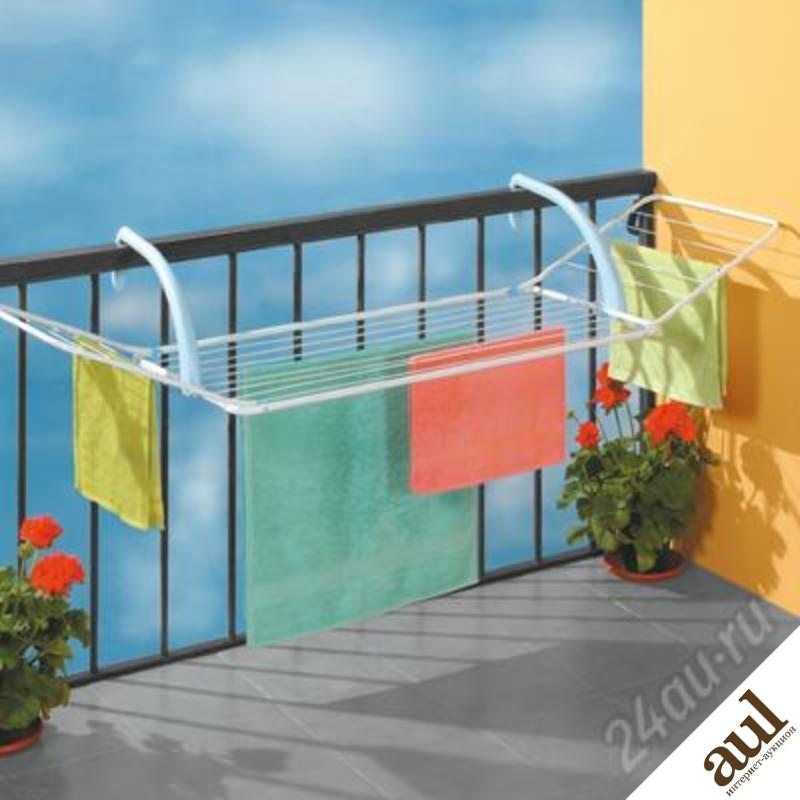 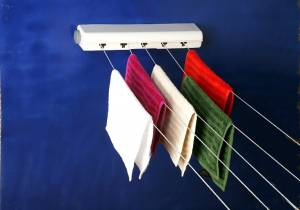 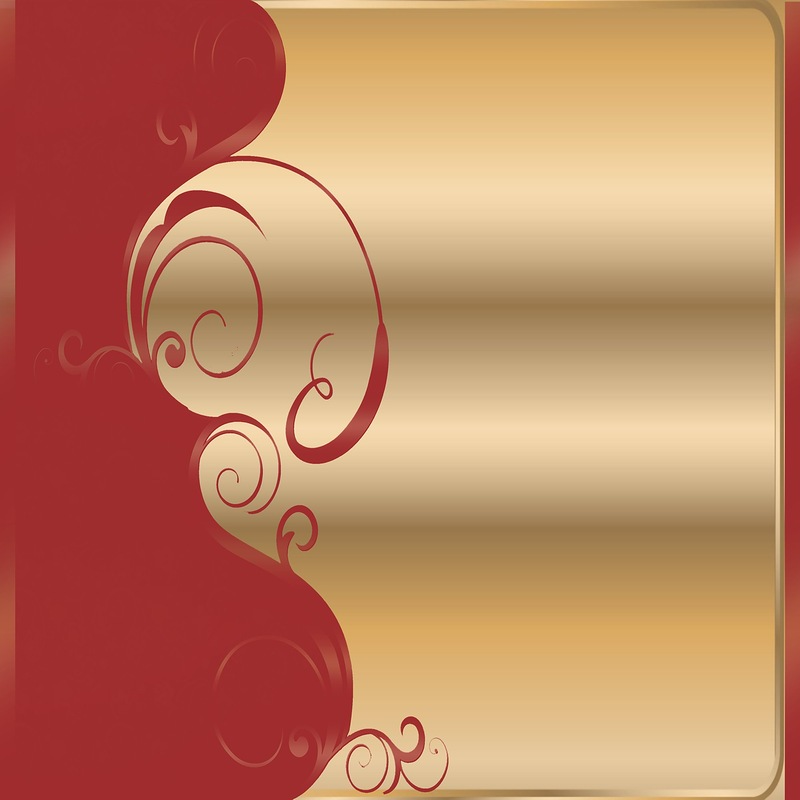 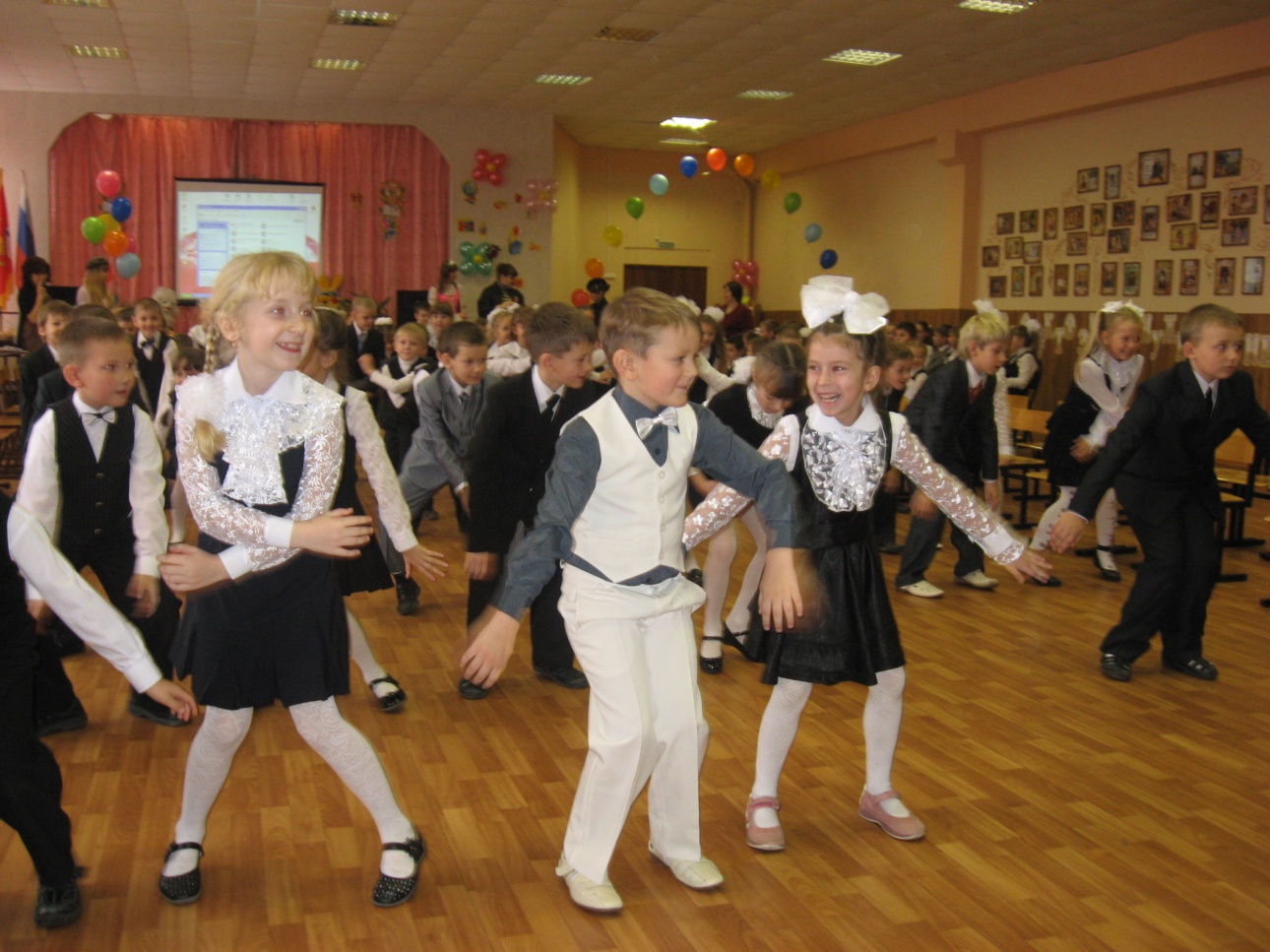 Физминутка для зрителей
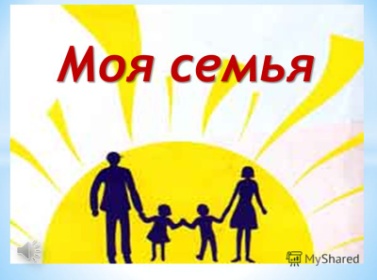 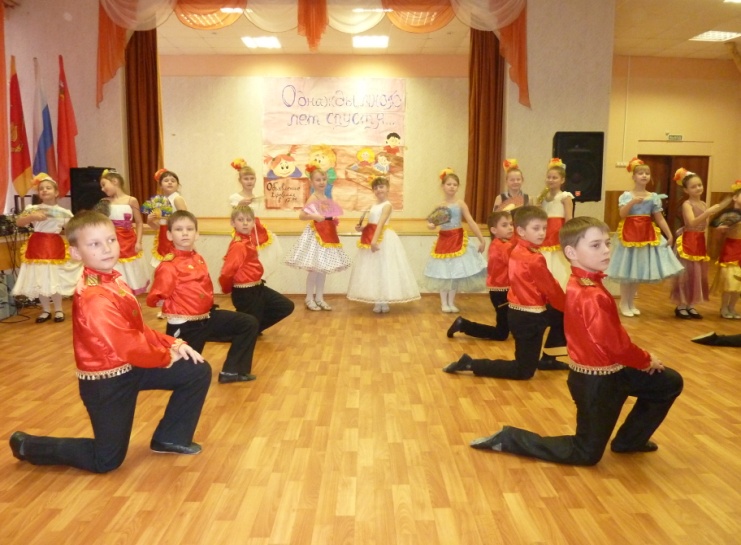 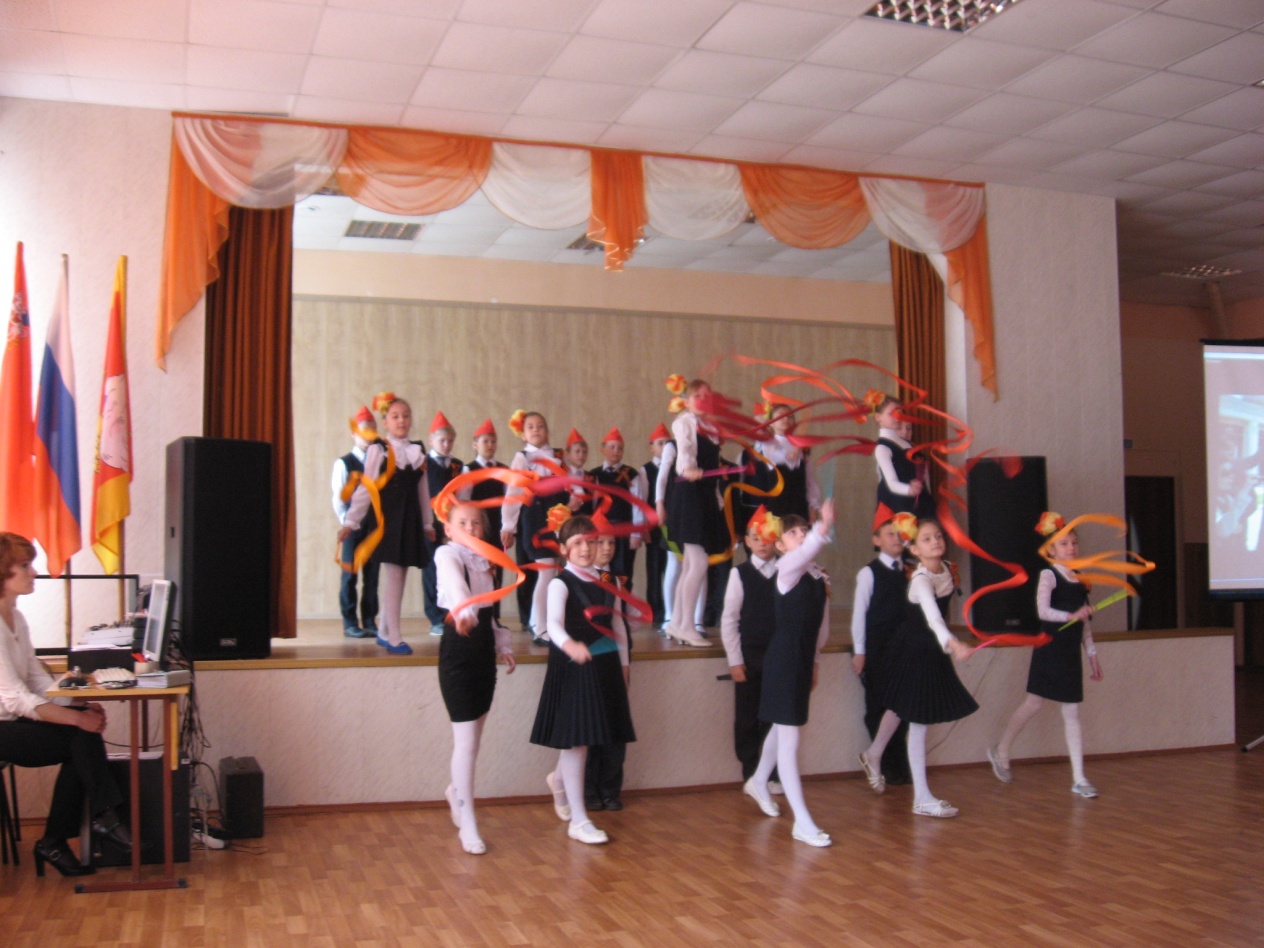 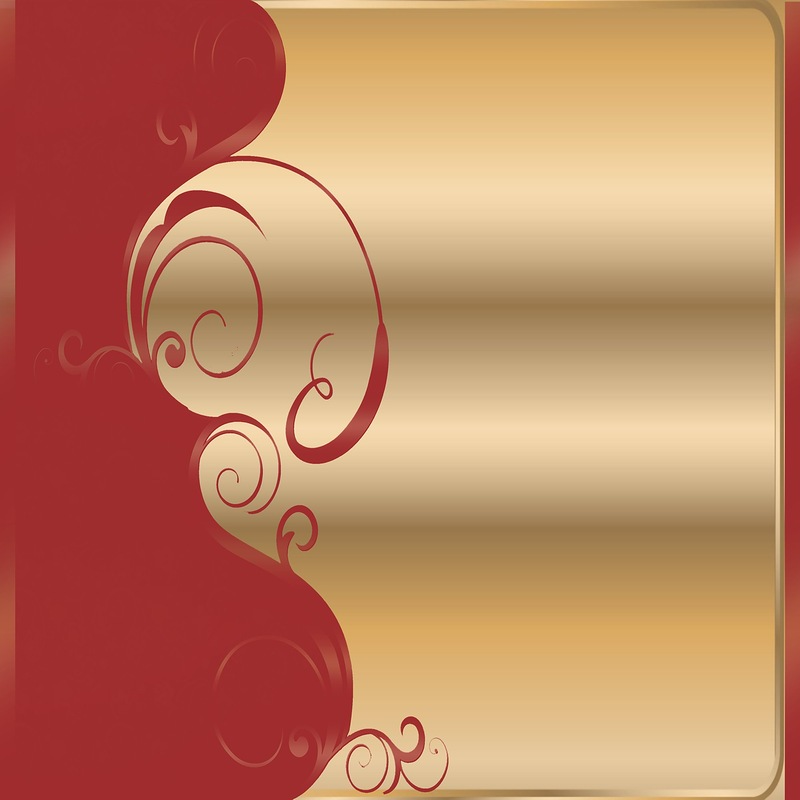 «Собери игрушки»
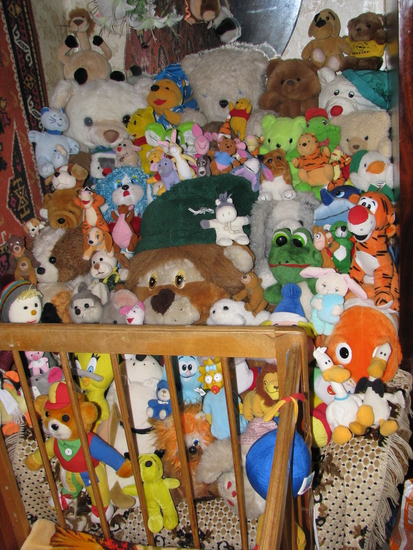 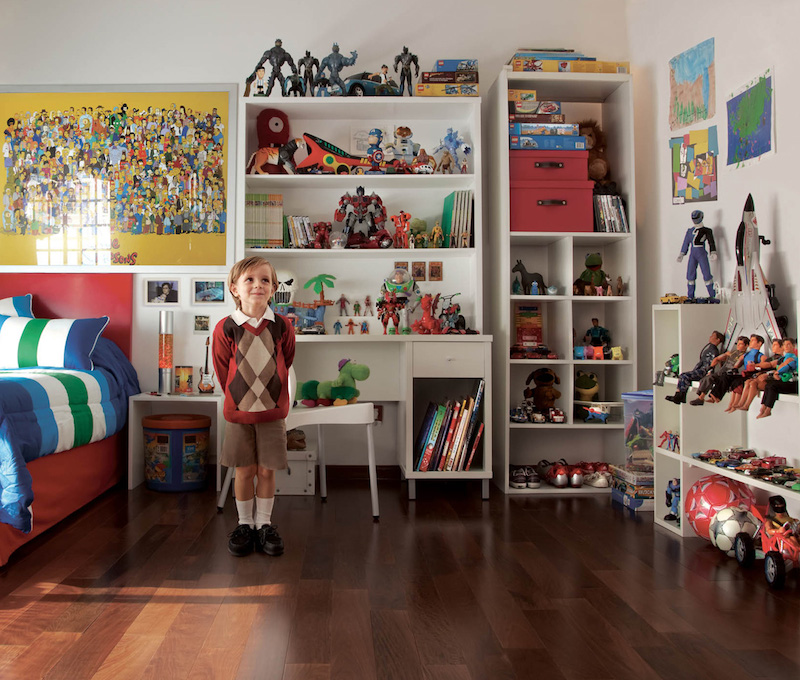 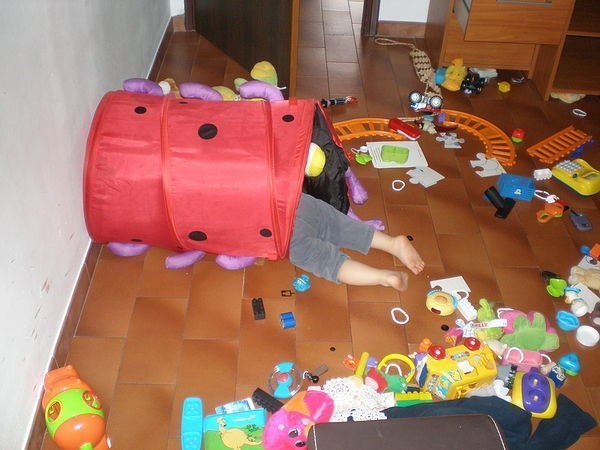 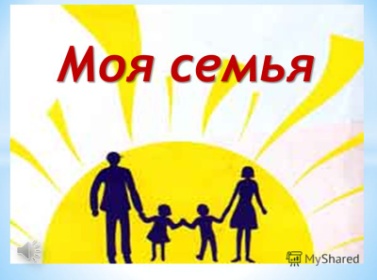 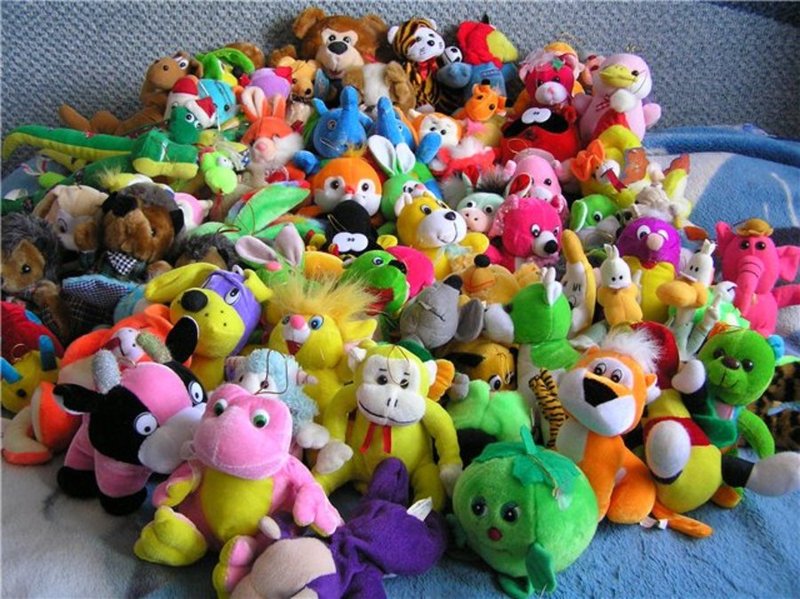 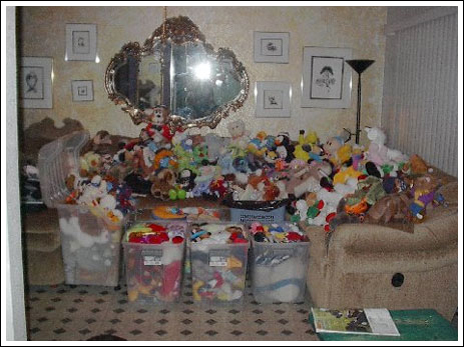 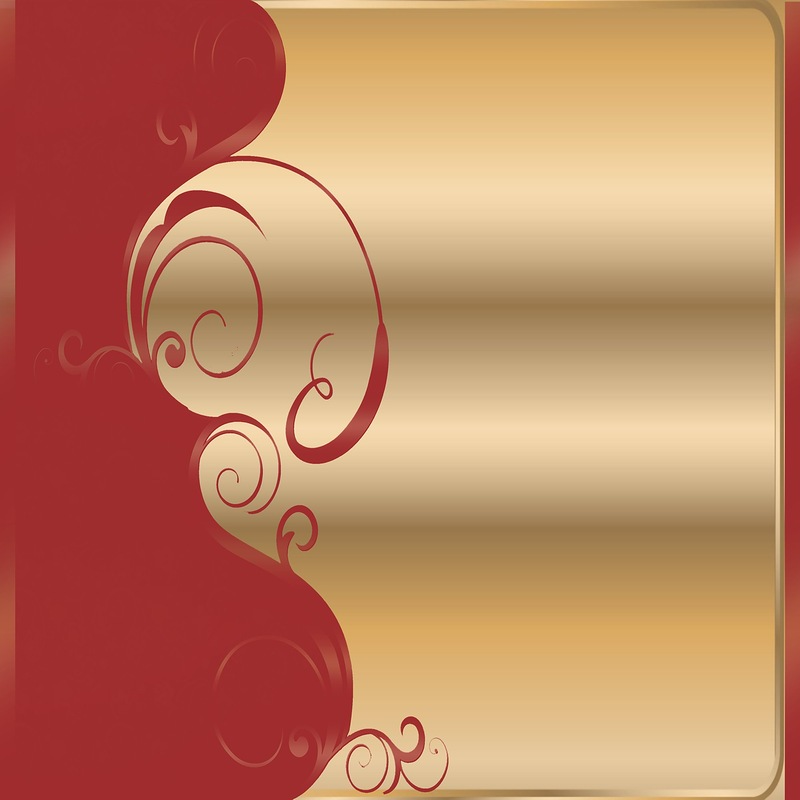 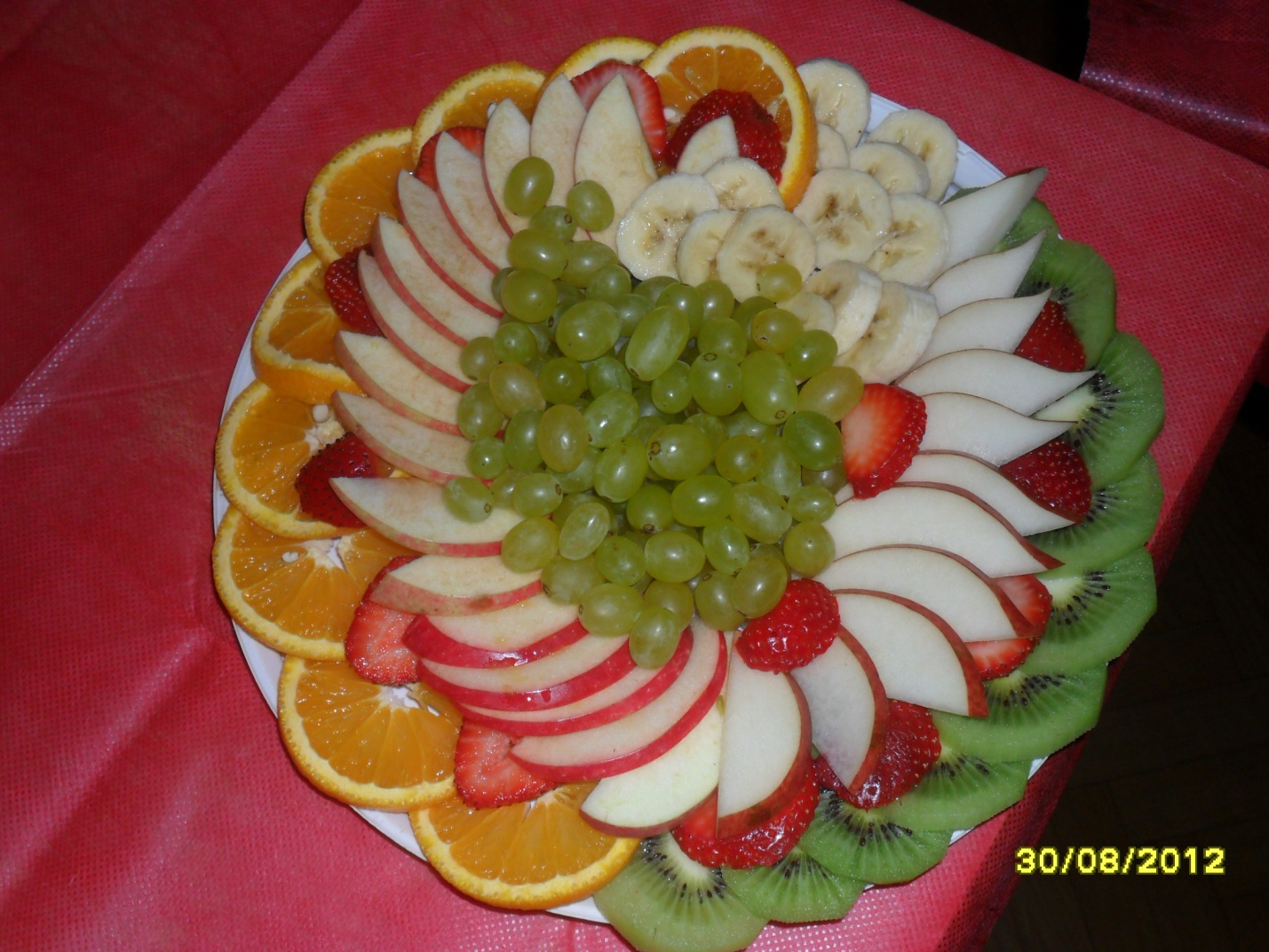 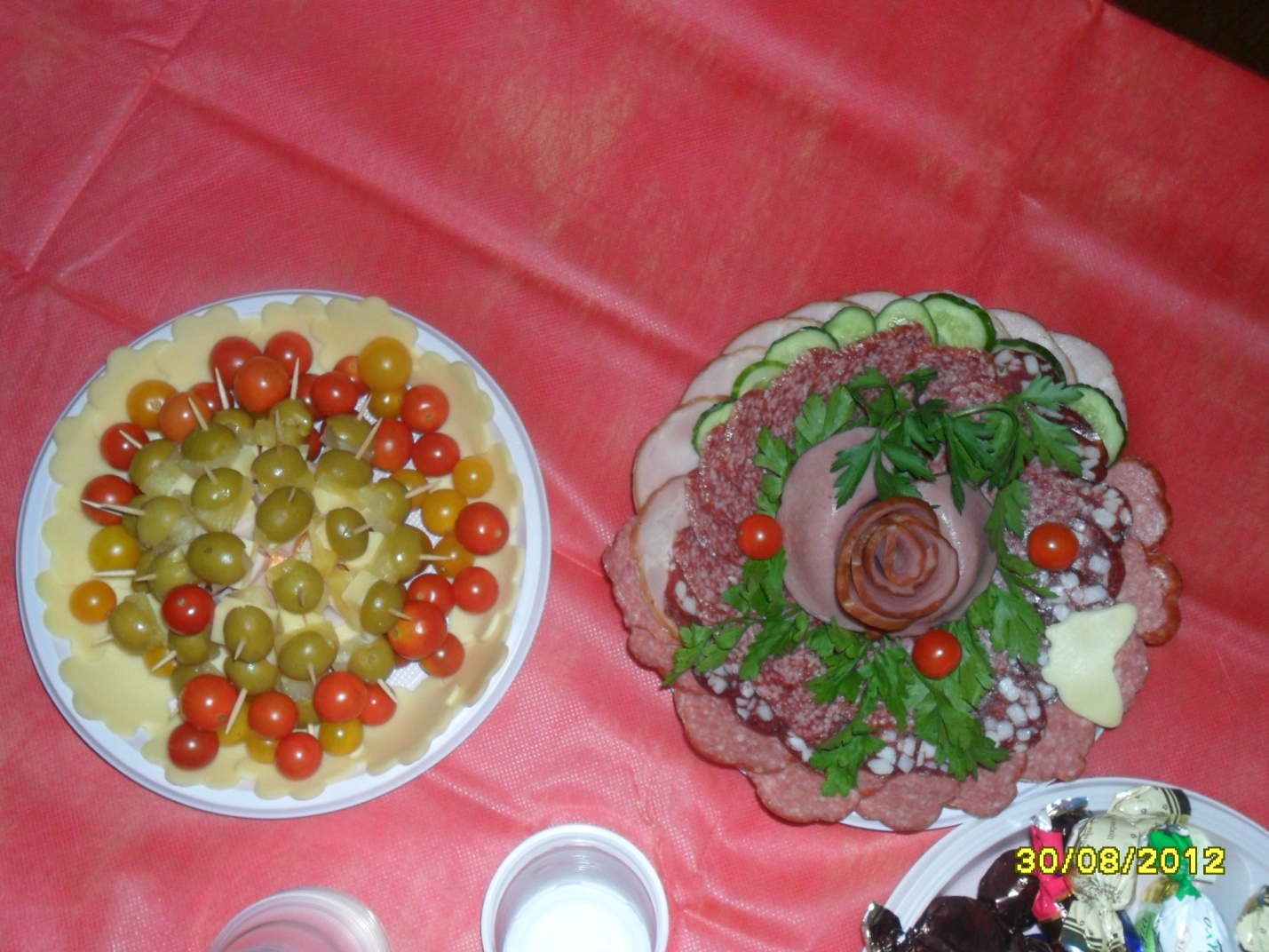 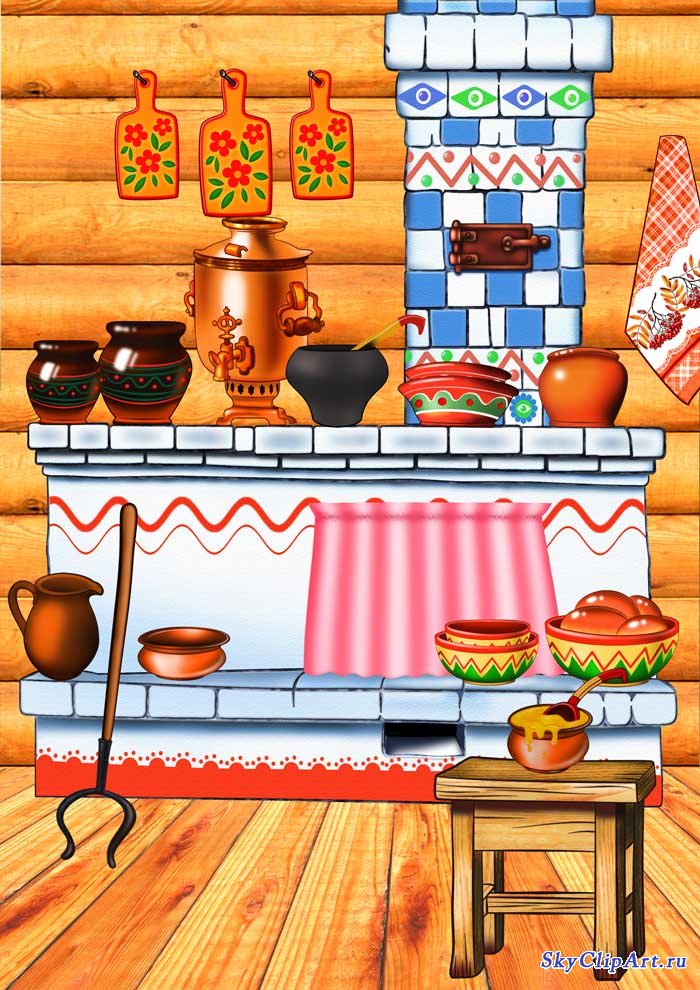 Кулинарный поединок
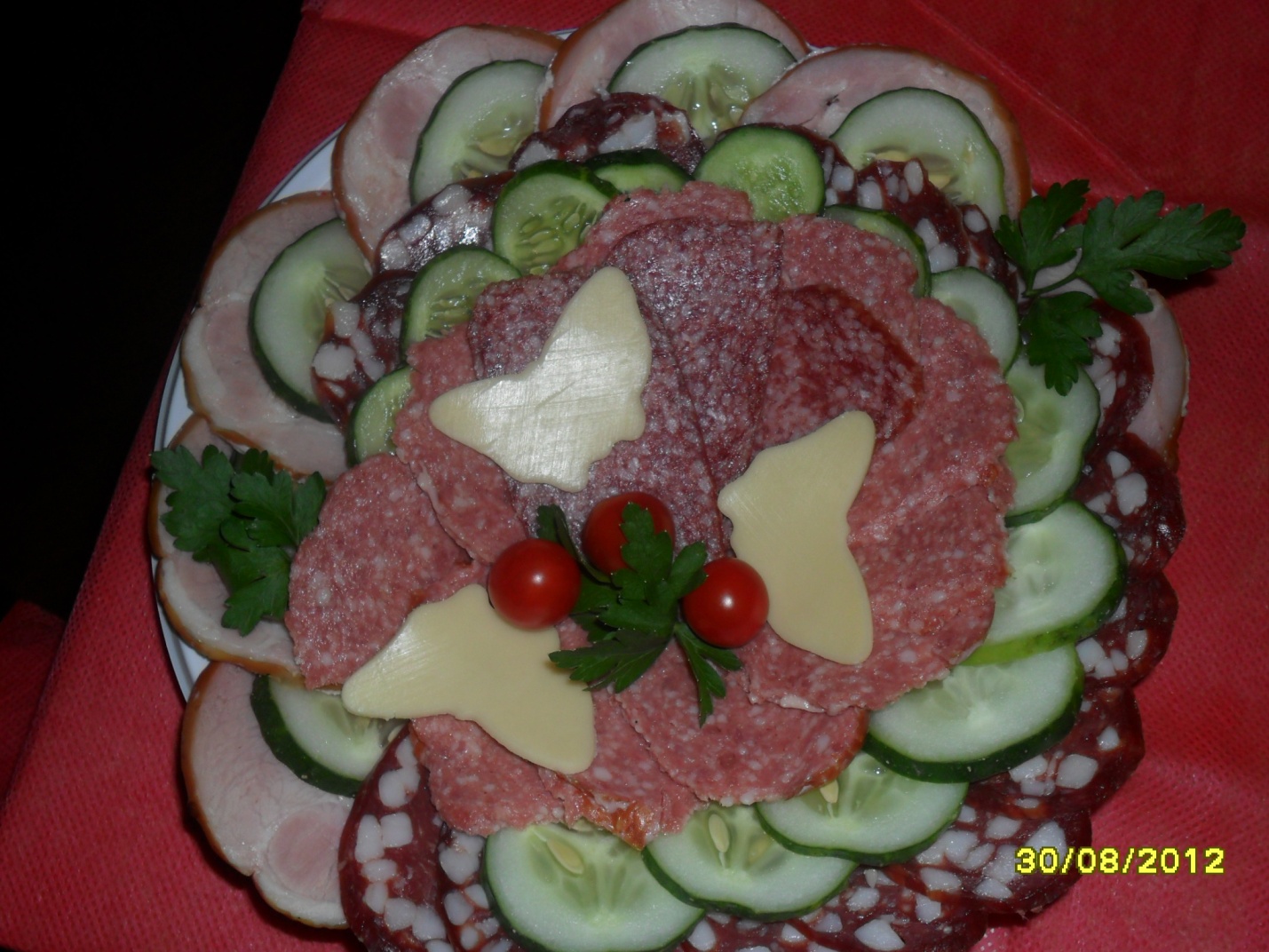 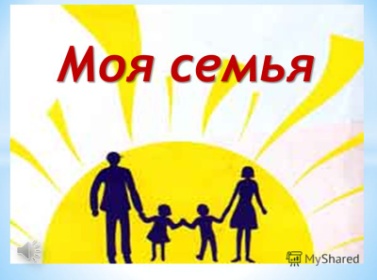 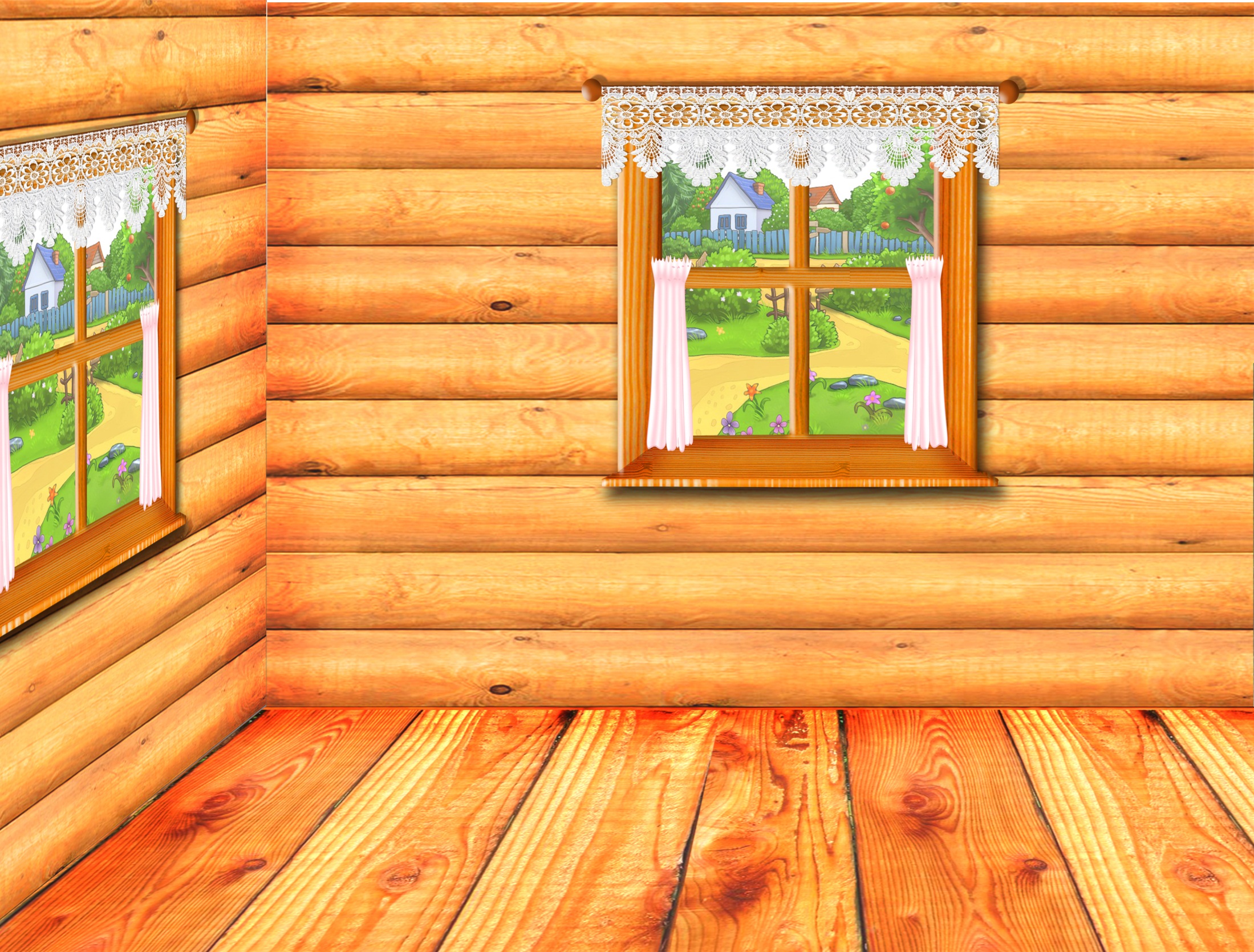 Загляните в семейный альбом
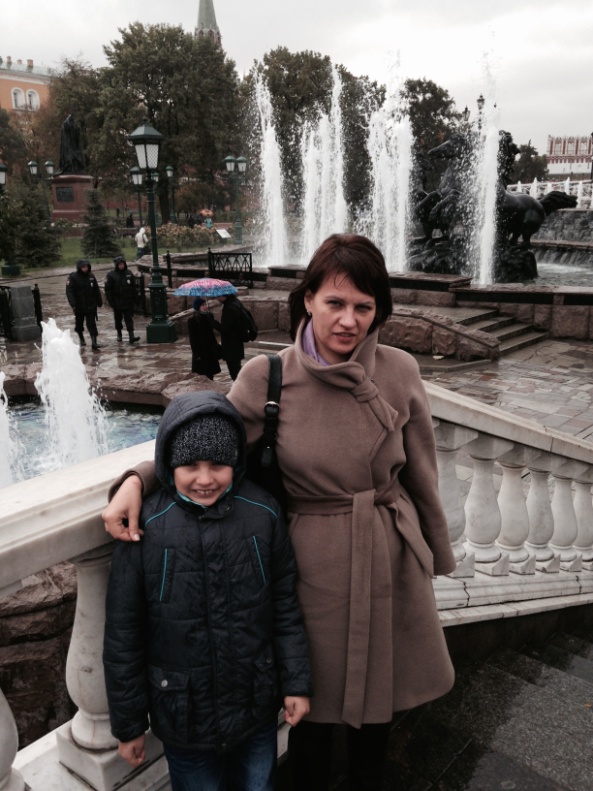 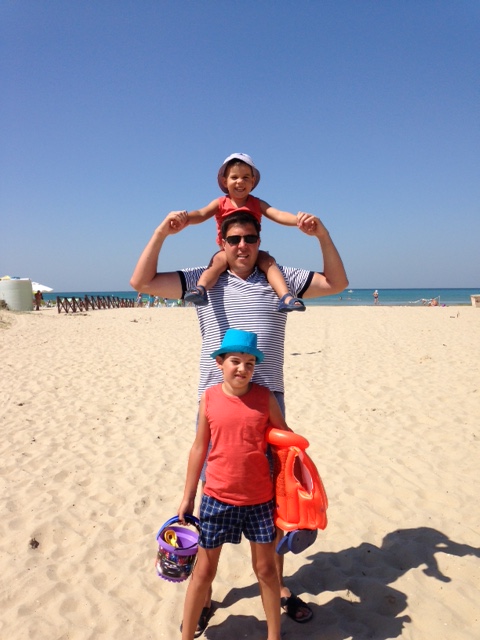 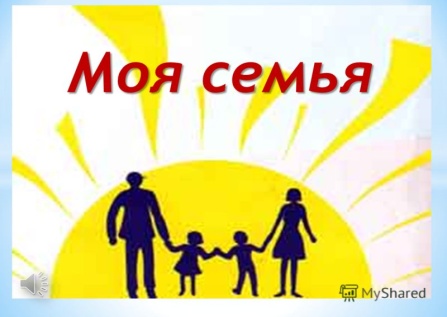 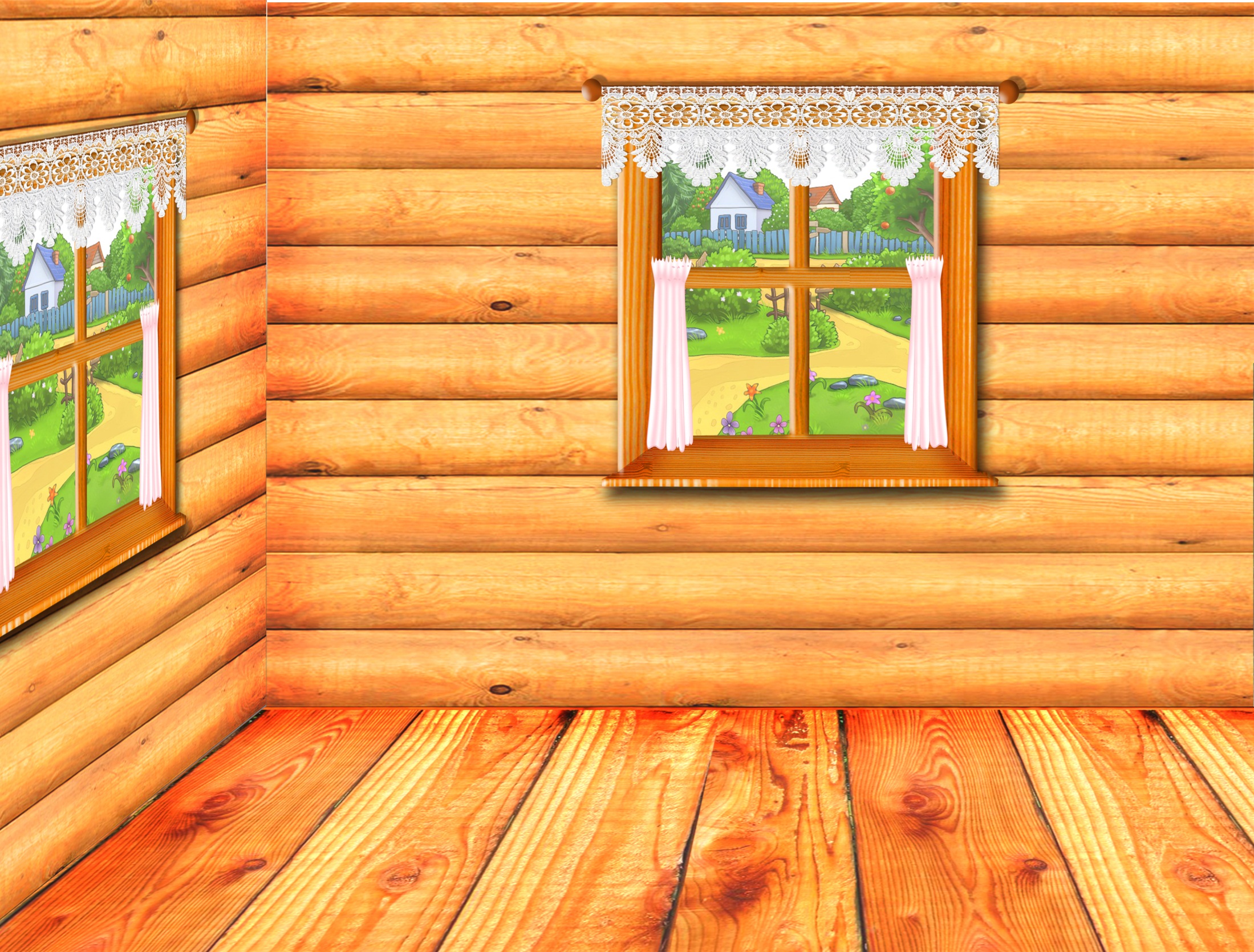 Загляните в семейный альбом
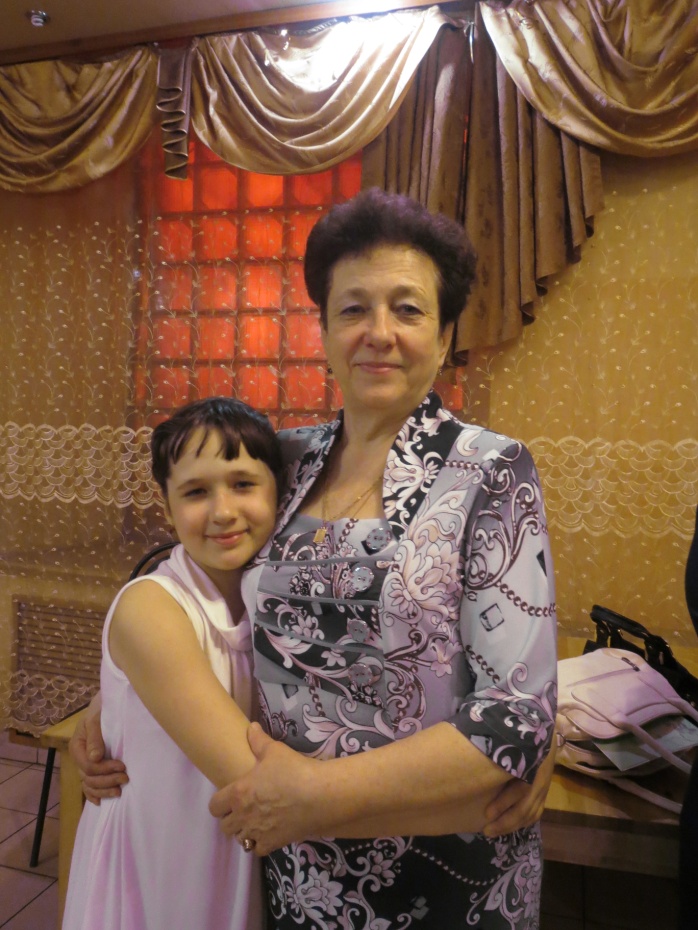 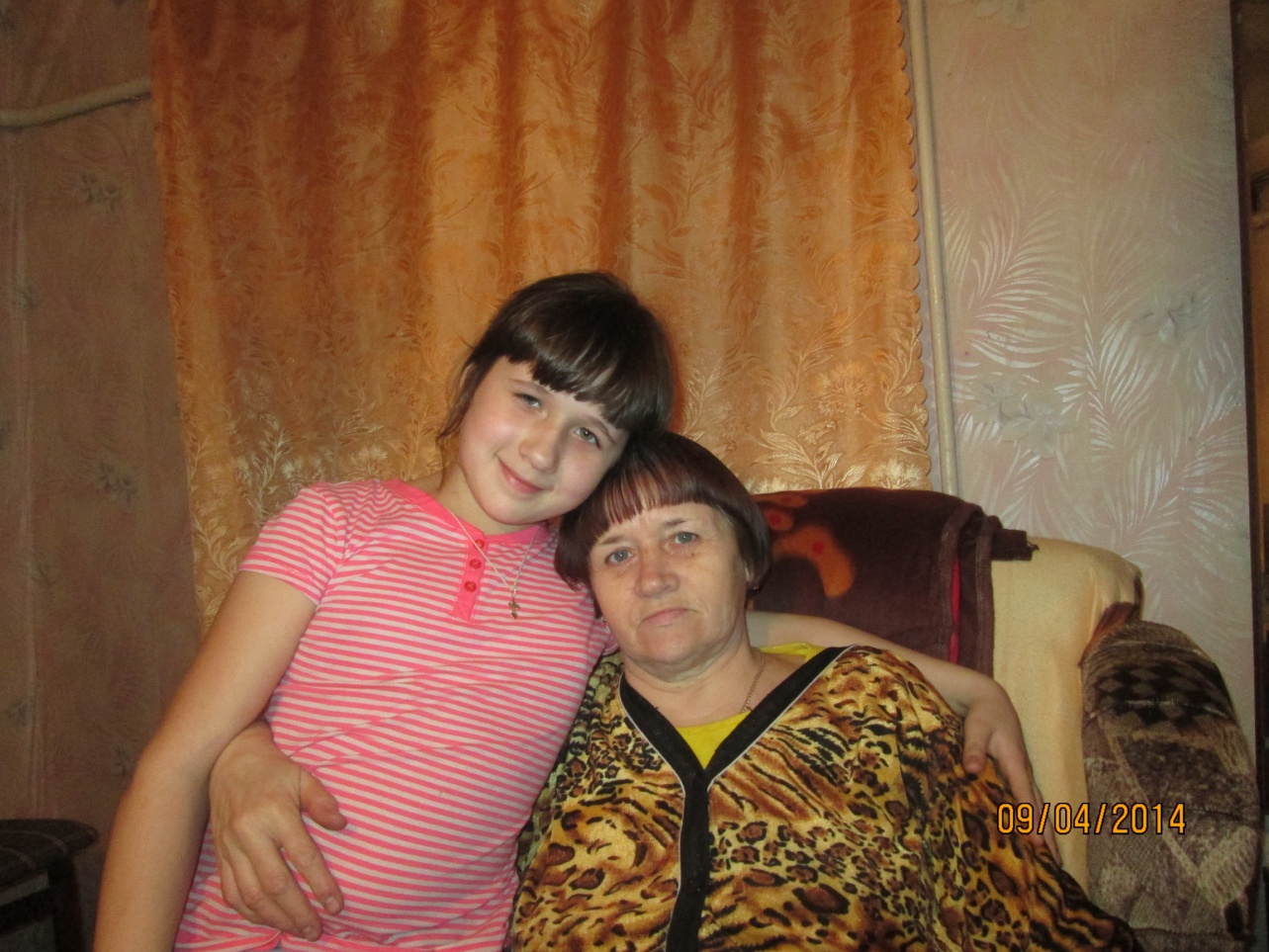 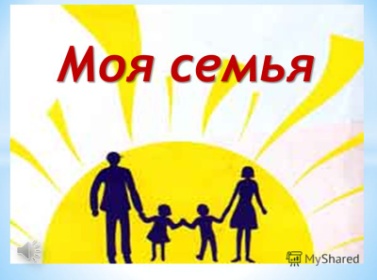 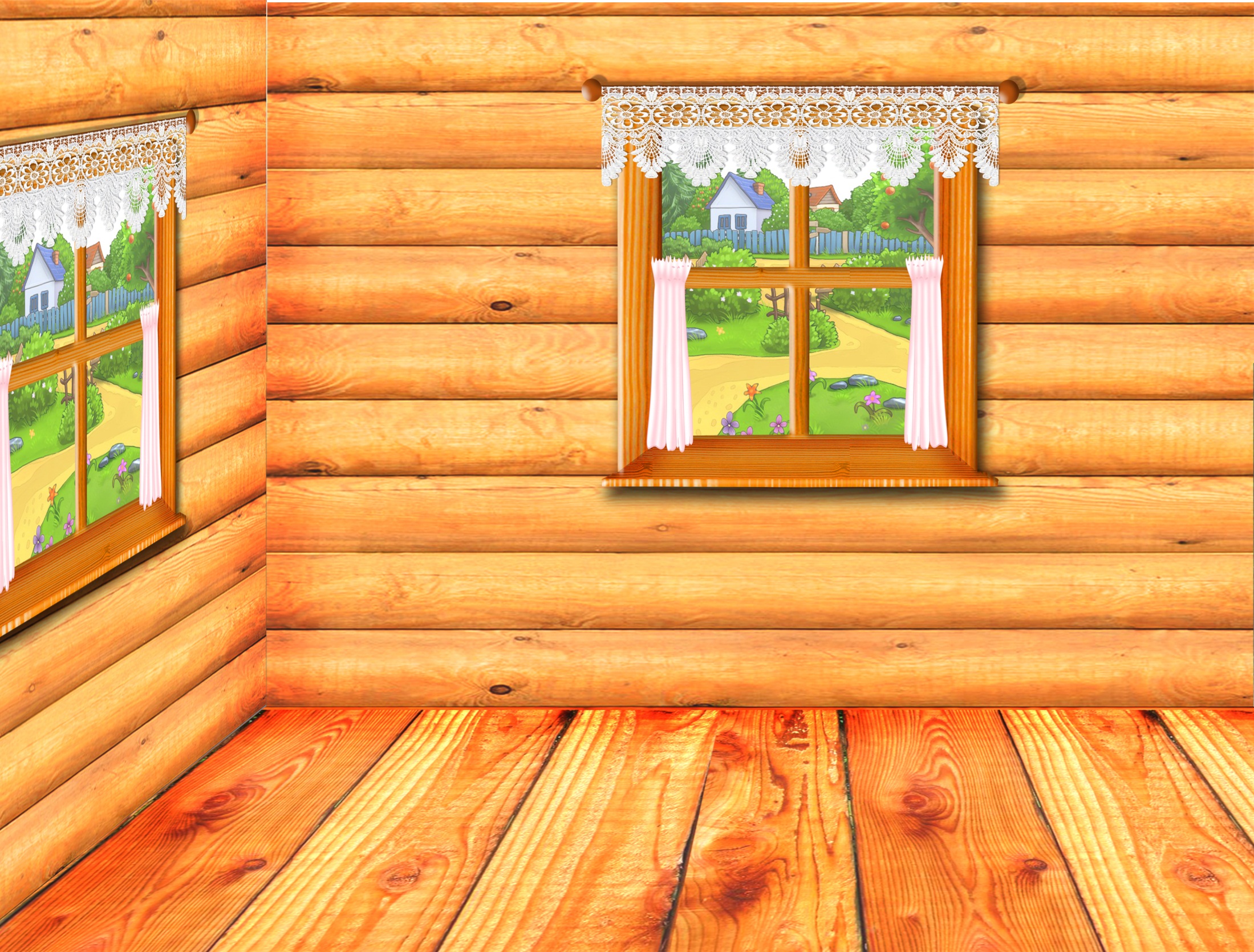 Загляните в семейный альбом
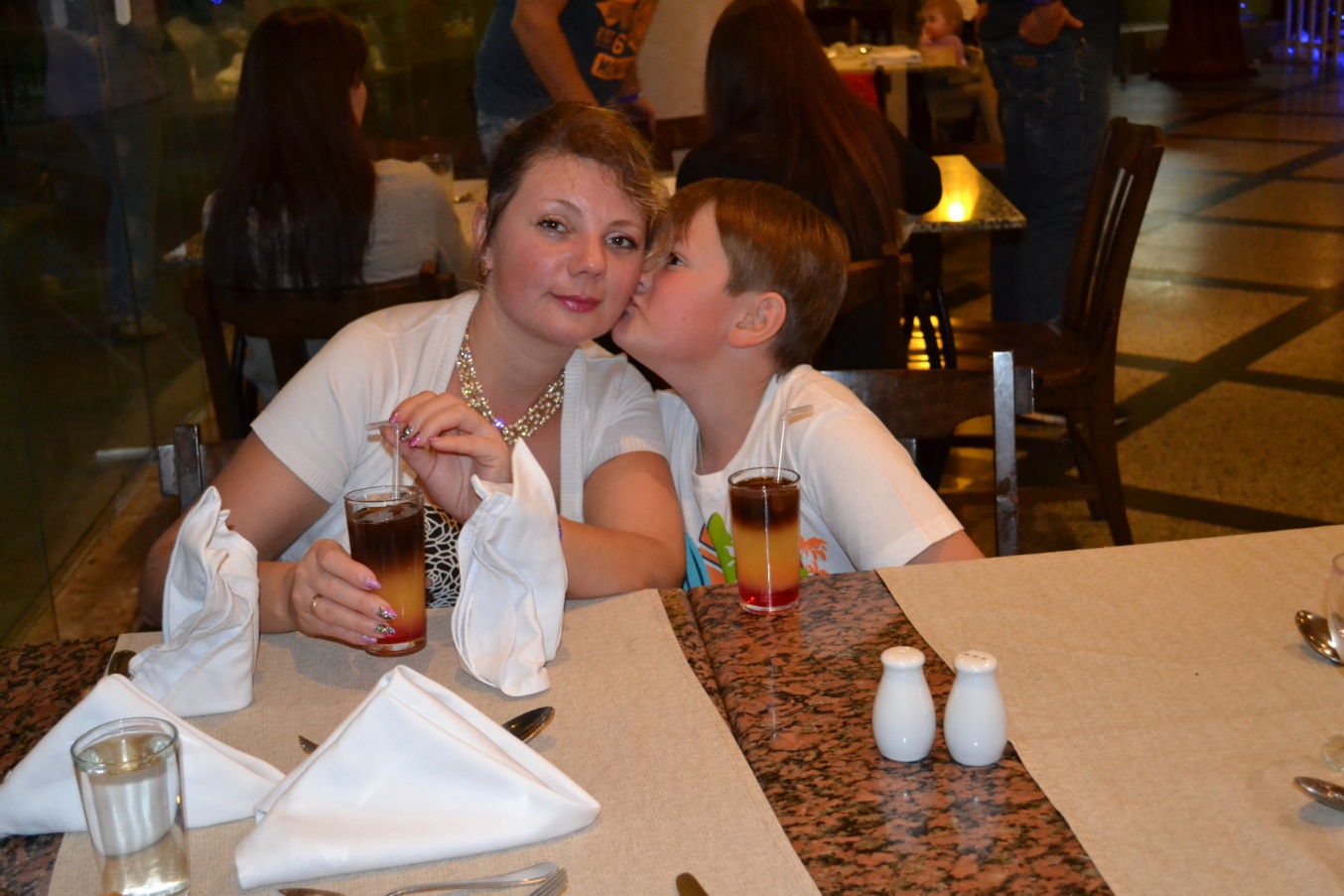 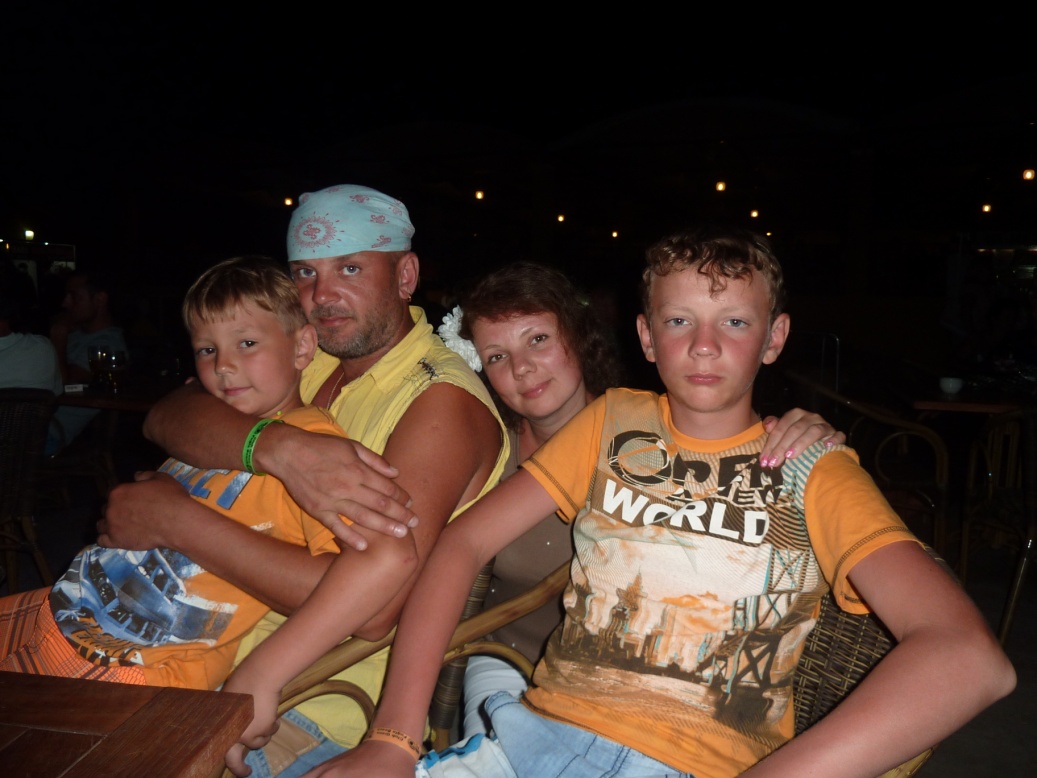 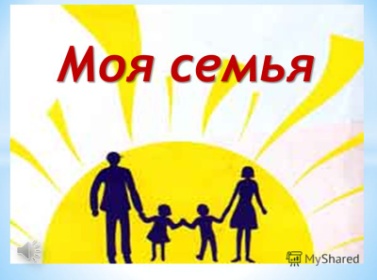 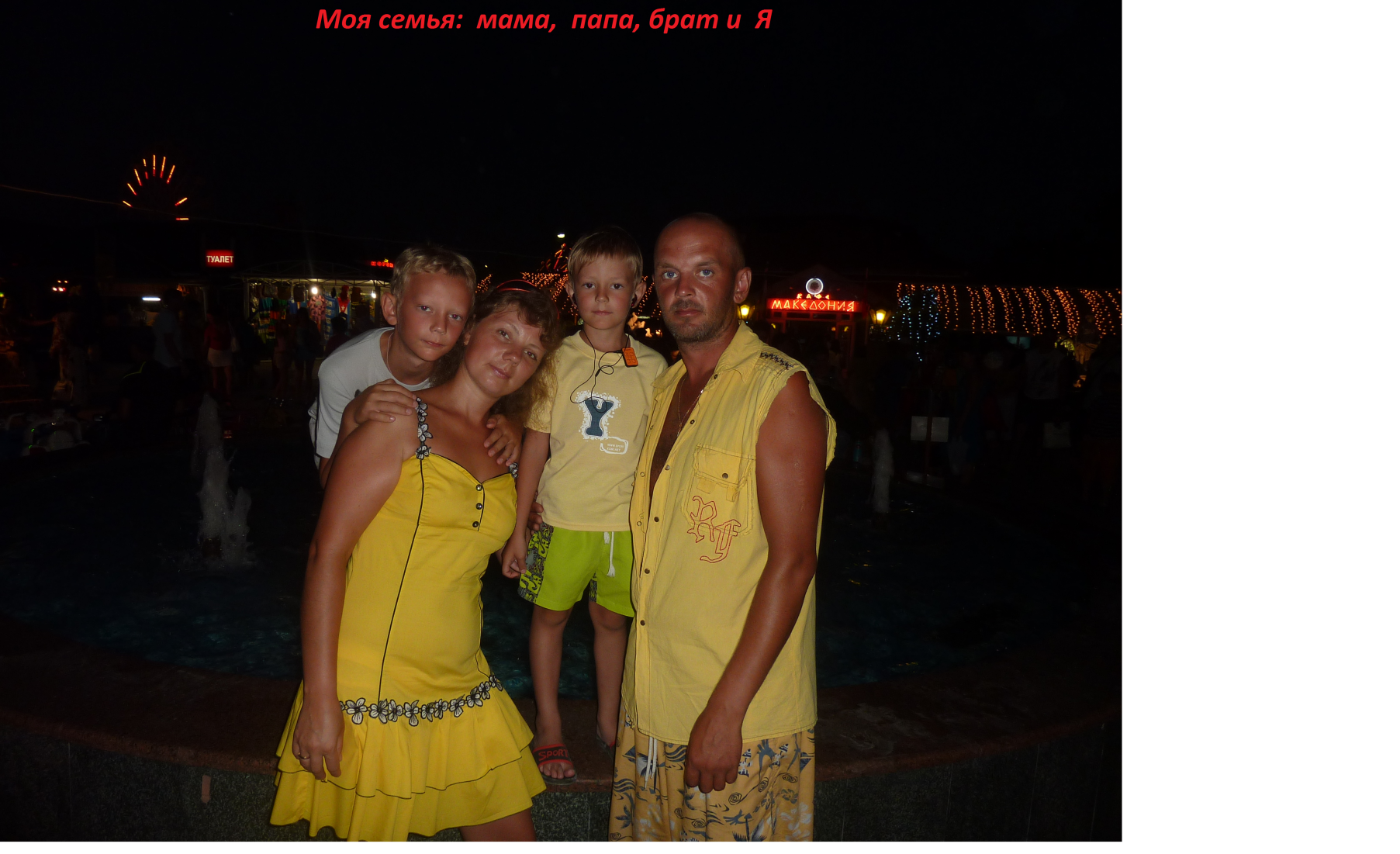 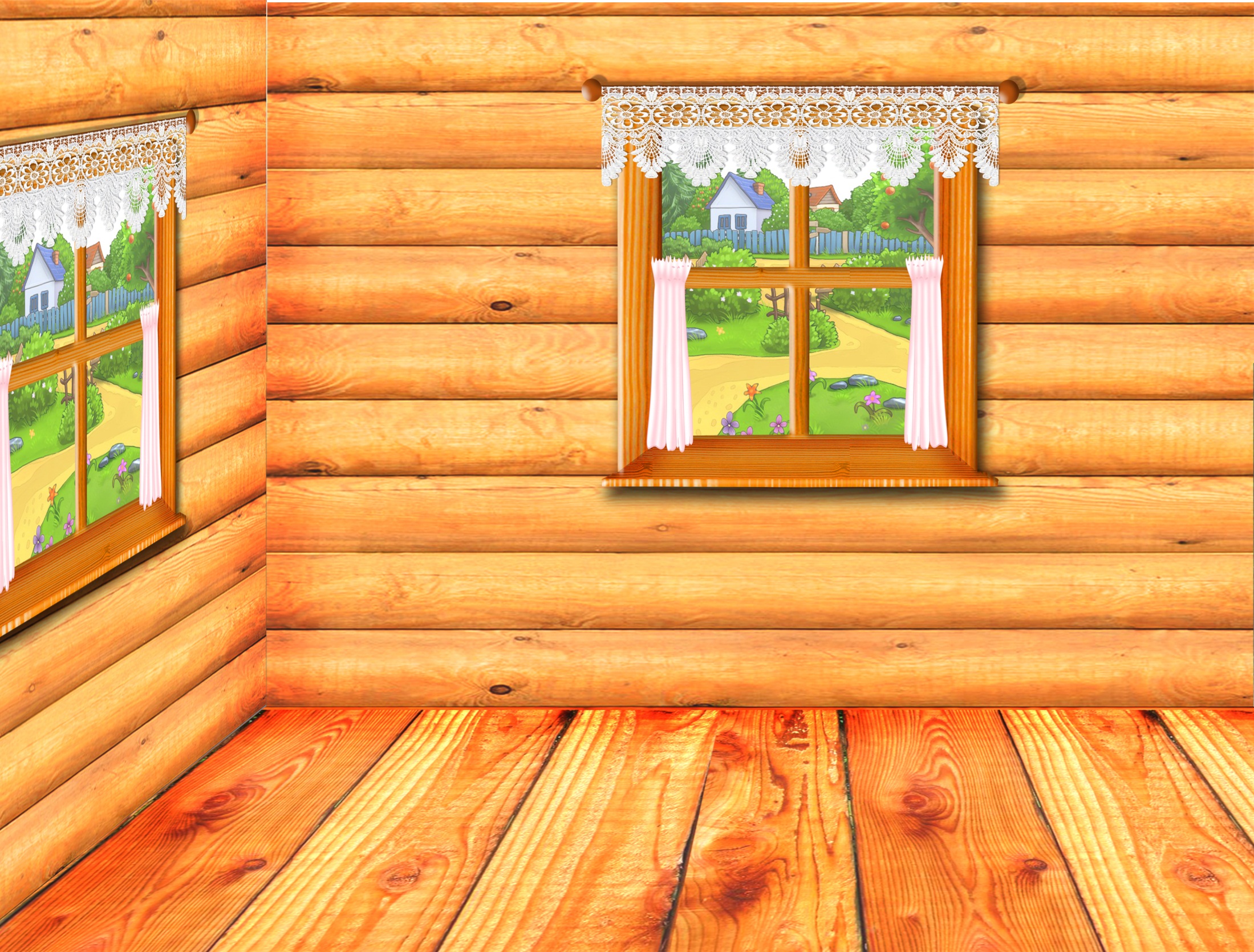 Загляните в семейный альбом
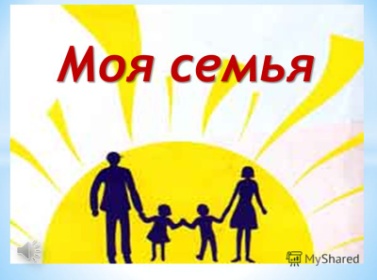 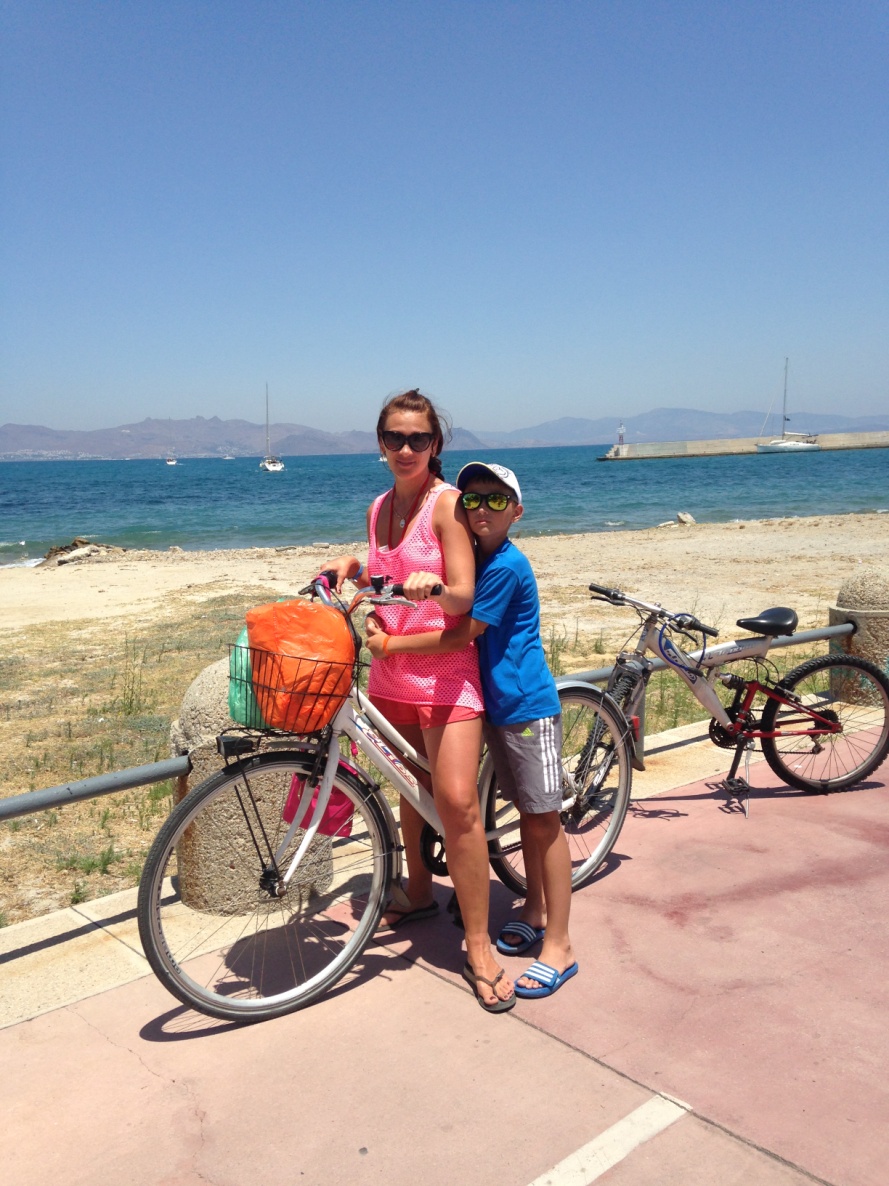 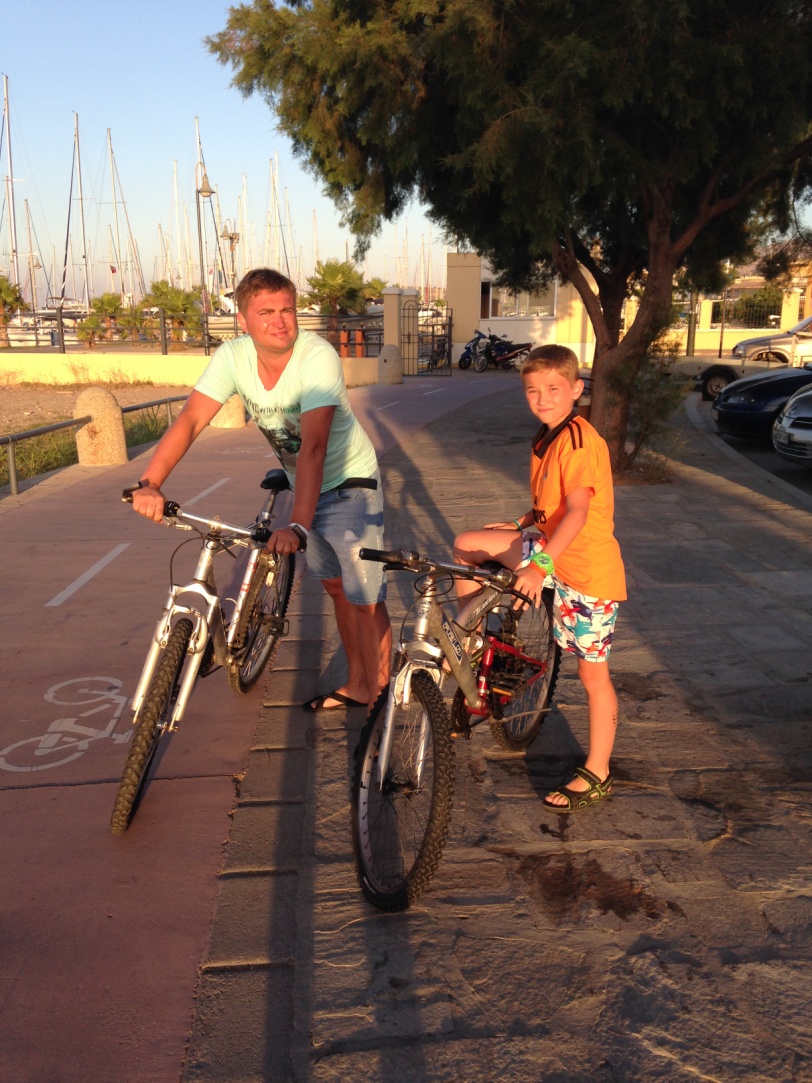 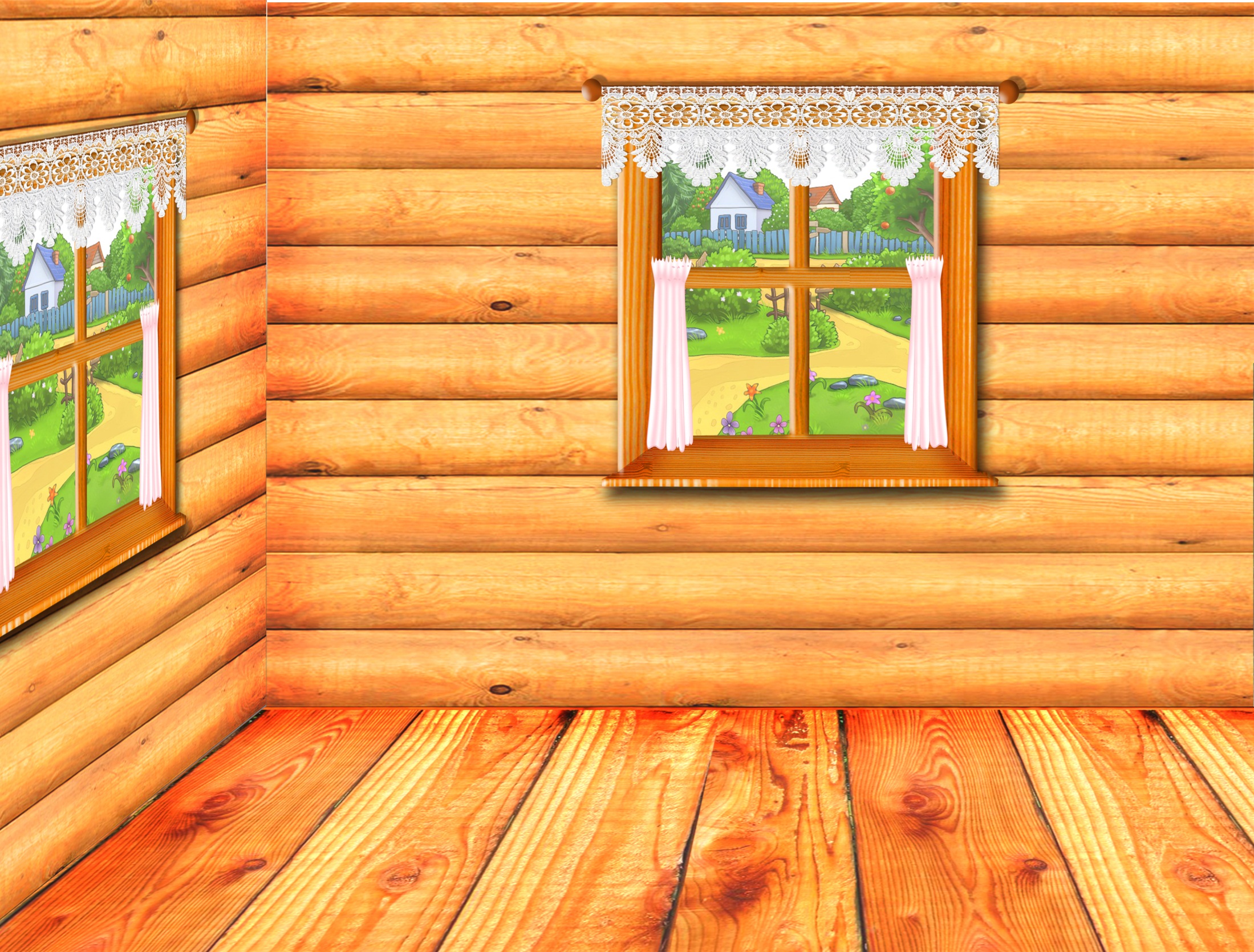 Загляните в семейный альбом
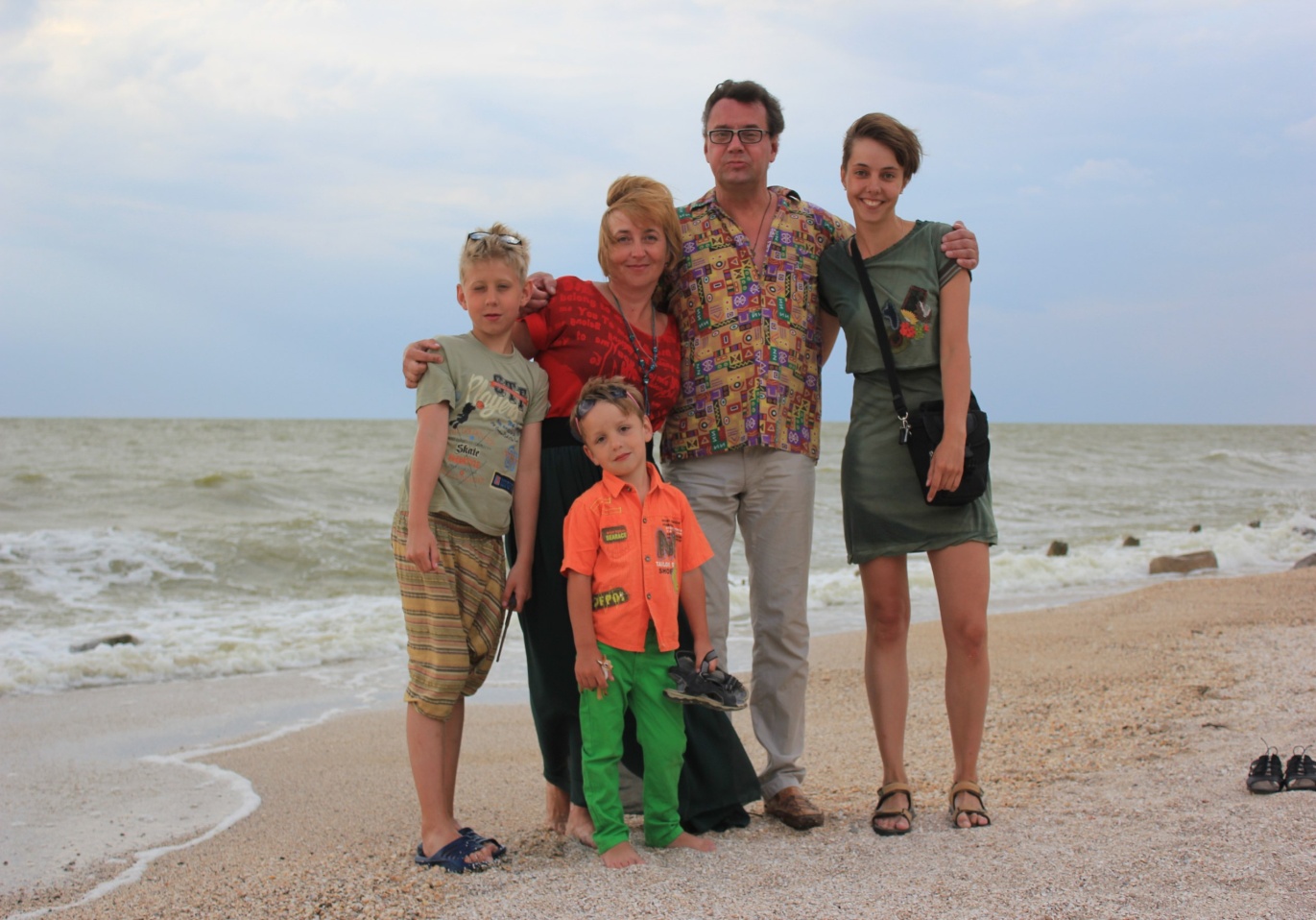 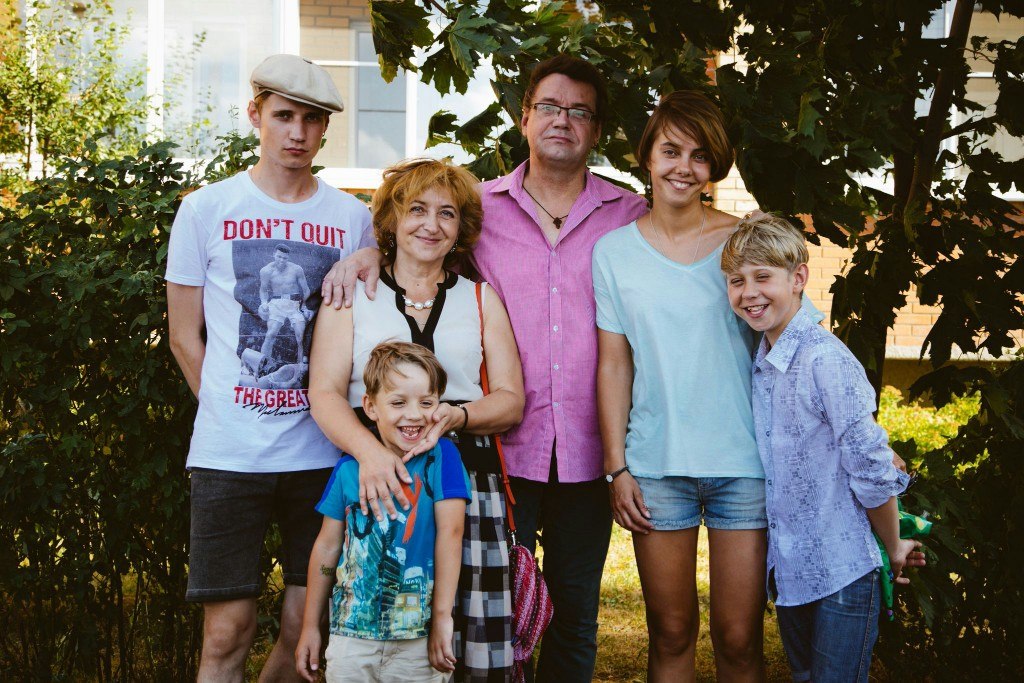 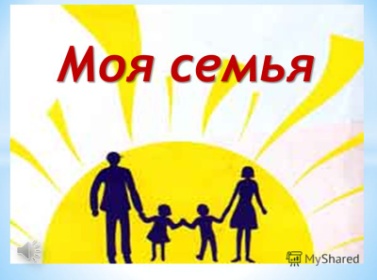 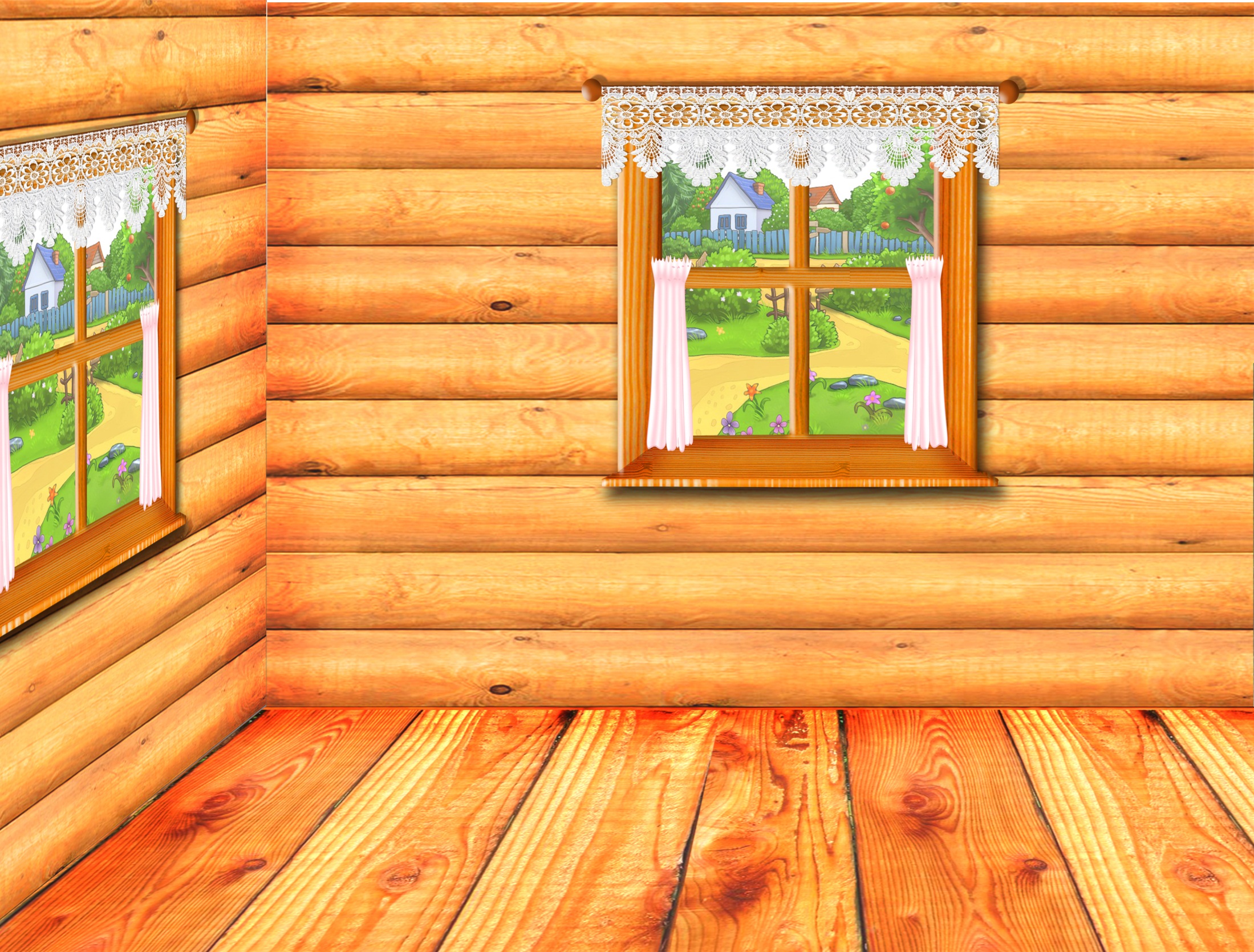 Загляните в семейный альбом
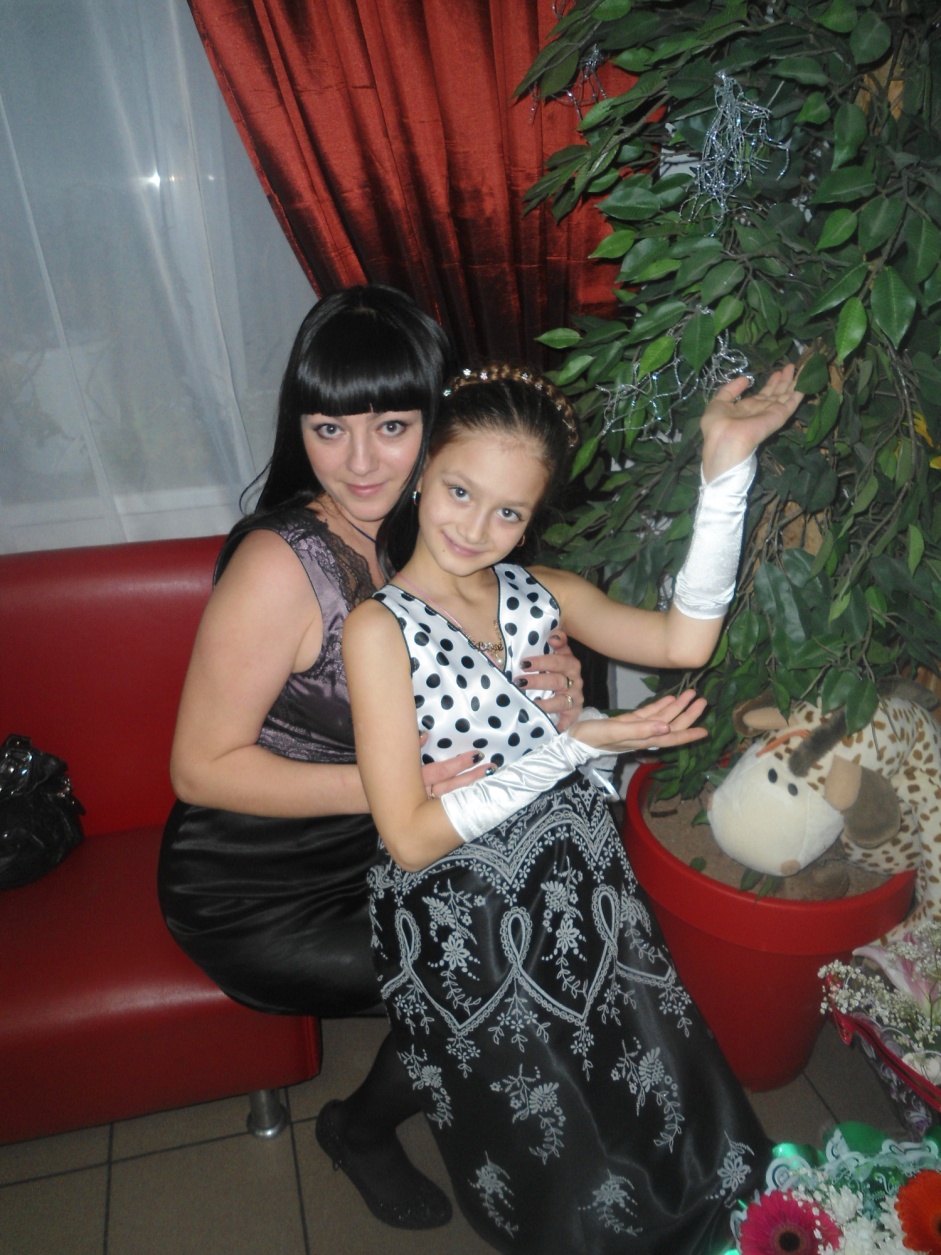 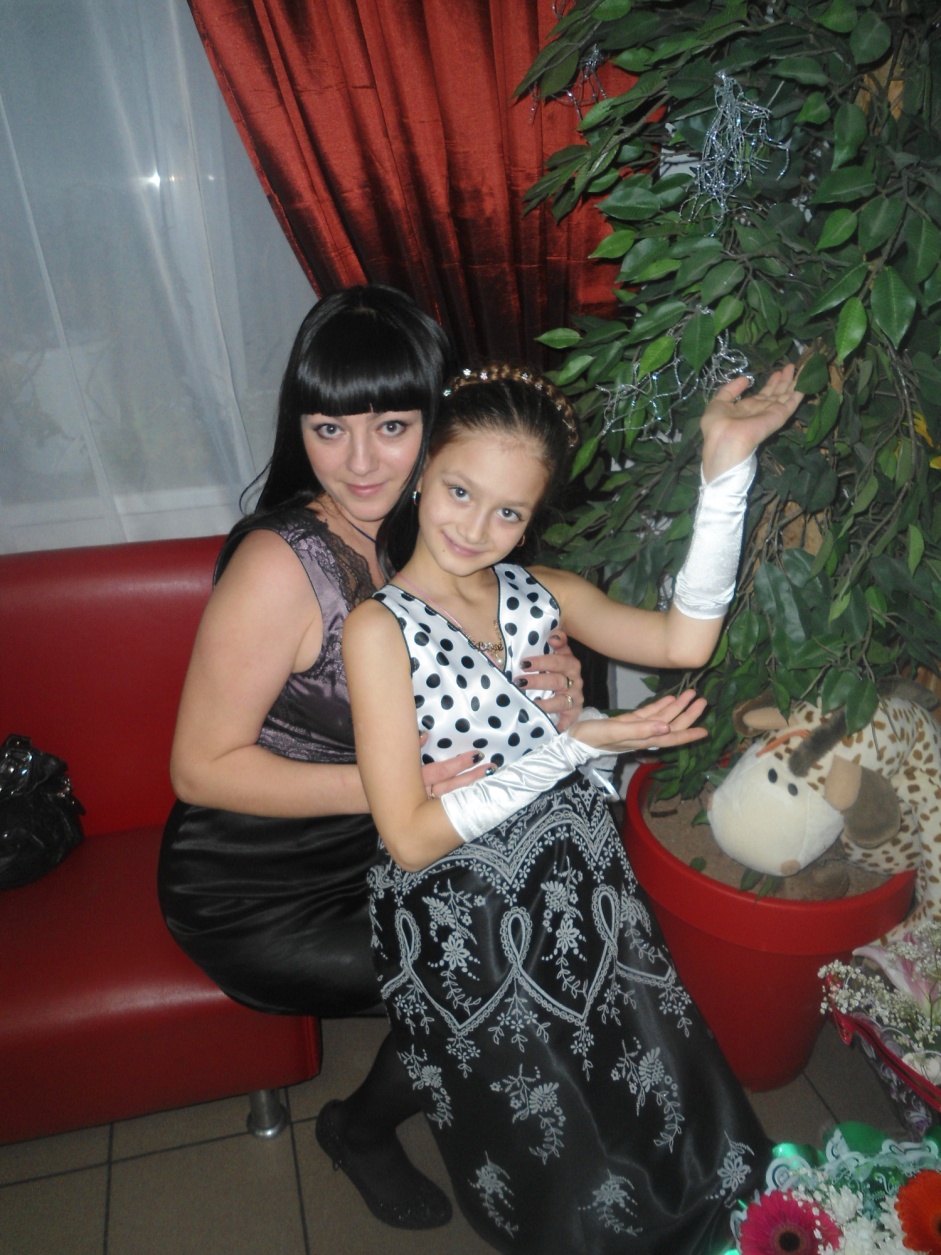 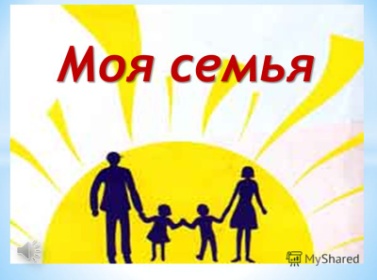 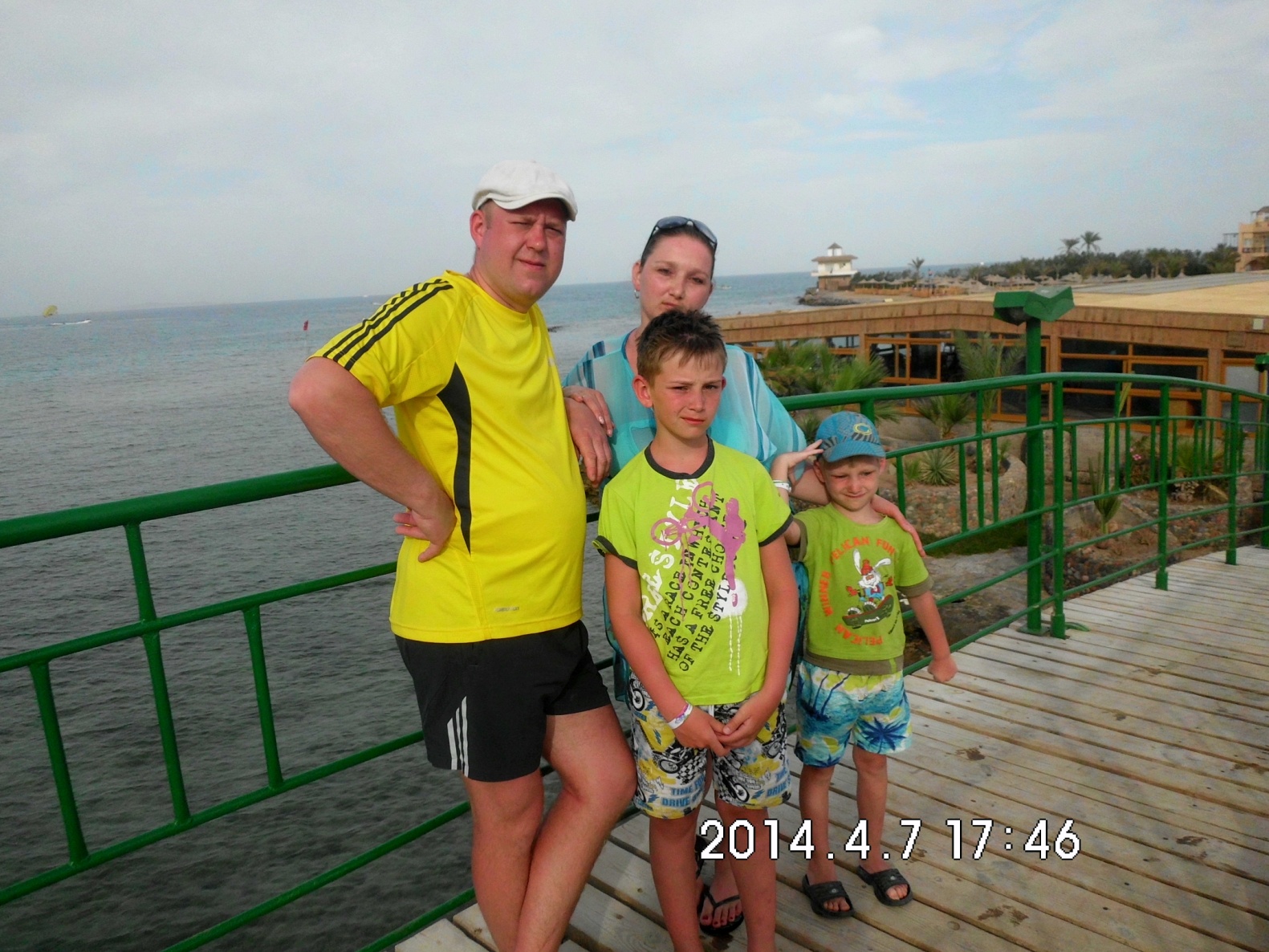 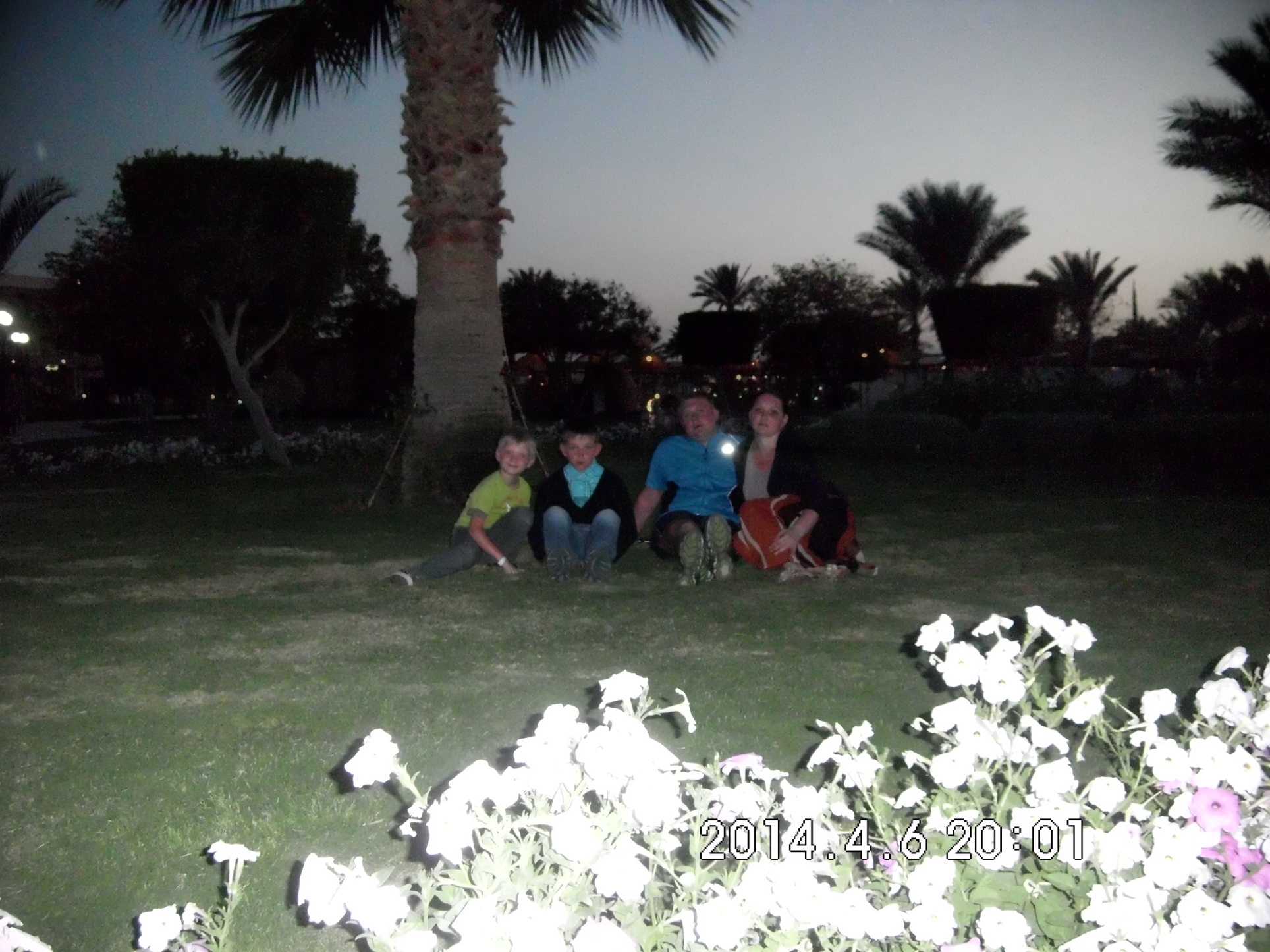 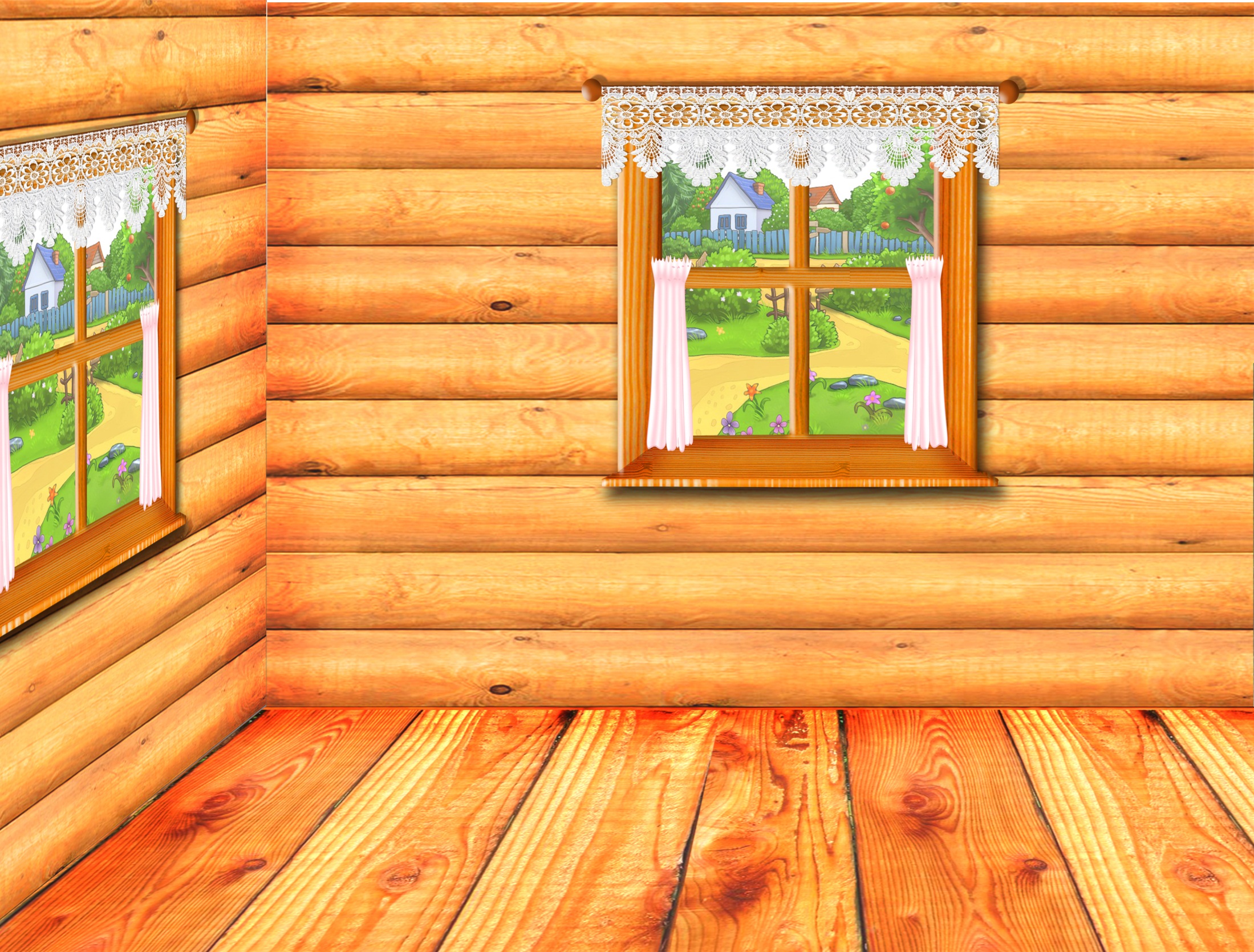 Загляните в семейный альбом
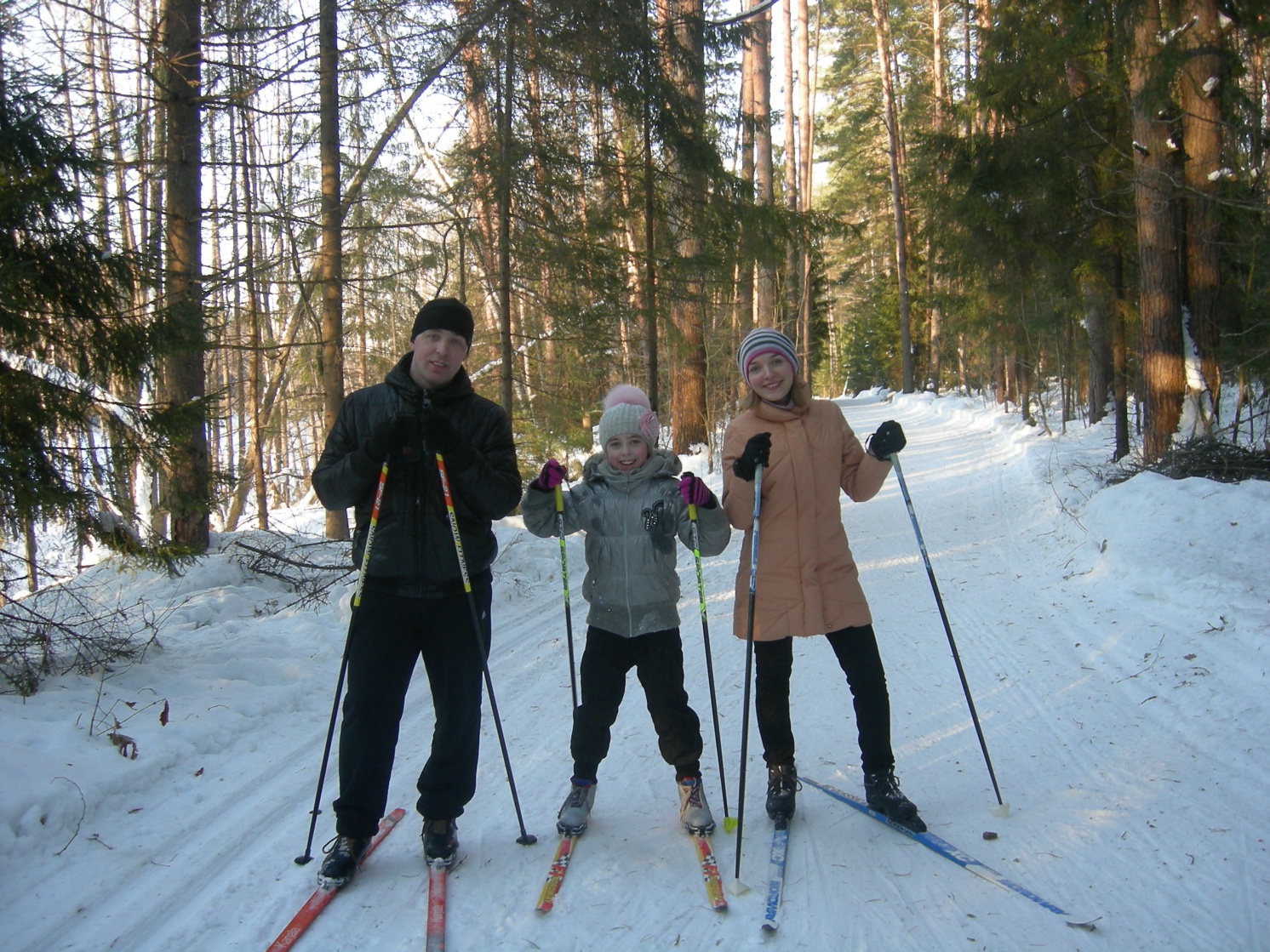 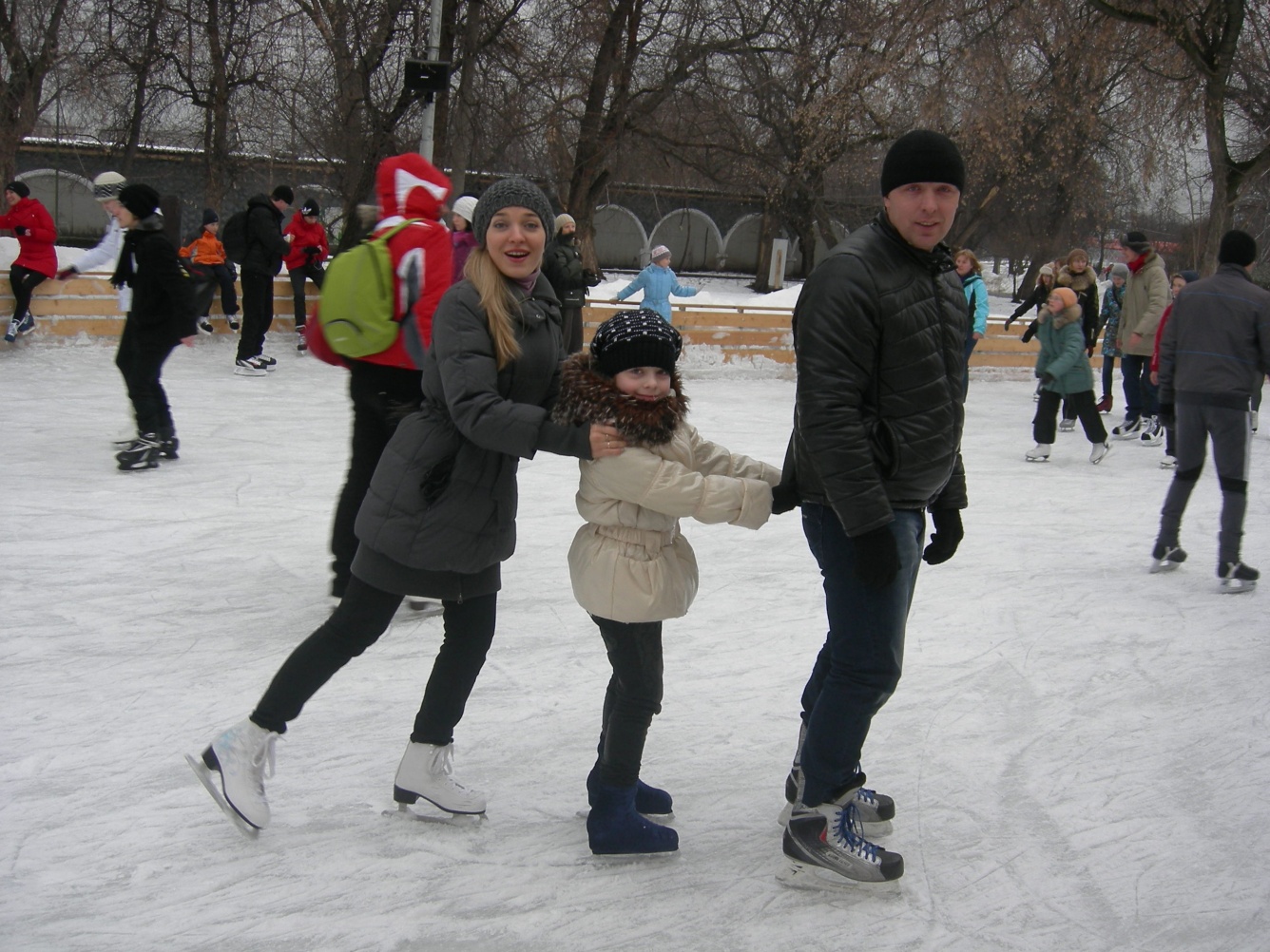 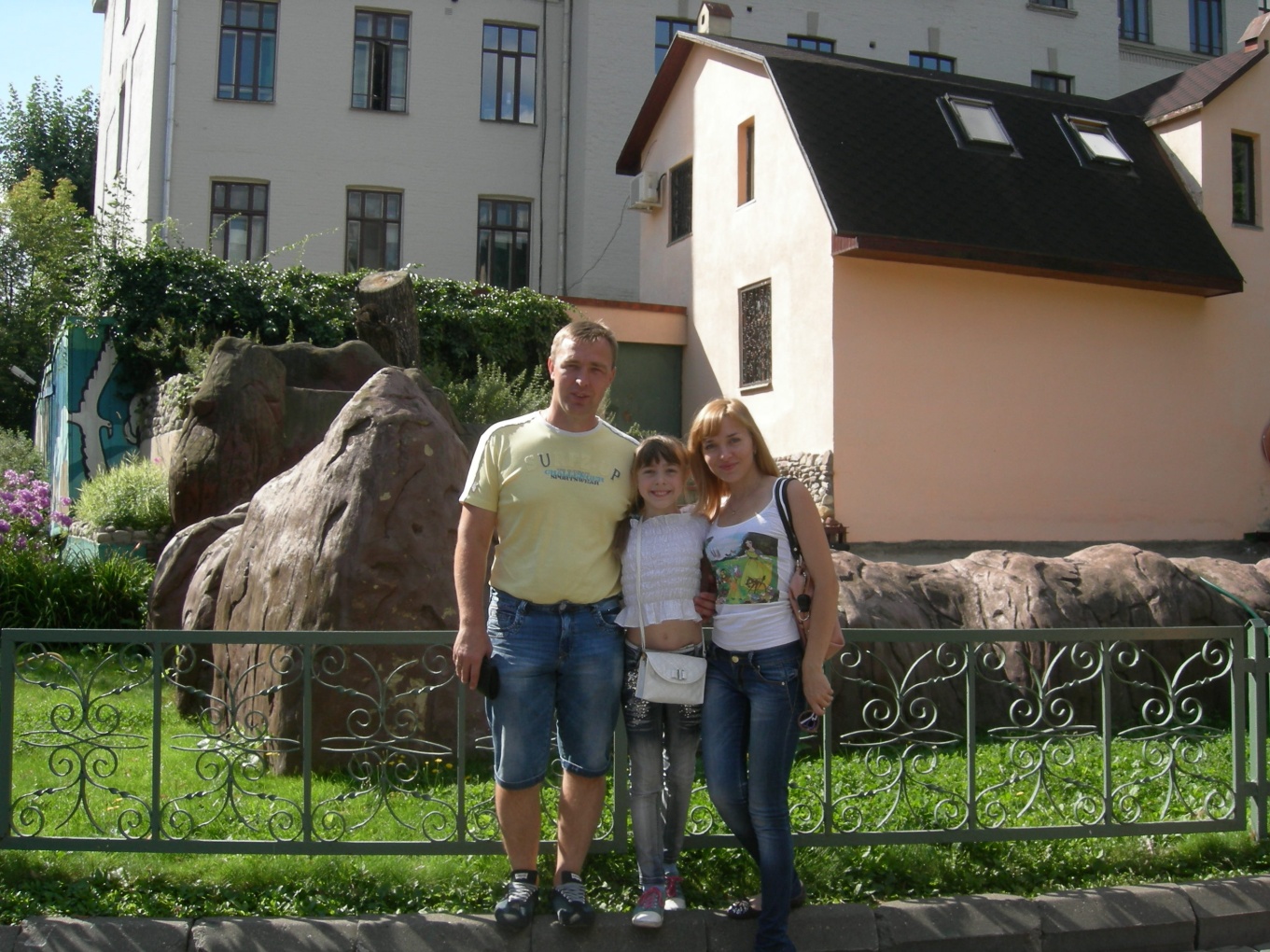 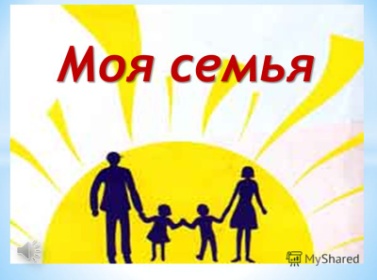 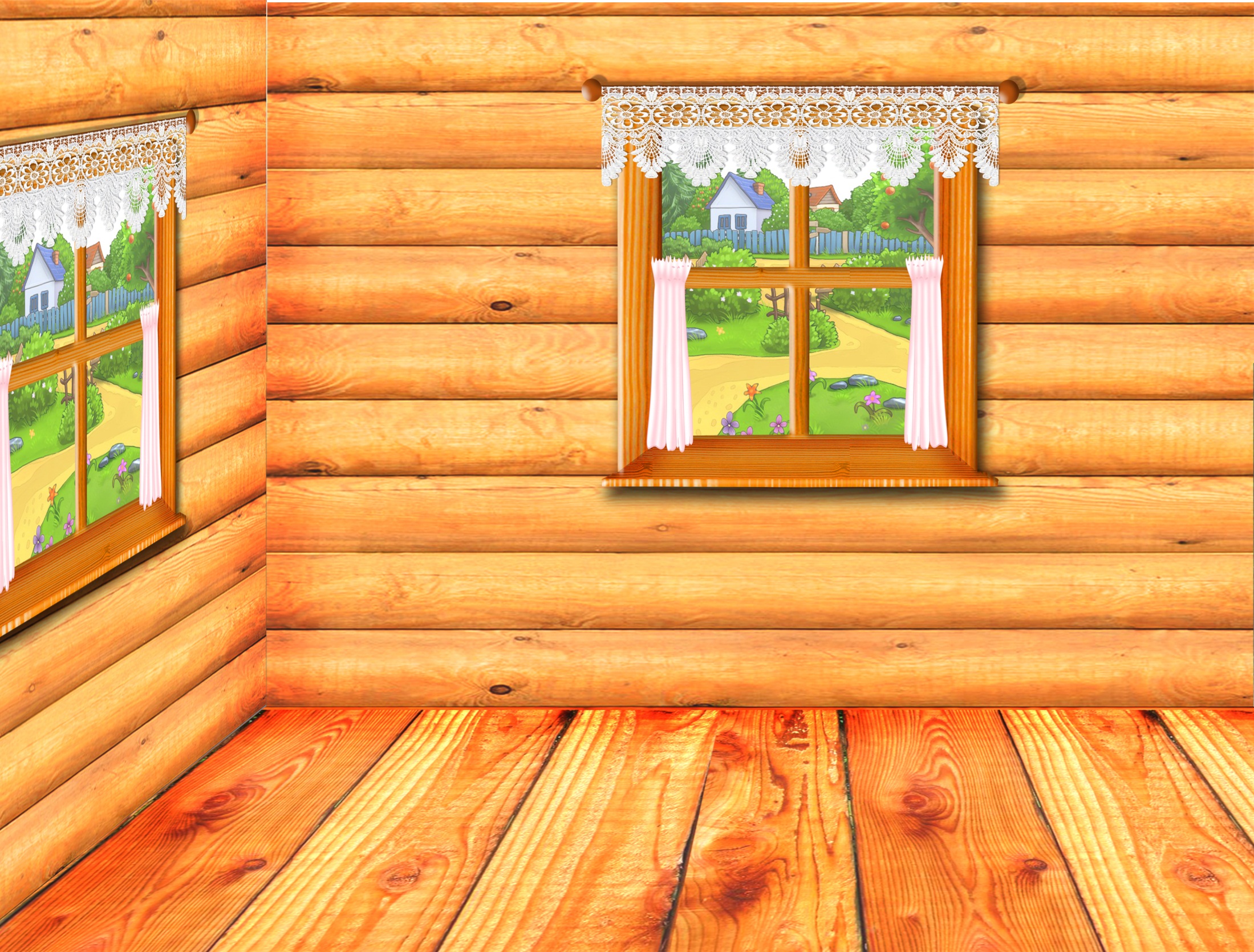 Загляните в семейный альбом
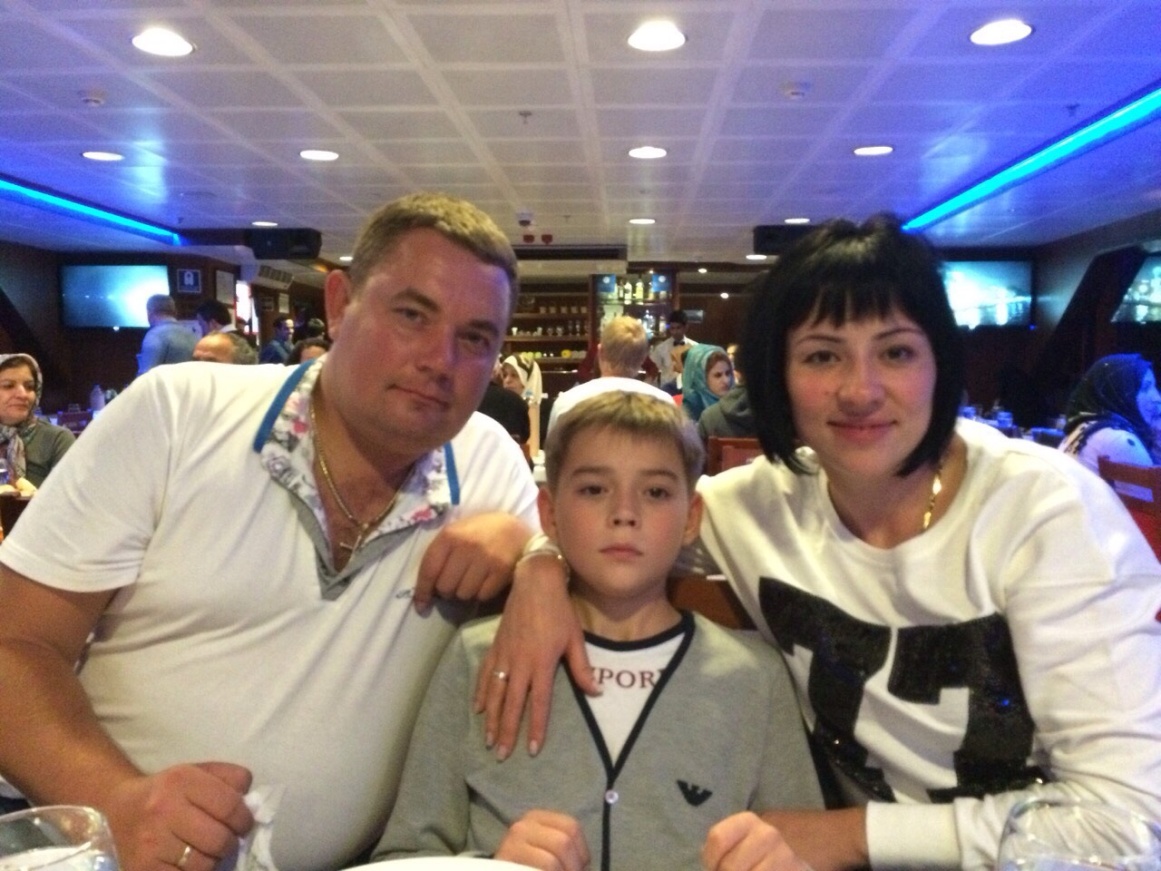 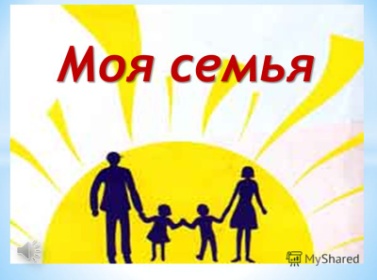 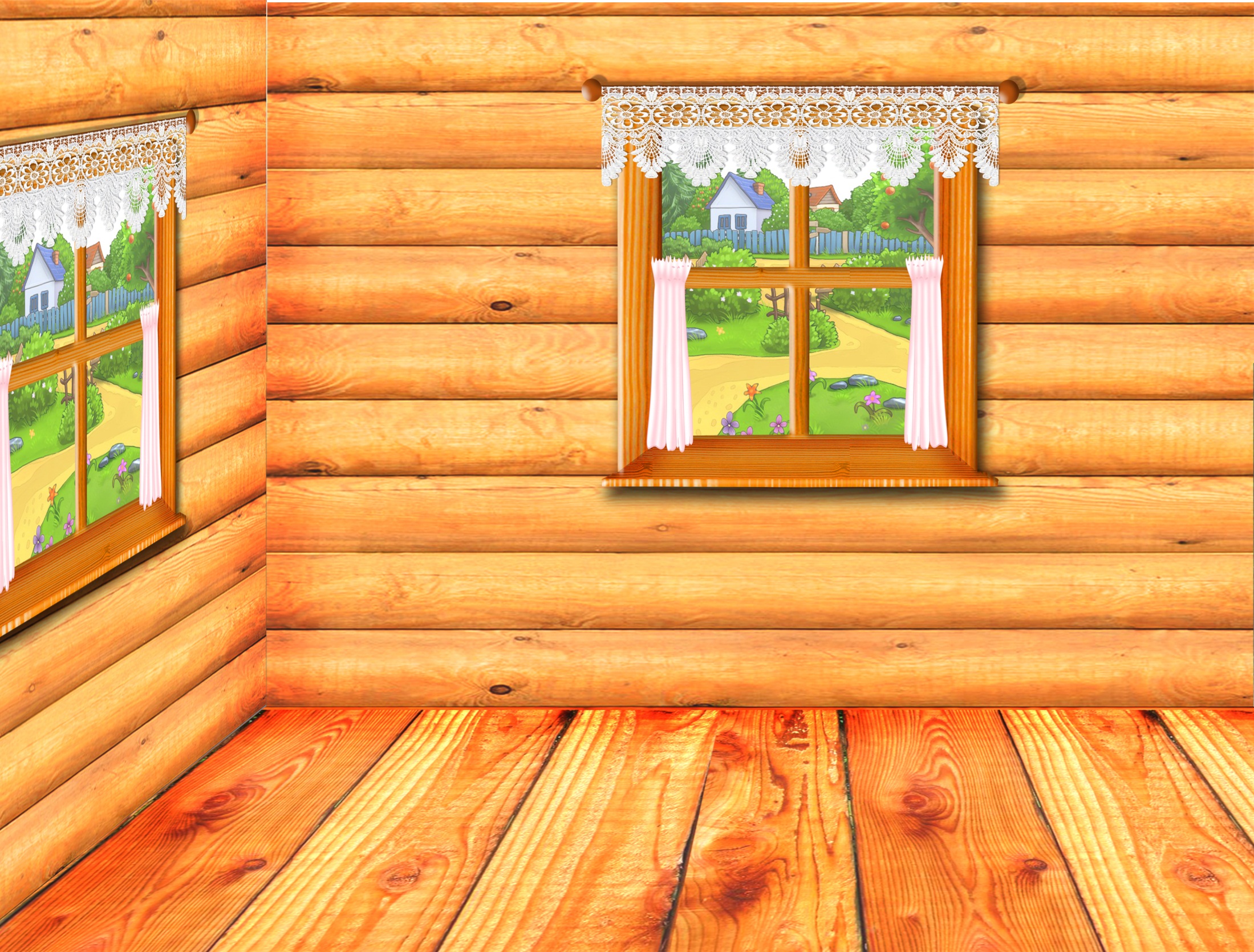 Загляните в семейный альбом
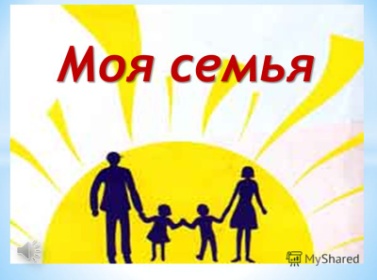 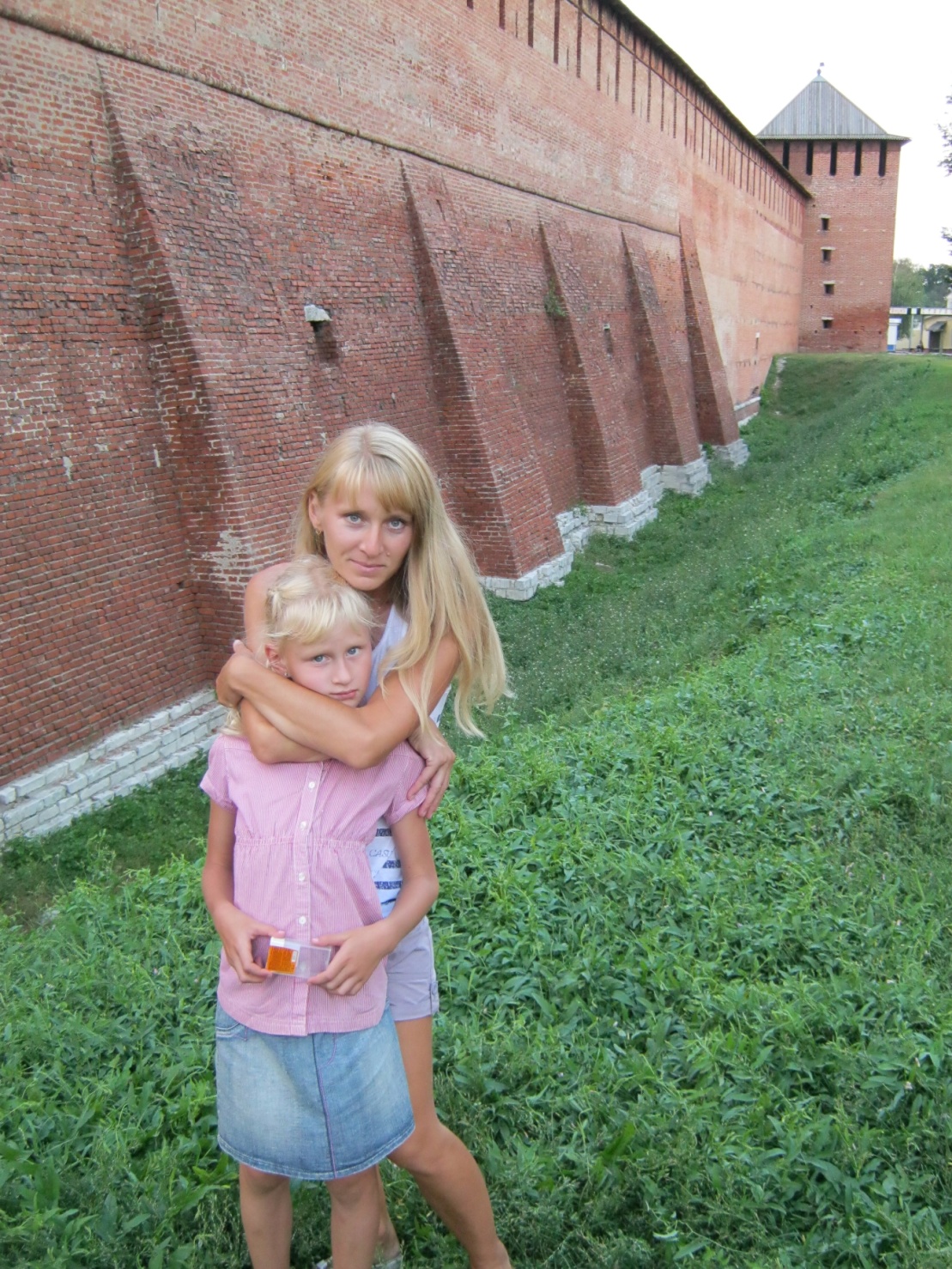 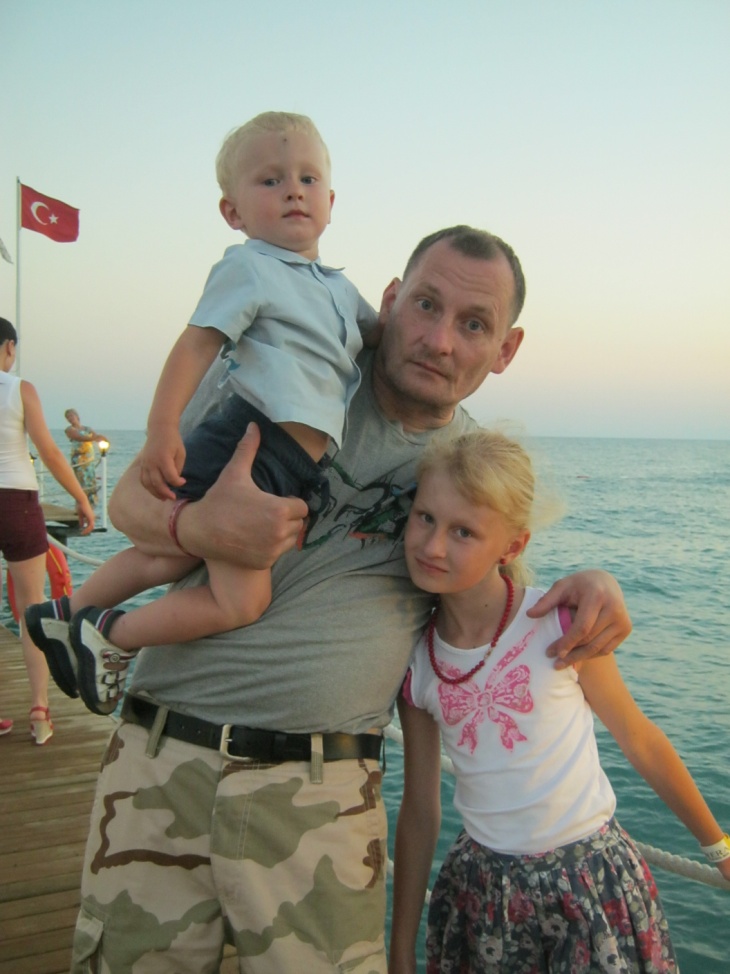 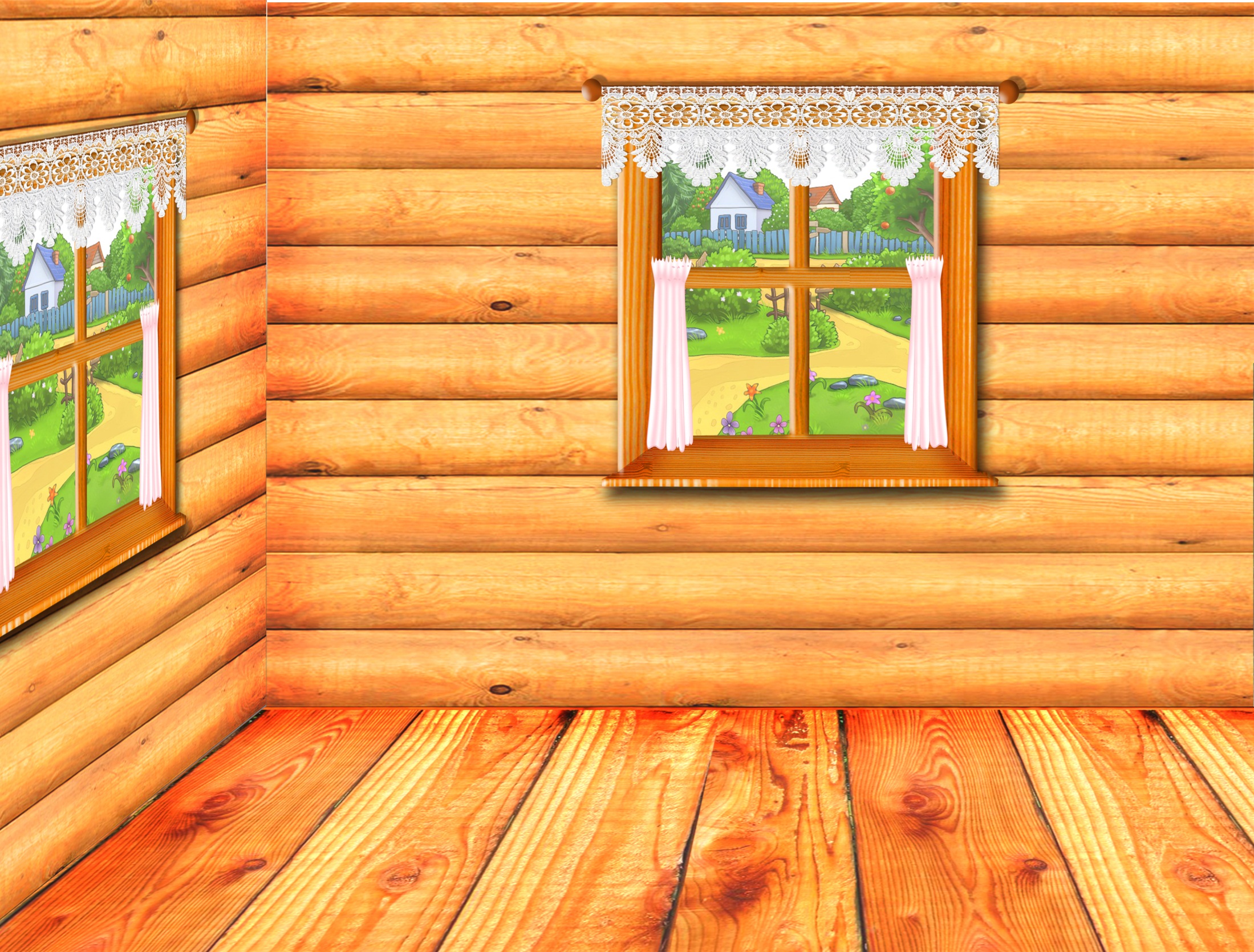 Загляните в семейный альбом
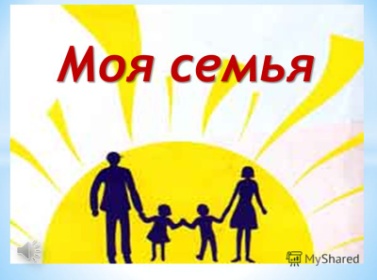 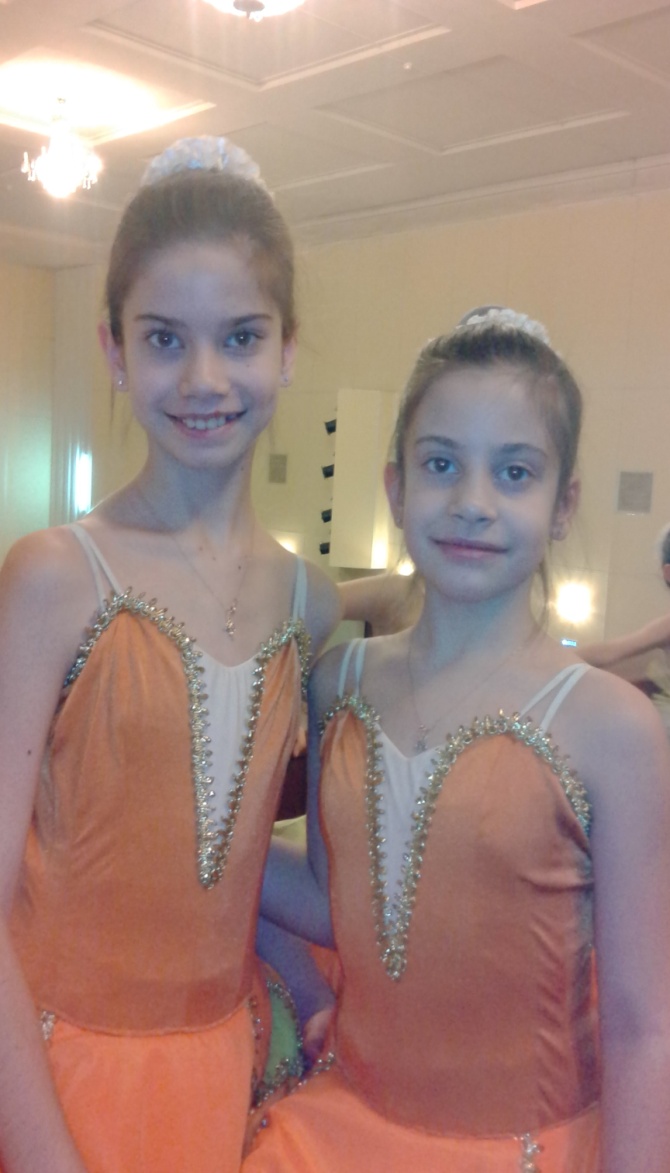 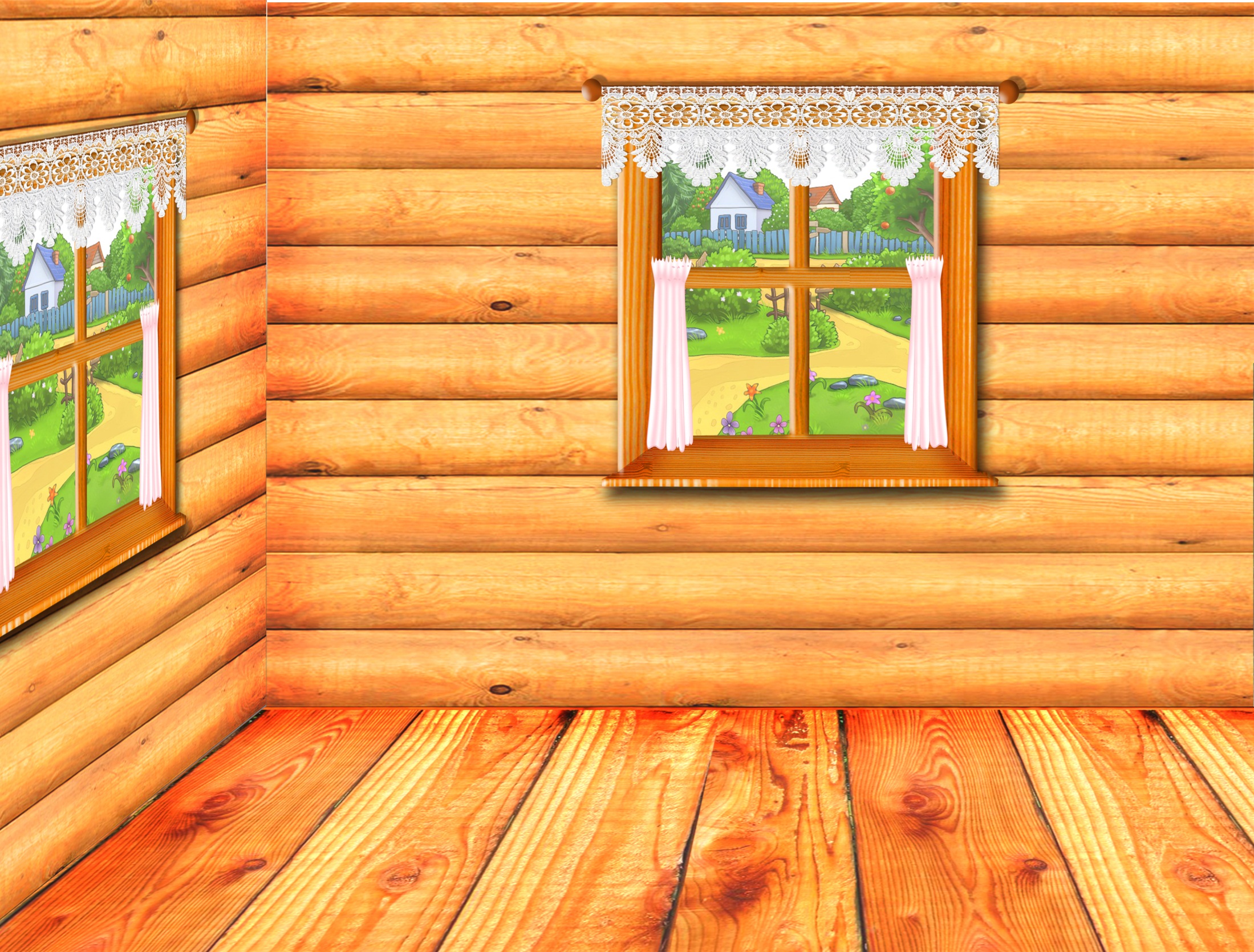 Загляните в семейный альбом
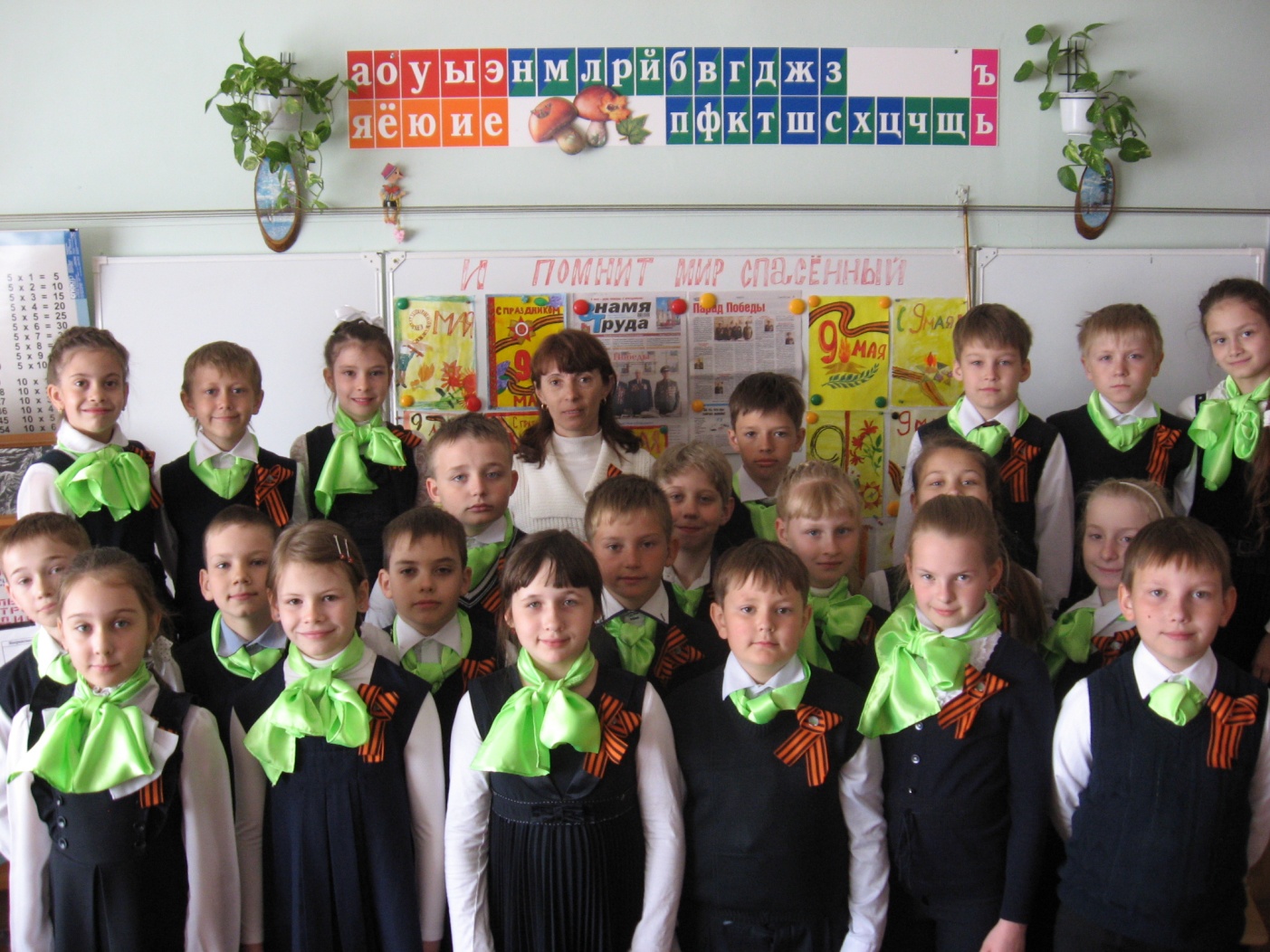 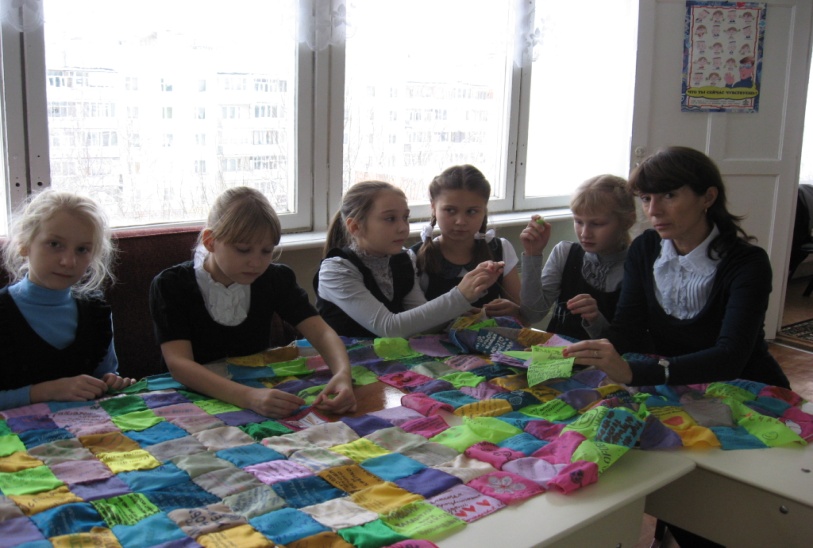 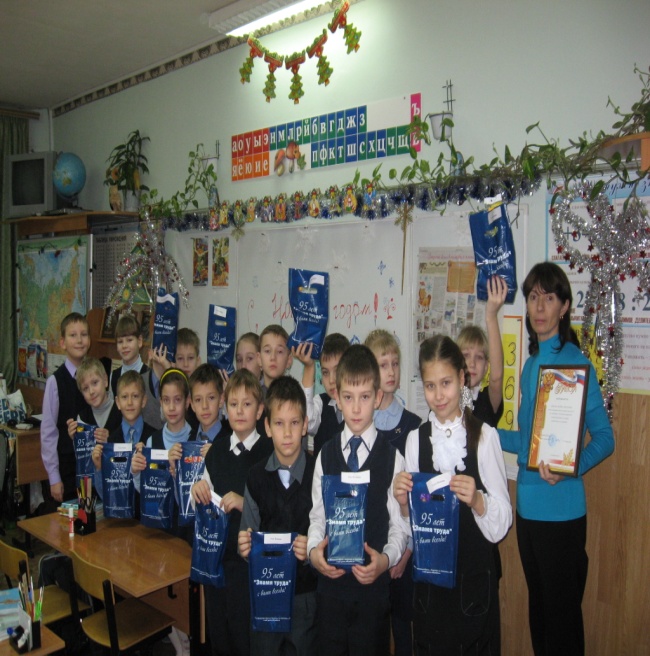 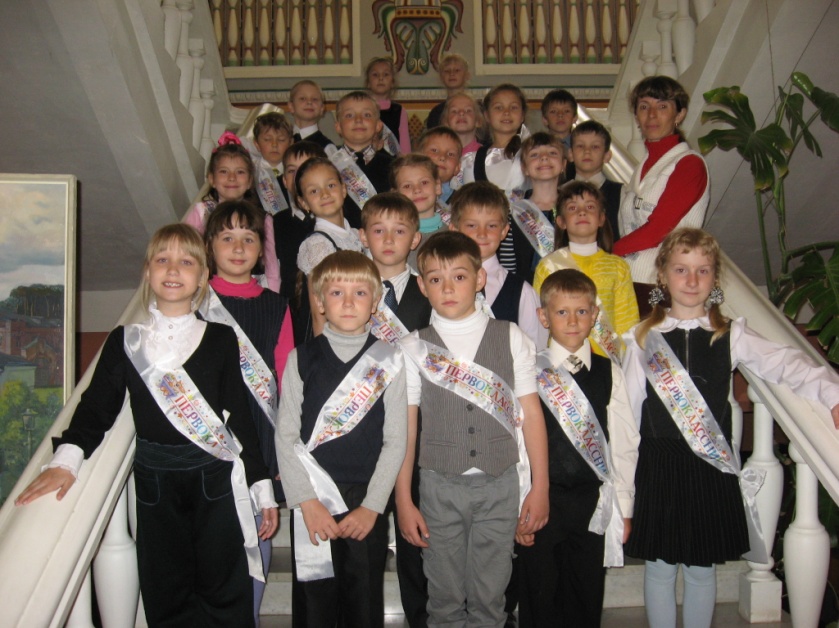 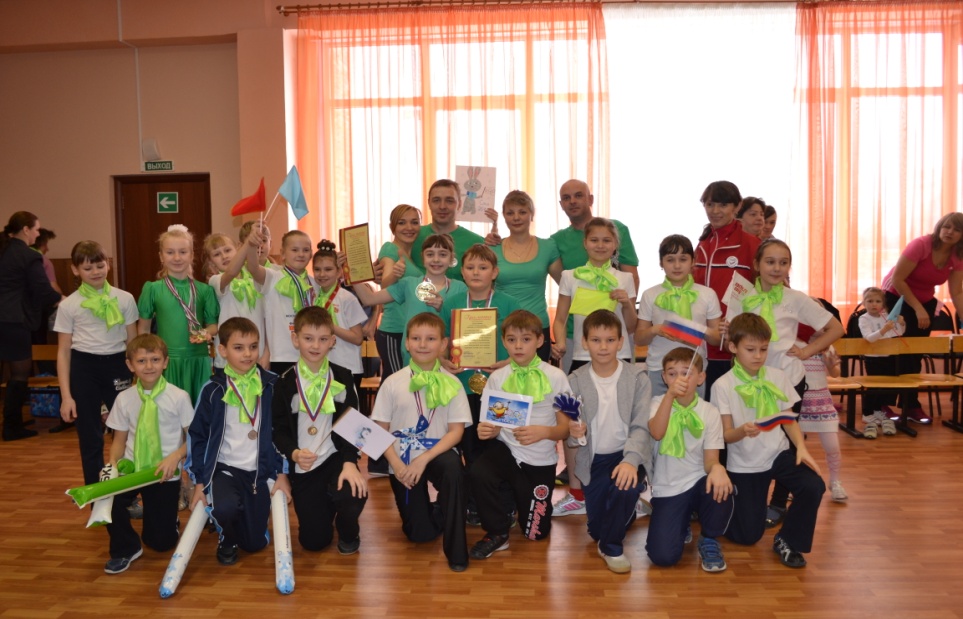 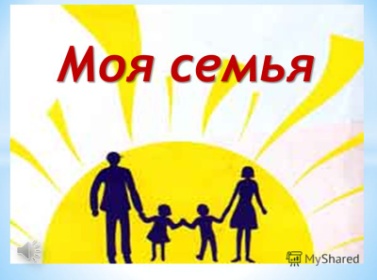 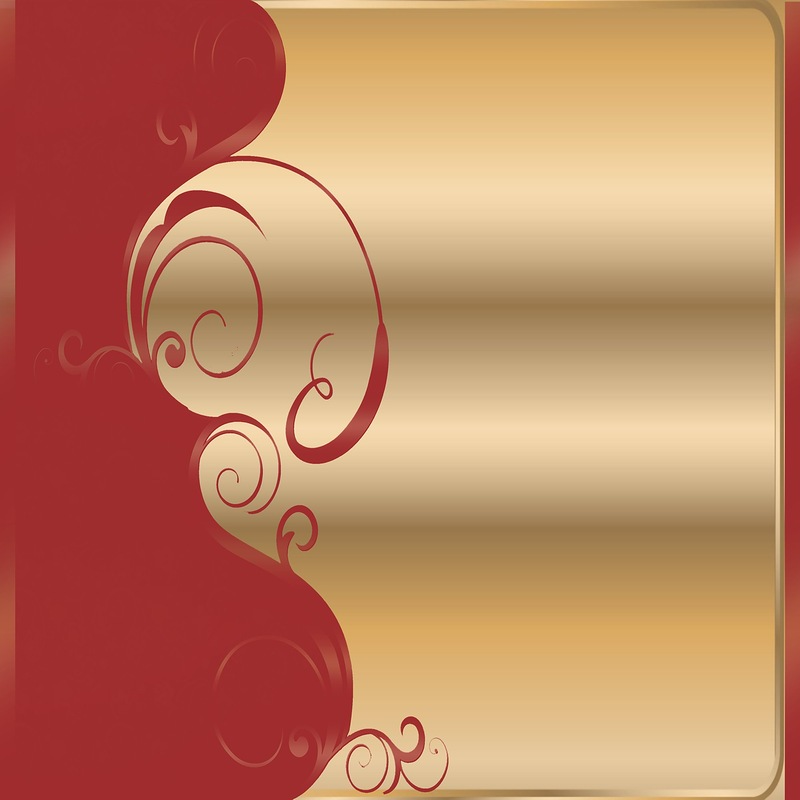 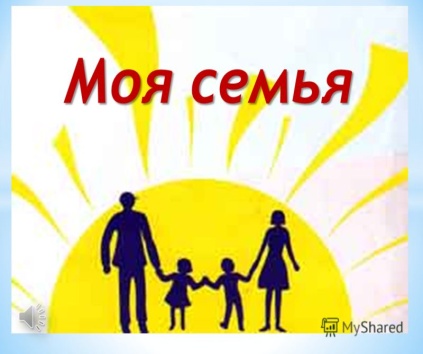 Спасибо за  внимание!
До  новых  встреч!